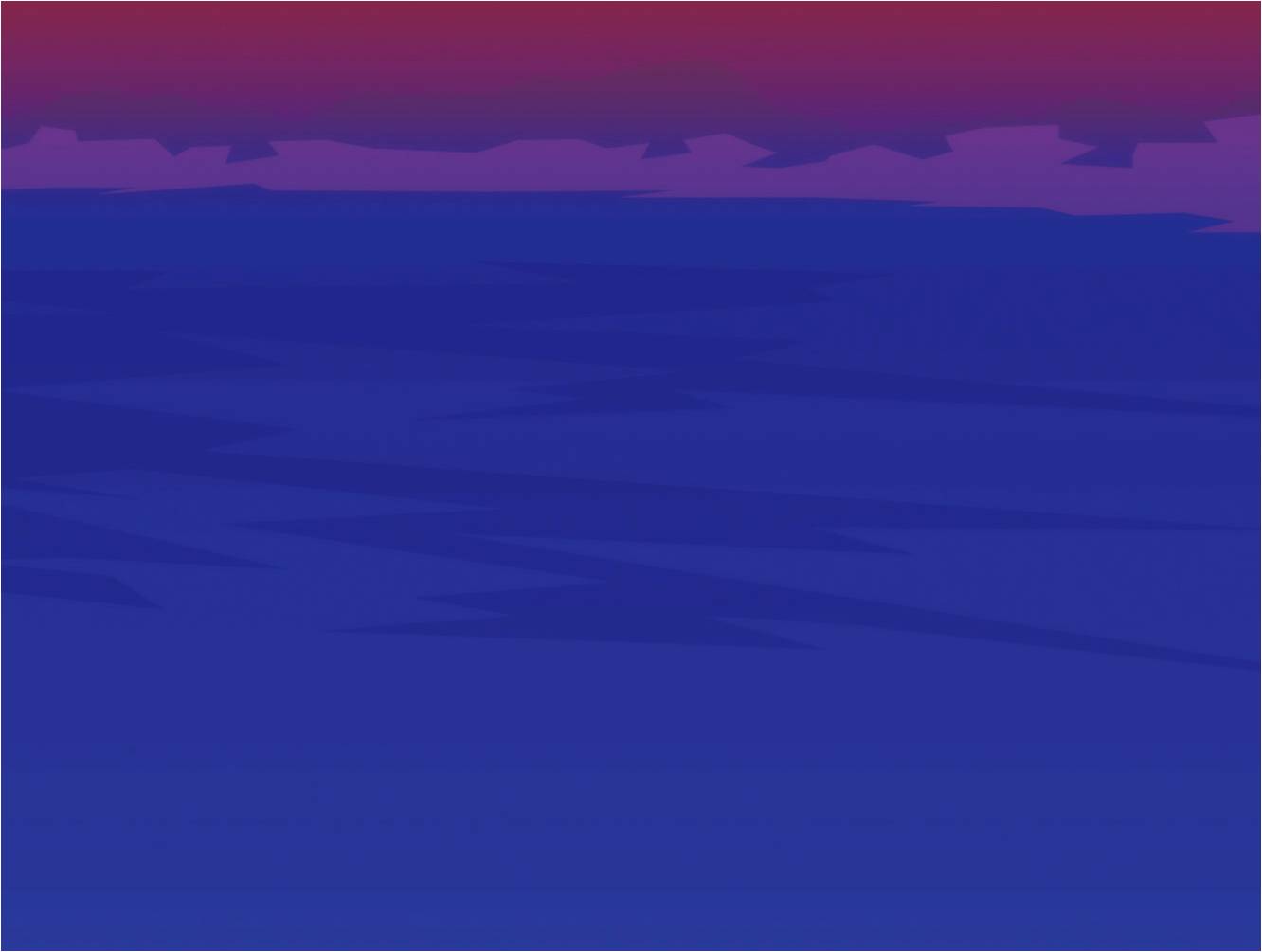 منهاج تلمذة نظرة للمستقبل
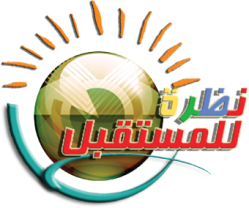 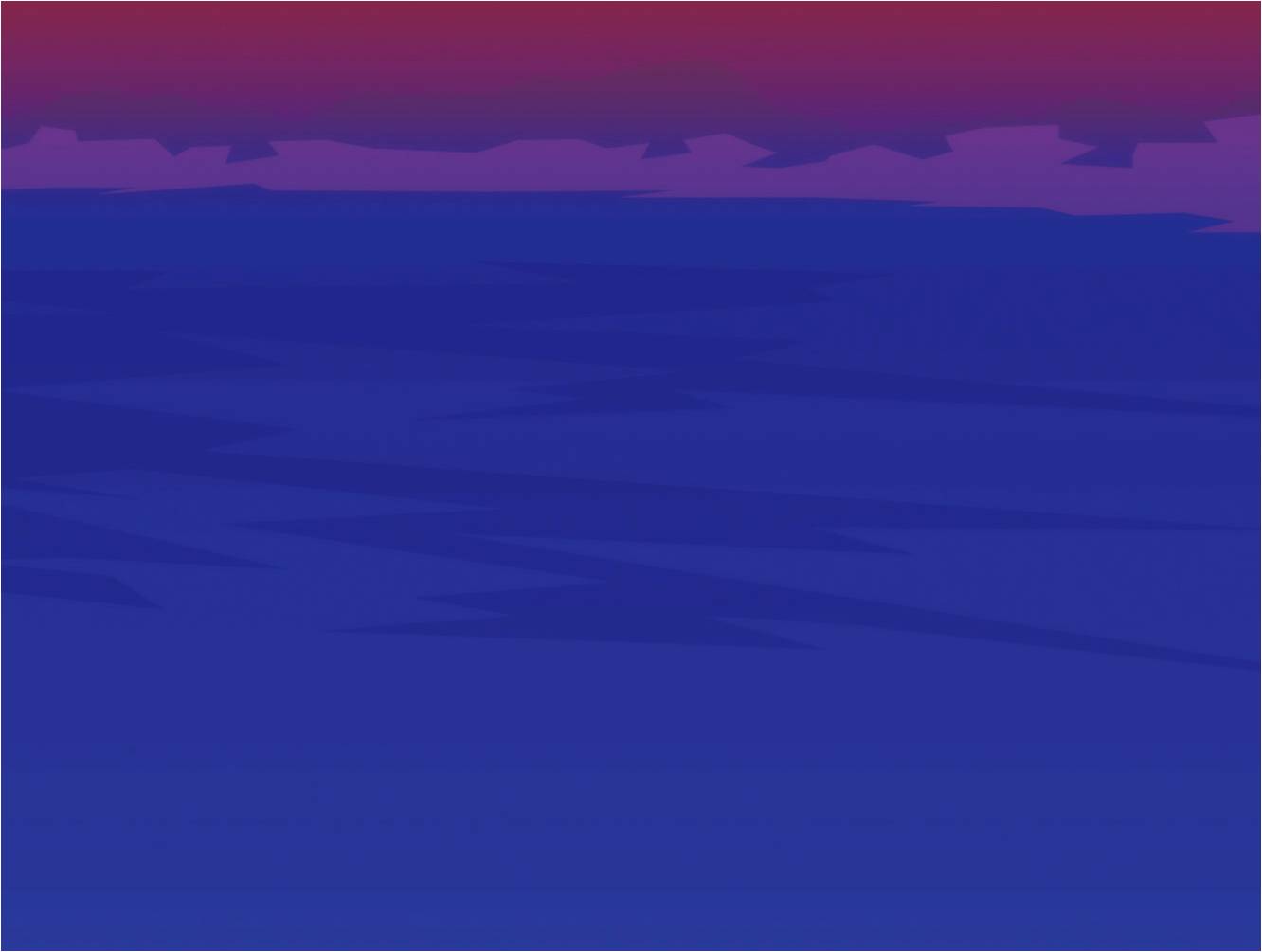 الوحدة الثانية
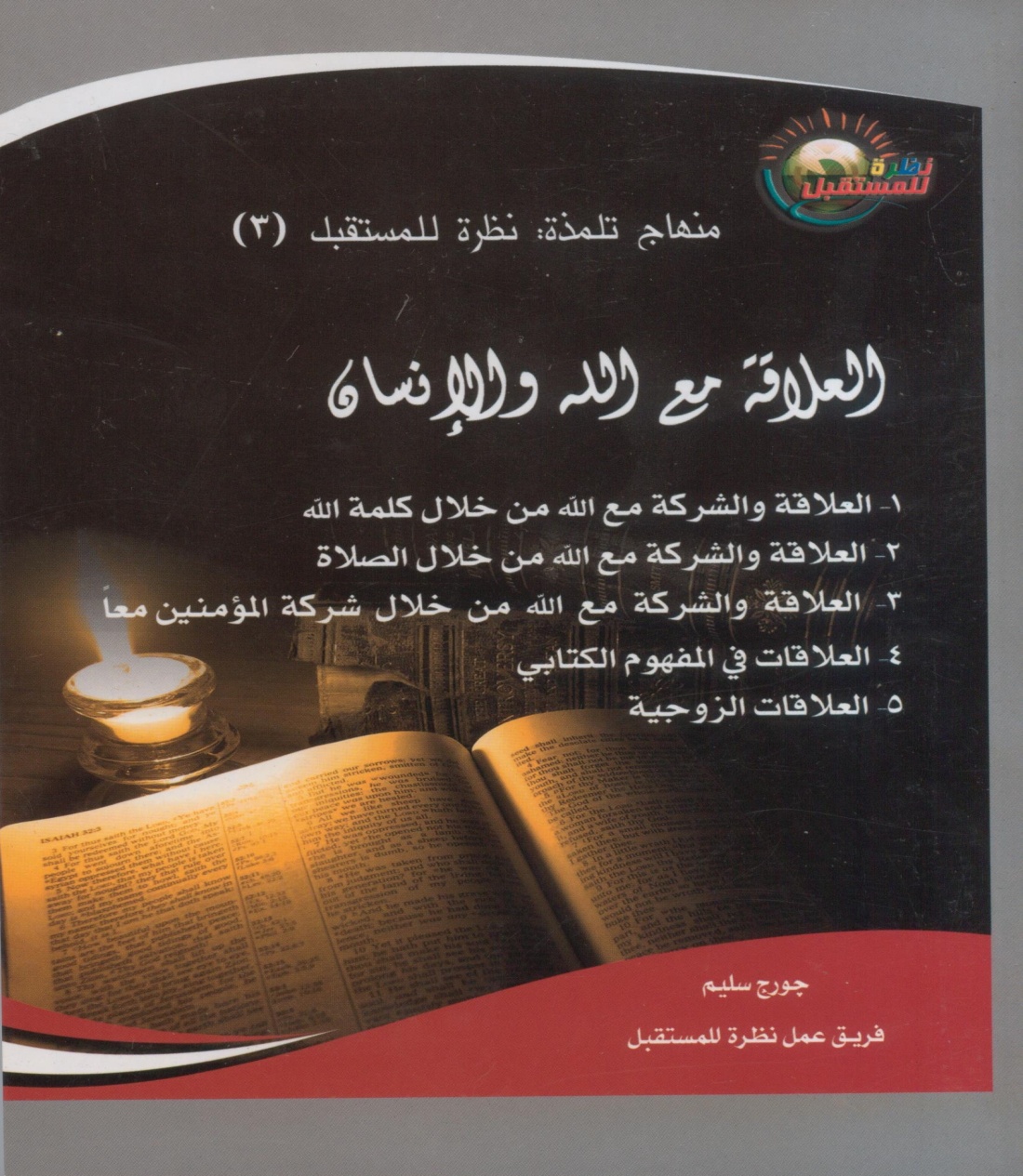 العلاقة مع الله والإنسان
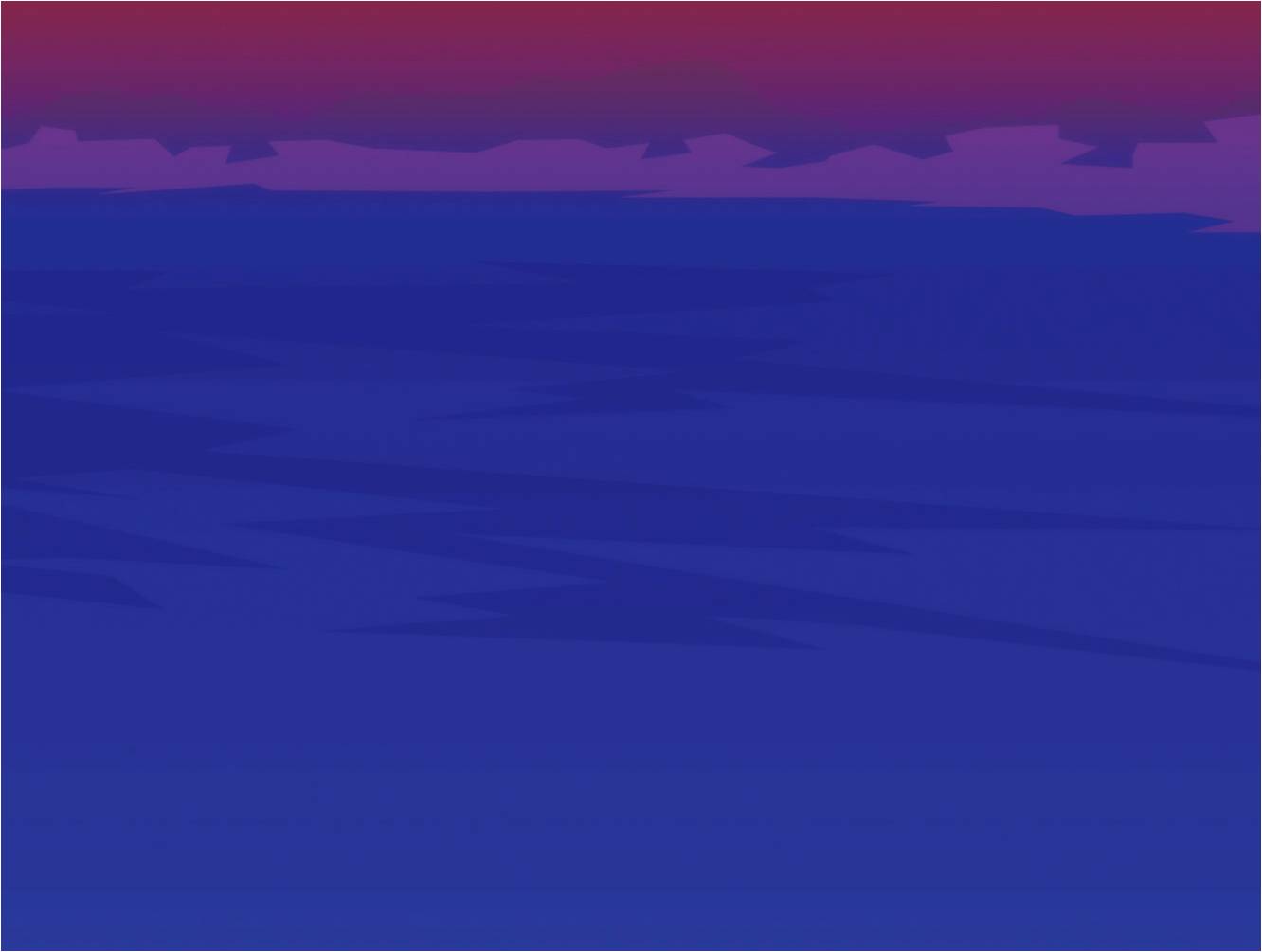 4

العلاقات في المفهوم الكتابي
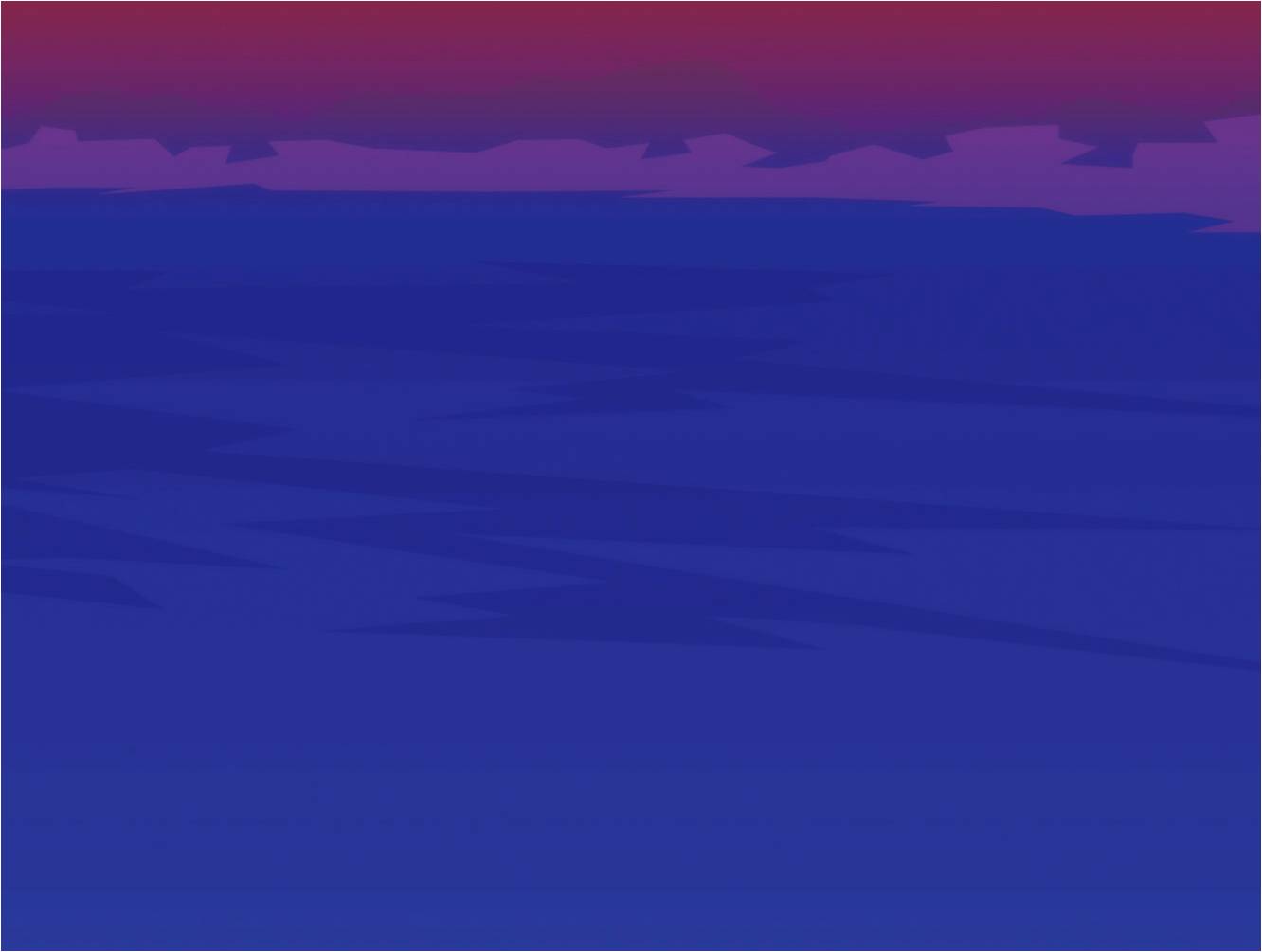 هدف الدرس:
1) فهم طبيعة العلاقات
2) إدراك كل طرف لوضعه في كل علاقة
3) كيفية ضبط العلاقات
4) الإنتباه للعلاقات لكى لا تكون عثرة أمام الآخرين
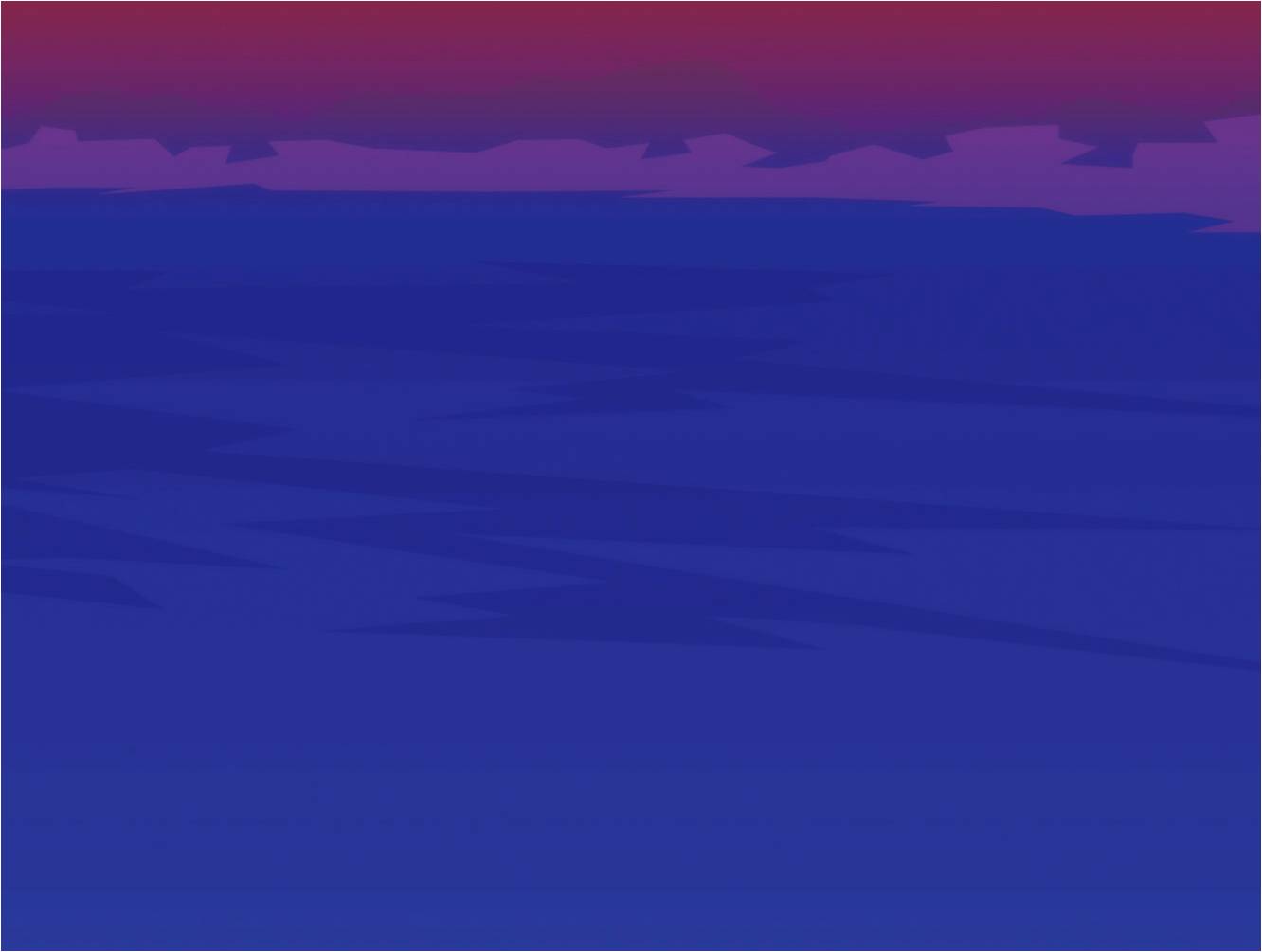 آيات مؤثـرة:
"هُوَذَا مَا أَحْسَنَ وَمَا أَجْمَلَ أَنْ يَسْكُنَ الإِخْوَةُ مَعًا!" 
(مز 133: 1)
"لاَ تَكُونُوا تَحْتَ نِيرٍ مَعَ غَيْرِ الْمُؤْمِنِينَ، لأَنَّهُ أَيَّةُ خِلْطَةٍ لِلْبِرِّ وَالإِثْمِ؟ وَأَيَّةُ شَرِكَةٍ لِلنُّورِ مَعَ الظُّلْمَةِ؟ وَأَيُّ اتِّفَاق لِلْمَسِيحِ مَعَ بَلِيعَالَ؟ وَأَيُّ نَصِيبٍ لِلْمُؤْمِنِ مَعَ غَيْرِ الْمُؤْمِنِ؟" (2كو 6: 14-18)
"أَنَا أَفْرَحُ إِذًا أَنِّي أَثِقُ بِكُمْ فِي كُلِّ شَيْءٍ" (2كو 7: 16)
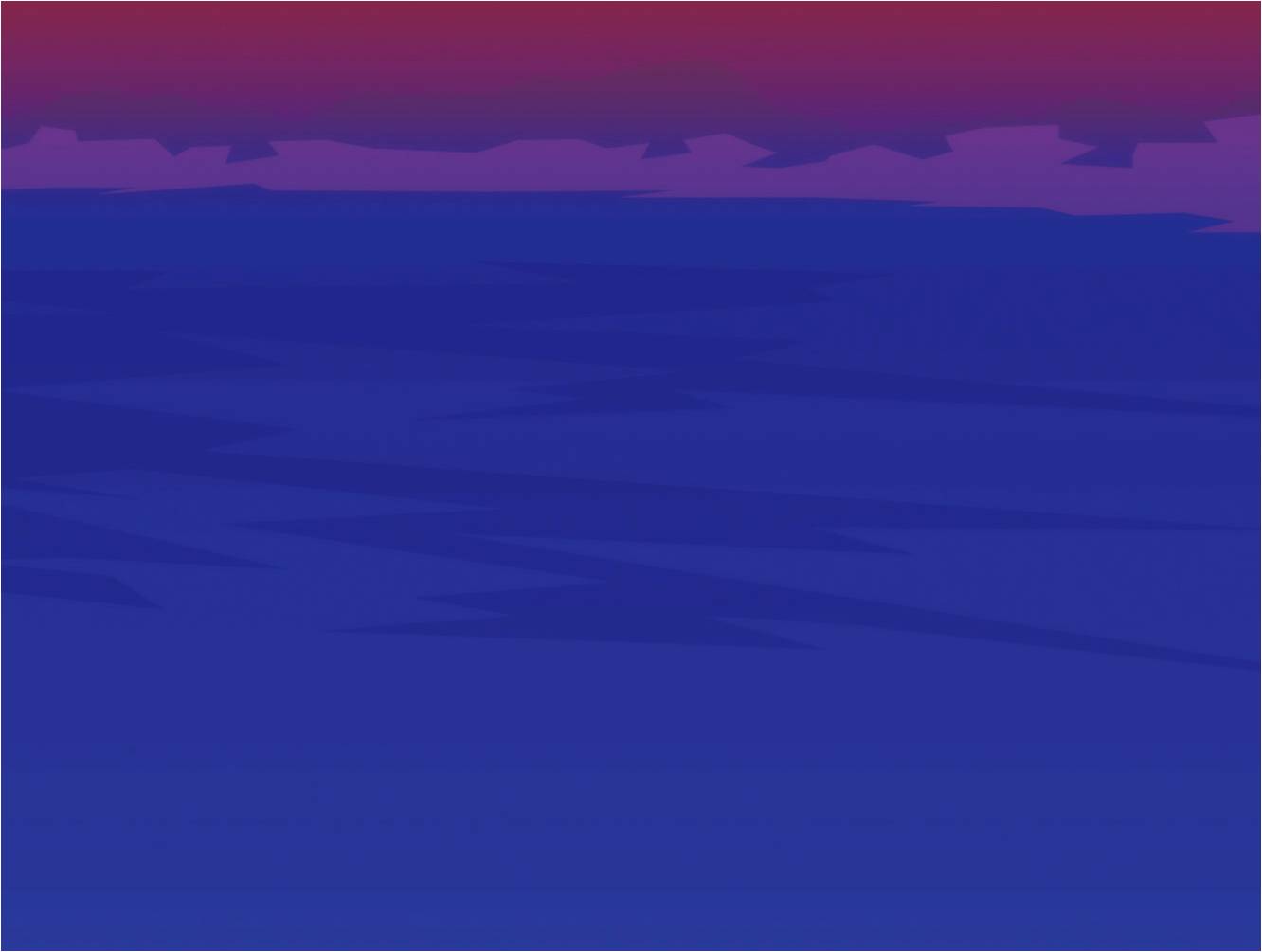 الله مُنشئ العلاقات
من أبرز العطايا والإمكانيات التى منحها الله للإنسان في الحياة هي: 
العمل والعلاقات
”وَأَخَذَ الرَّبُّ الإِلهُ آدَمَ وَوَضَعَهُ فِي جَنَّةِ عَدْنٍ لِيَعْمَلَهَا (أي ليزرعها) وَيَحْفَظَهَا (أي يحرسها)" (تك 2: 15)
كذلك أعطى الله لآدم أول علاقة بشرية في حياته مع كائن بشري صنعه 
الله لآدم ومن آدم ”حواء“
”وَقَالَ الرَّبُّ الإِلهُ: «لَيْسَ جَيِّدًا أَنْ يَكُونَ آدَمُ وَحْدَهُ، فَأَصْنَعَ لَهُ مُعِينًا نَظِيرَهُ. وَبَنَى الرَّبُّ الإِلهُ الضِّلْعَ الَّتِي أَخَذَهَا مِنْ آدَمَ امْرَأَةً وَأَحْضَرَهَا إِلَى آدَمَ " (تك 2: 18، 22)
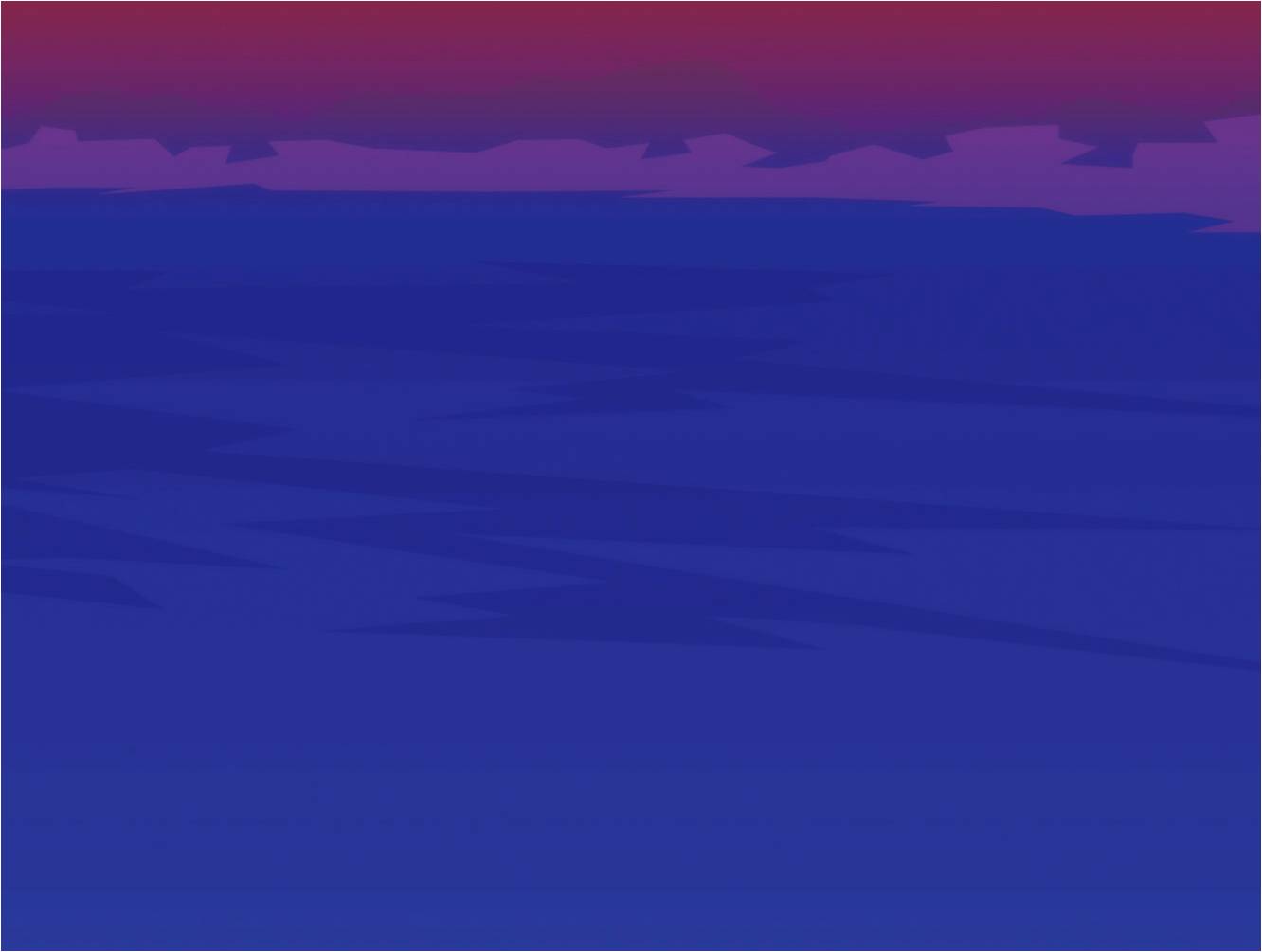 الله مُنشئ العلاقات
ليس من تخطيط الله للإنسان أن يكون منعزلاً في الحياة
الكتاب المقدس يُعلن عن بركة إلهية للأخوة الساكنين معاً، وهي بركة تعادل بركة الله للكهنوت قديماً.
”هُوَذَا مَا أَحْسَنَ وَمَا أَجْمَلَ أَنْ يَسْكُنَ الإِخْوَةُ مَعًا! مِثْلُ الدُّهْنِ الطَّيِّبِ عَلَى الرَّأْسِ، النَّازِلِ عَلَى اللِّحْيَةِ، لِحْيَةِ هَارُونَ، النَّازِلِ إِلَى طَرَفِ ثِيَابِهِ. مِثْلُ نَدَى حَرْمُونَ النَّازِلِ عَلَى جَبَلِ صِهْيَوْنَ. لأَنَّهُ هُنَاكَ أَمَرَ الرَّبُّ بِالْبَرَكَةِ، حَيَاةٍ إِلَى الأَبَدِ" (مز 133: 1-3)
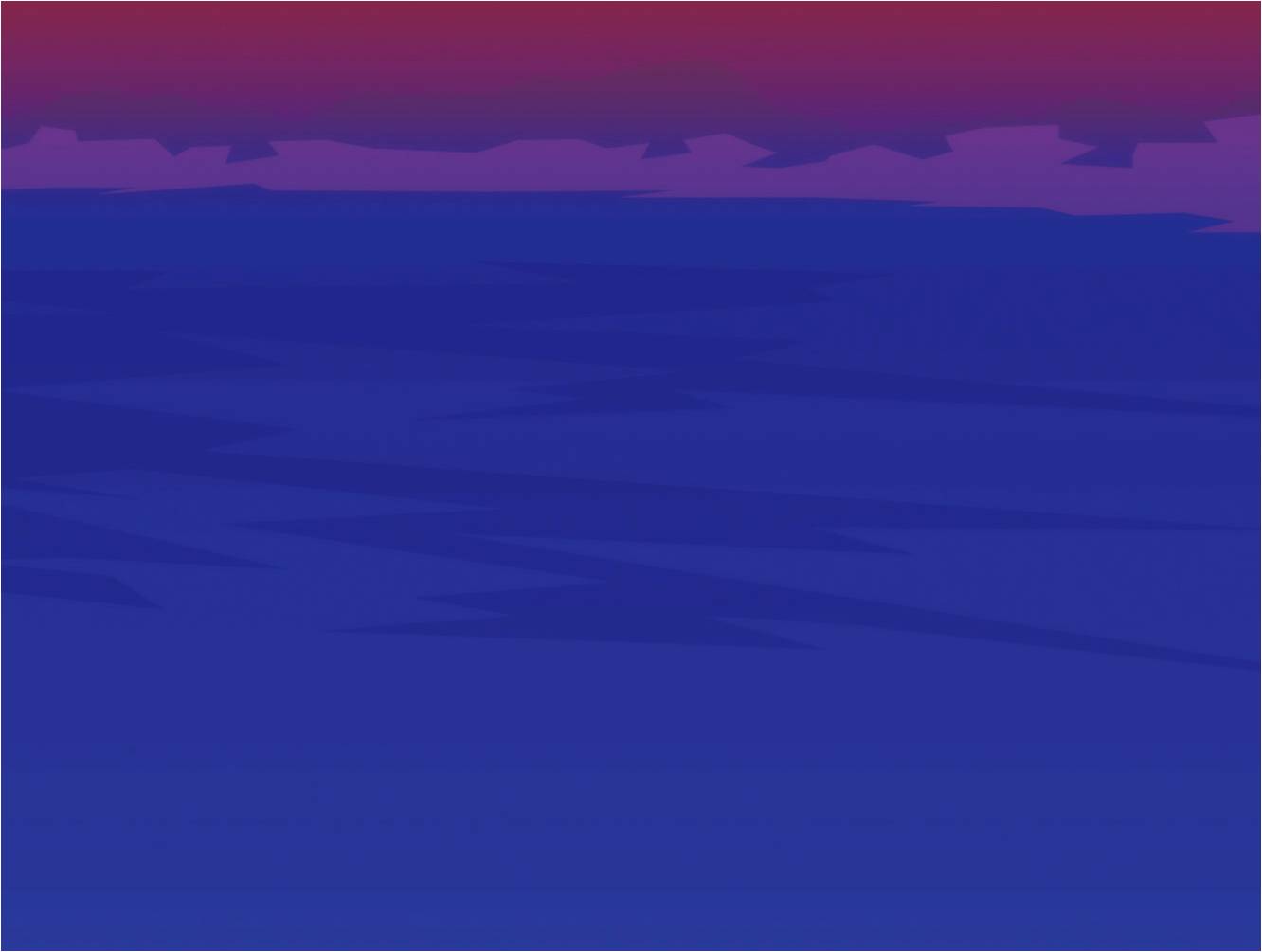 أنواع العلاقات
توجد عدة أنواع من العلاقات فى حياة كل نفس، وكل نوع له 
متطلباته واحتياطات حفظه.
التدقيق في العلاقات: يعنى أن تكون لكل علاقة حقها ووقتها ونظامها وضبطها أيضاً.. فهناك:::
فى البيت علاقات أسرية أو عائلية
فى العمل علاقات زمالة
فى الكنيسة علاقات أخوة مسيحية
فى المجتمع بصفة عامة توجد علاقات الجيرة والصداقة
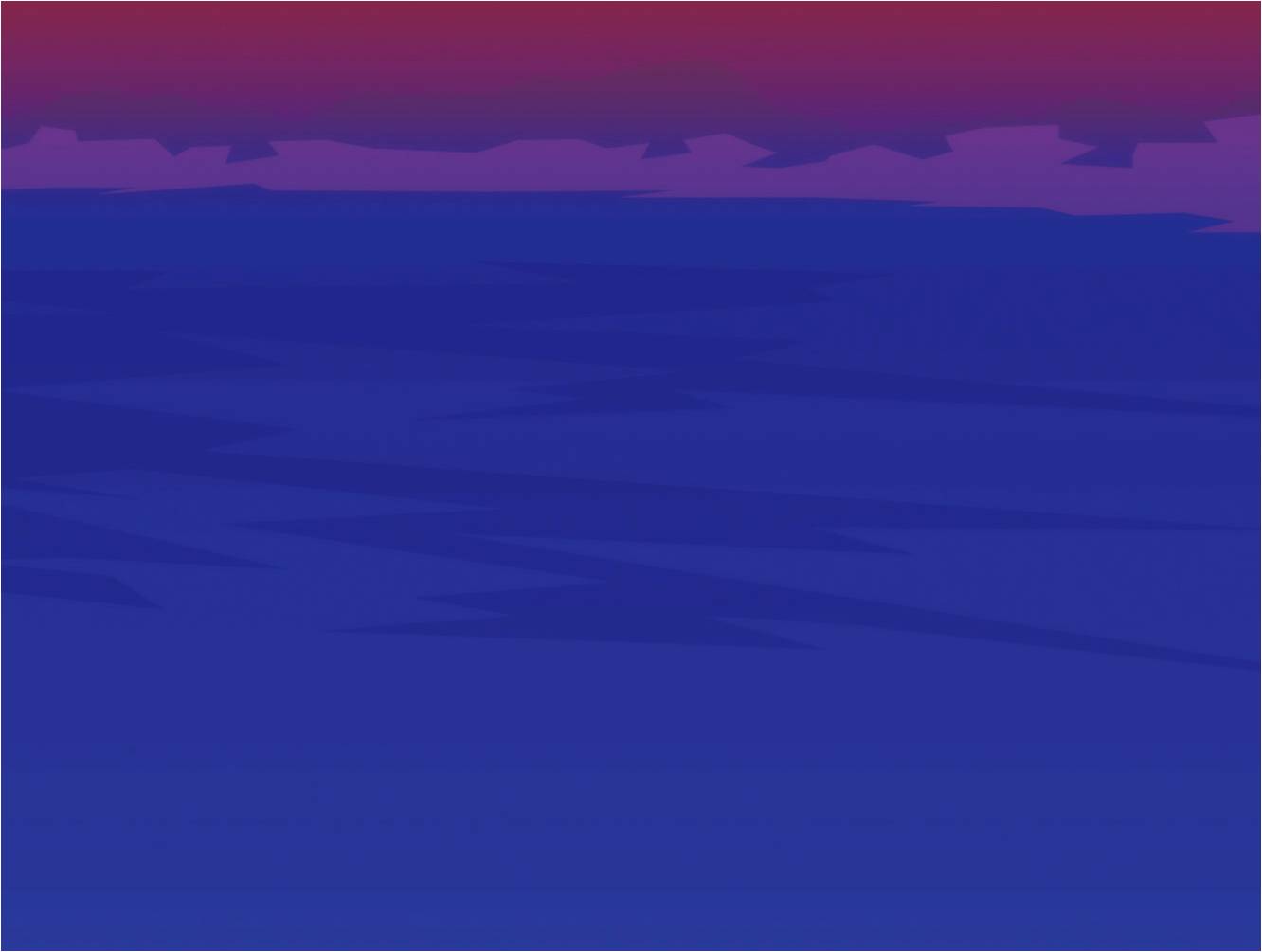 أنواع العلاقات
القصد الإلهي الأصلى في العلاقات هو دائماً لتمجيد الله وبركة الإنسان
العلاقات عنصر هام في تشكيل النفس البشرية وتعليمها وتكميلها
التدقيق في جميع أنواع العلاقات يُمكننا من أن نسير في الحياة الروحية بكل متطلباتها دون أي إعاقة أو ثقل .. بل وسيُمكننا أيضاً أن نظل نخدم الله بلا عثرة في أي وضع.
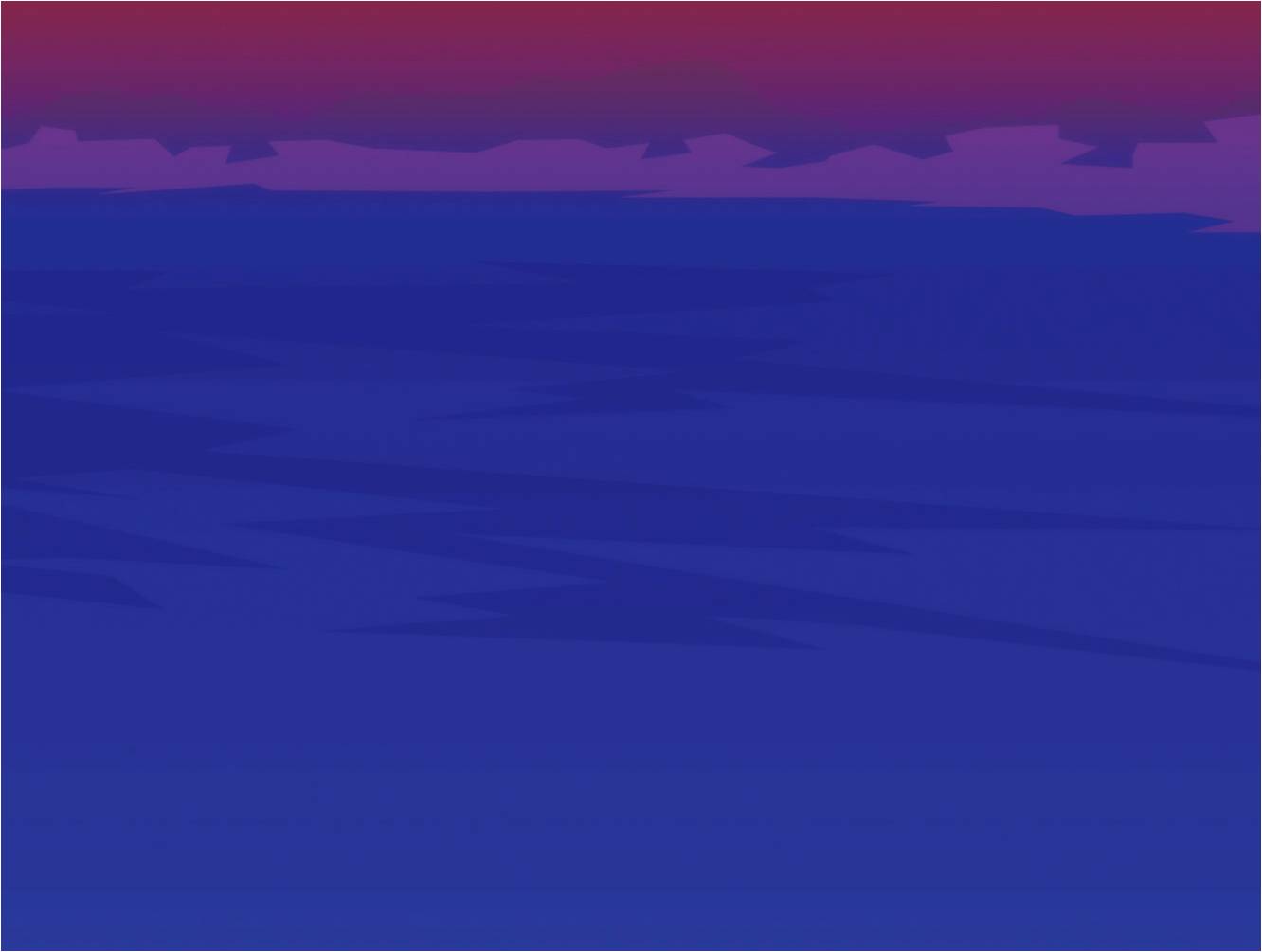 النجاح في العلاقات
لقد خلقنا لكي تكون لنا علاقات مع الآخرين، ولكي ننجح في العلاقات علينا أن ننتبه إلى::
فهم طبيعة العلاقات
أُسس العلاقات الصحيحة
ضبط العلاقات القائمة
حُسن تمييز العلاقات القادمة
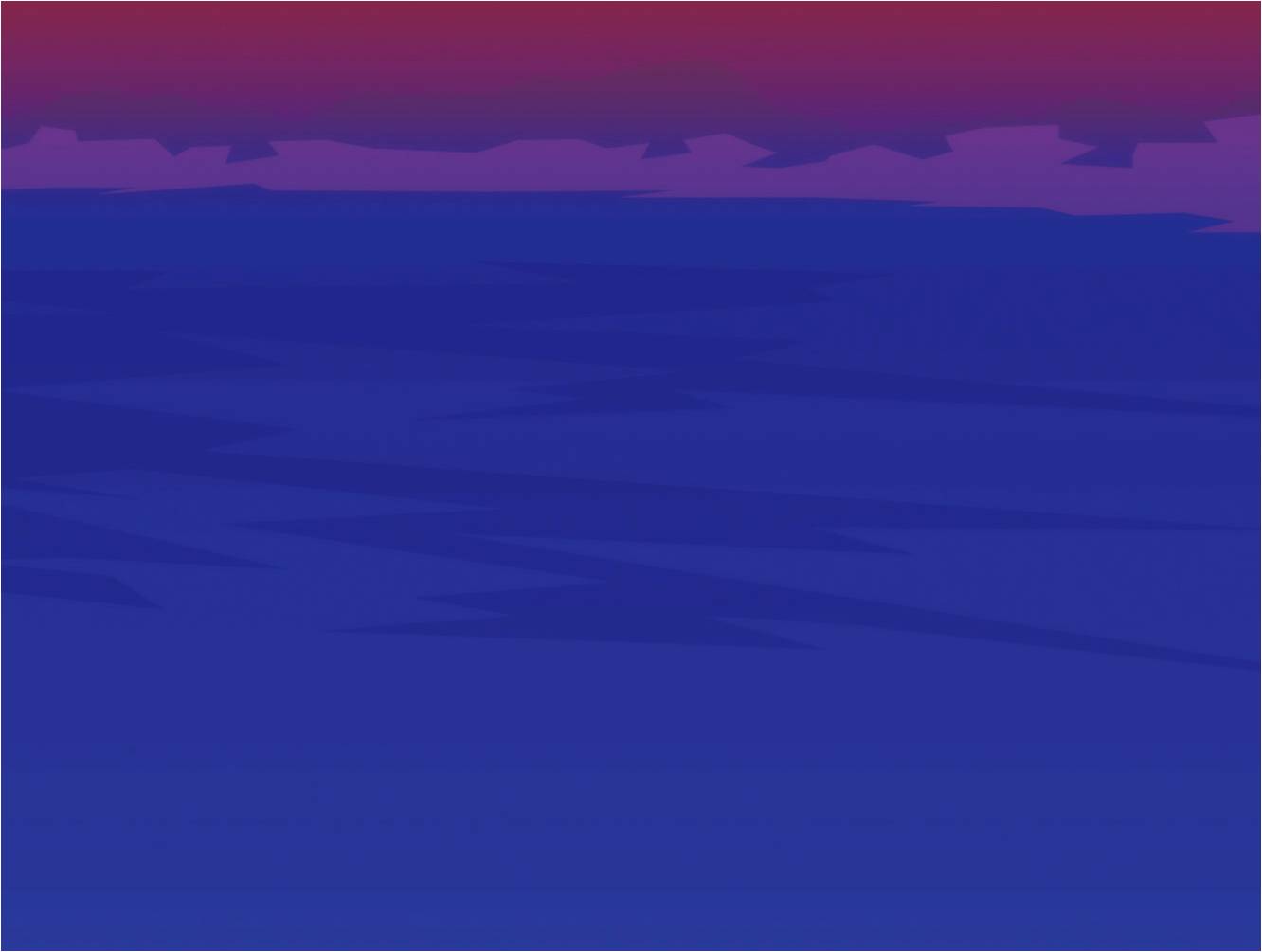 أولاُ : فهم طبيعة العلاقات
هذا معناه أن يفهم كل إنسان وضعه فى كل علاقة، ويقبل ترتيب الله الذي جعله فى هذا الوضع، وبالتالي يفهم أيضاً واجباته فى ذلك الوضع
من الضروري أن نُدرك طبيعة وضعنا فى كل علاقة بيننا وبين الآخرين
1) الأوضاع القيادية
2) الأوضاع الخاضعة
3) الأوضاع المتماثلة
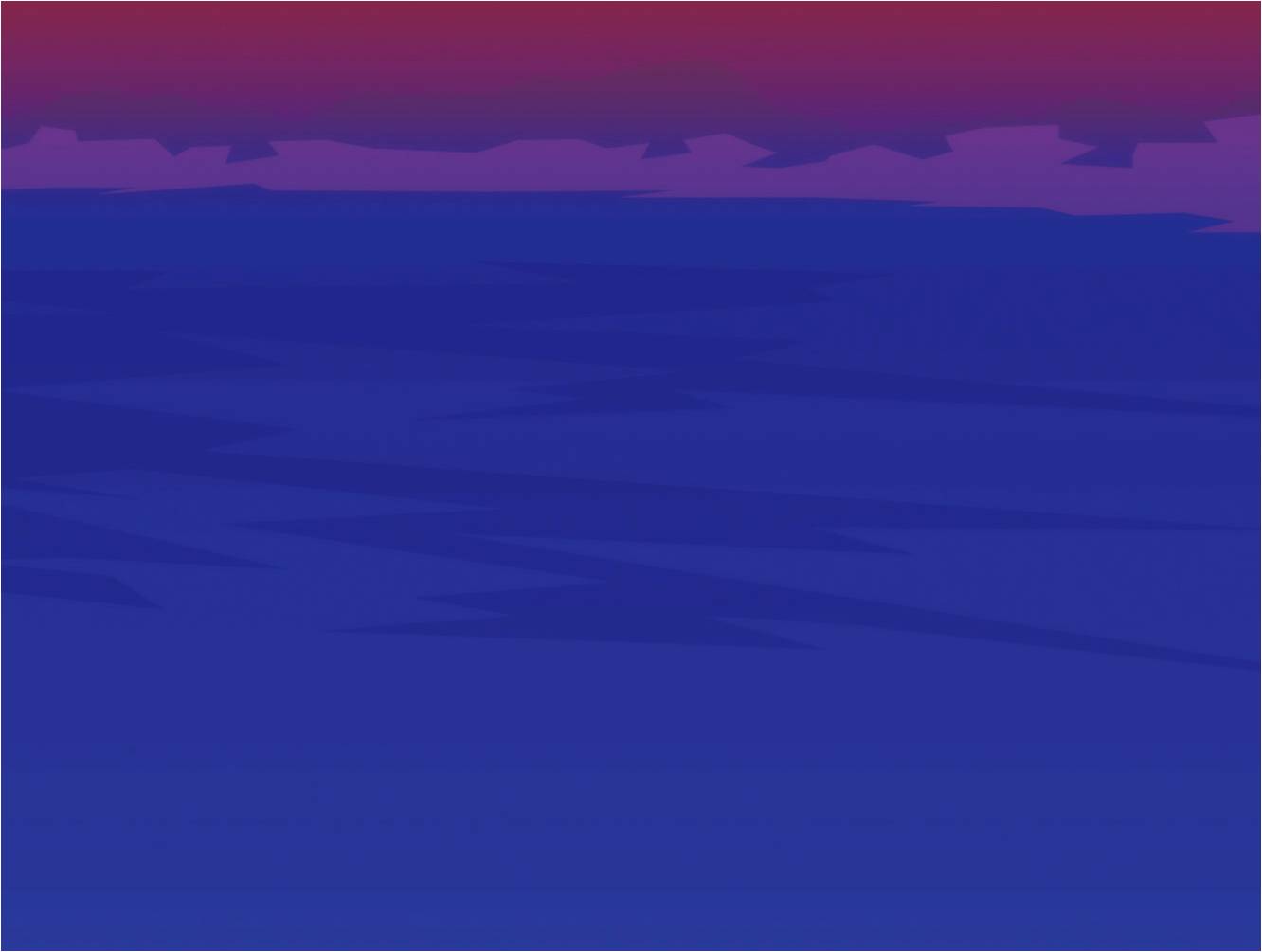 أولاُ : فهم طبيعة العلاقات
1) الأوضاع القيادية
”لأَنَّ الرَّجُلَ هُوَ رَأْسُ الْمَرْأَةِ كَمَا أَنَّ الْمَسِيحَ أَيْضًا رَأْسُ الْكَنِيسَةِ، وَهُوَ مُخَلِّصُ الْجَسَدِ" (أف 5: 23)
”وَأَنْتُمْ أَيُّهَا الآبَاءُ، لاَ تُغِيظُوا أَوْلاَدَكُمْ، بَلْ رَبُّوهُمْ بِتَأْدِيبِ الرَّبِّ وَإِنْذَارِهِ" (أف 6: 4)
”أَيُّهَا السَّادَةُ، قَدِّمُوا لِلْعَبِيدِ الْعَدْلَ وَالْمُسَاوَاةَ، عَالِمِينَ أَنَّ لَكُمْ أَنْتُمْ أَيْضًا سَيِّدًا فِي السَّمَاوَاتِ" (كو 4: 1)
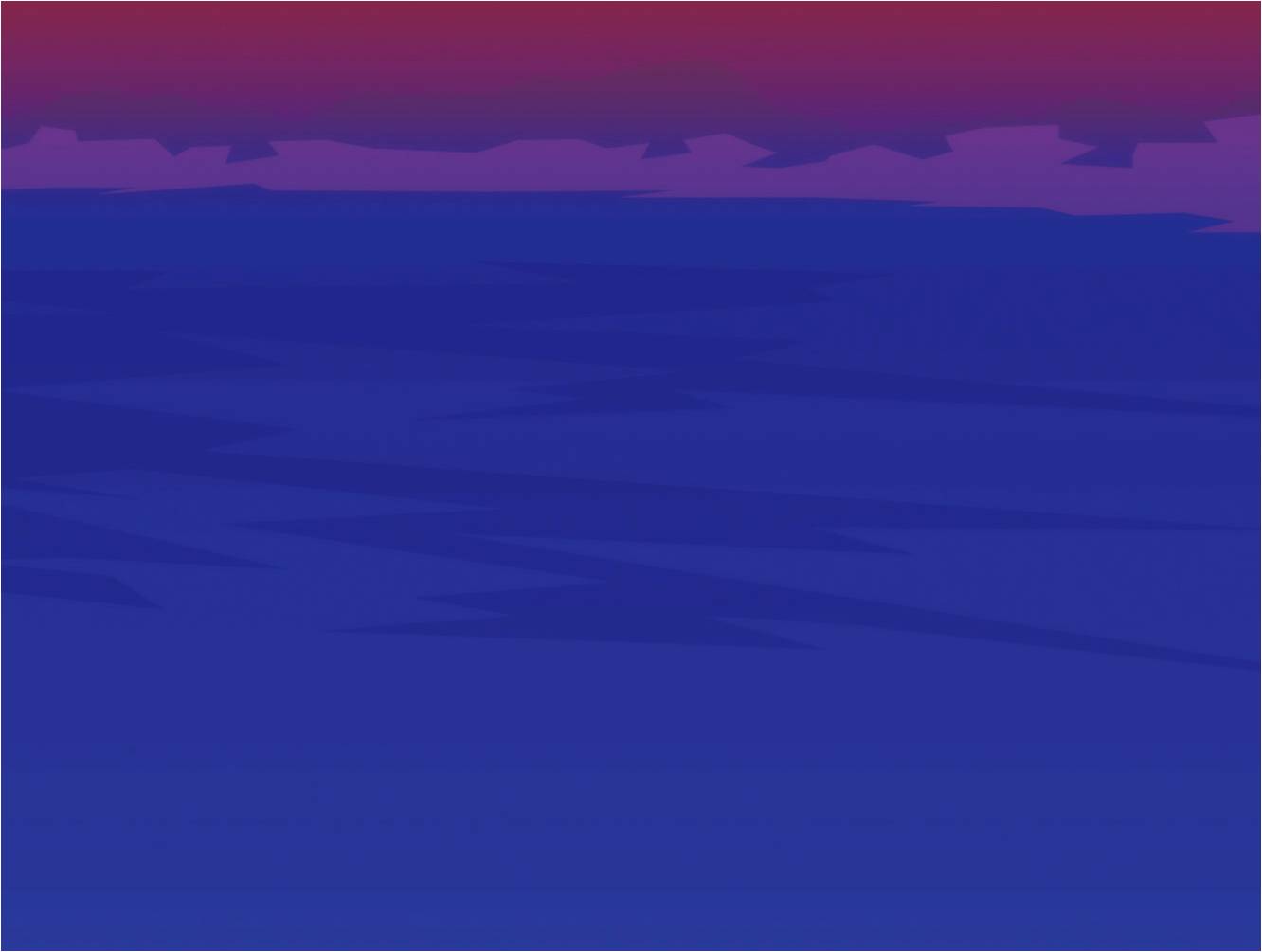 أولاُ : فهم طبيعة العلاقات
1) الأوضاع القيادية
”وَمِنْ مِيلِيتُسَ أَرْسَلَ إِلَى أَفَسُسَ وَاسْتَدْعَى قُسُوسَ الْكَنِيسَةِ. اِحْتَرِزُوا اِذًا لأَنْفُسِكُمْ وَلِجَمِيعِ الرَّعِيَّةِ الَّتِي أَقَامَكُمُ الرُّوحُ الْقُدُسُ فِيهَا أَسَاقِفَةً، لِتَرْعَوْا كَنِيسَةَ اللهِ الَّتِي اقْتَنَاهَا بِدَمِهِ" (أع 20: 17، 28)
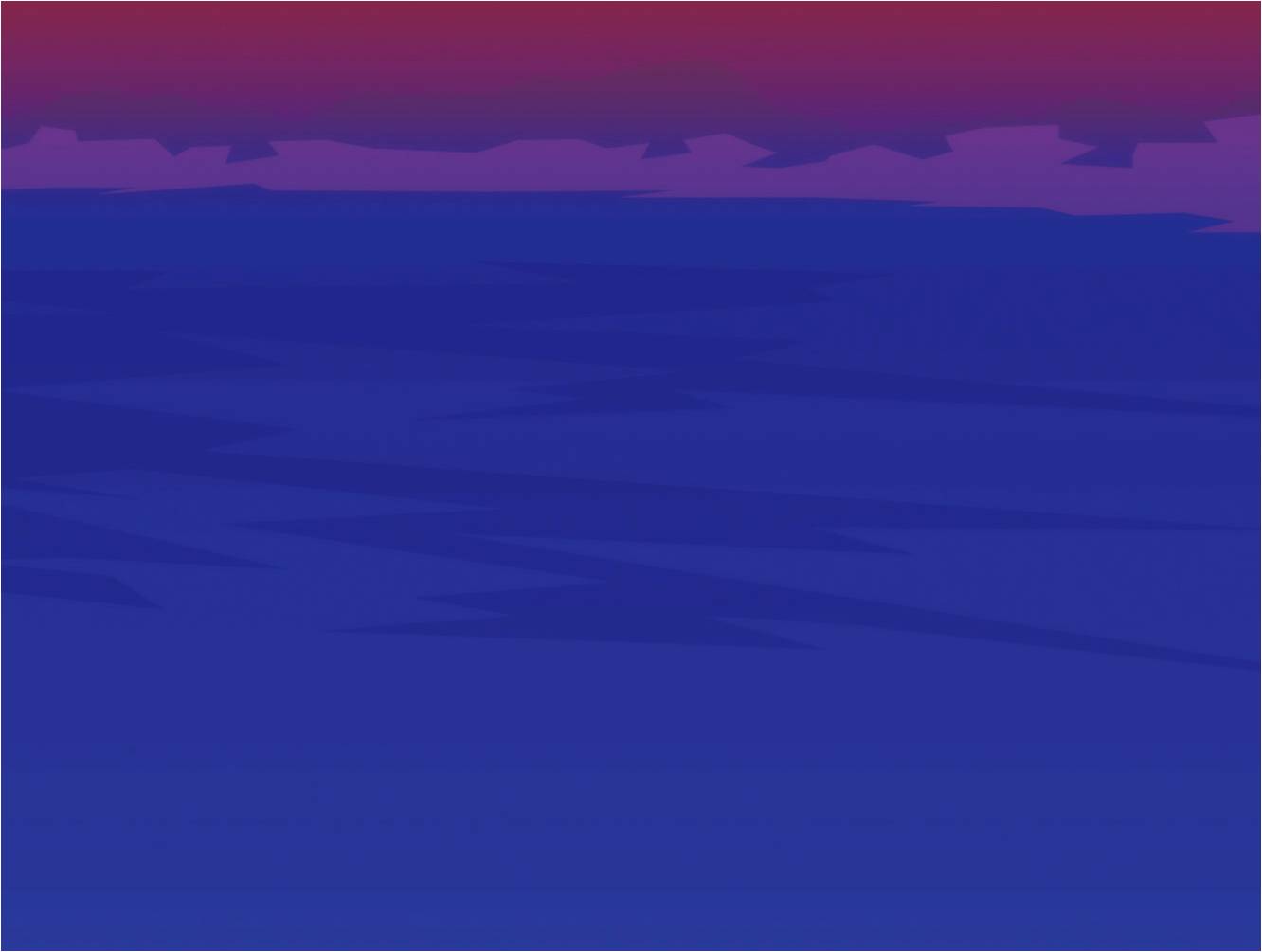 أولاُ : فهم طبيعة العلاقات
1) الأوضاع القيادية
الوضع القيادي هو: الوضع الذي يكون فيه الإنسان مسئولاً عن آخرين فى دائرته .. مثل::
الرئيس فى العمل
الزوج بالنسبة للزوجة والأبناء
الزوج والزوجة بالنسبة للأبناء
راعي أو الخادم بالنسبة للرعية والمخدومين
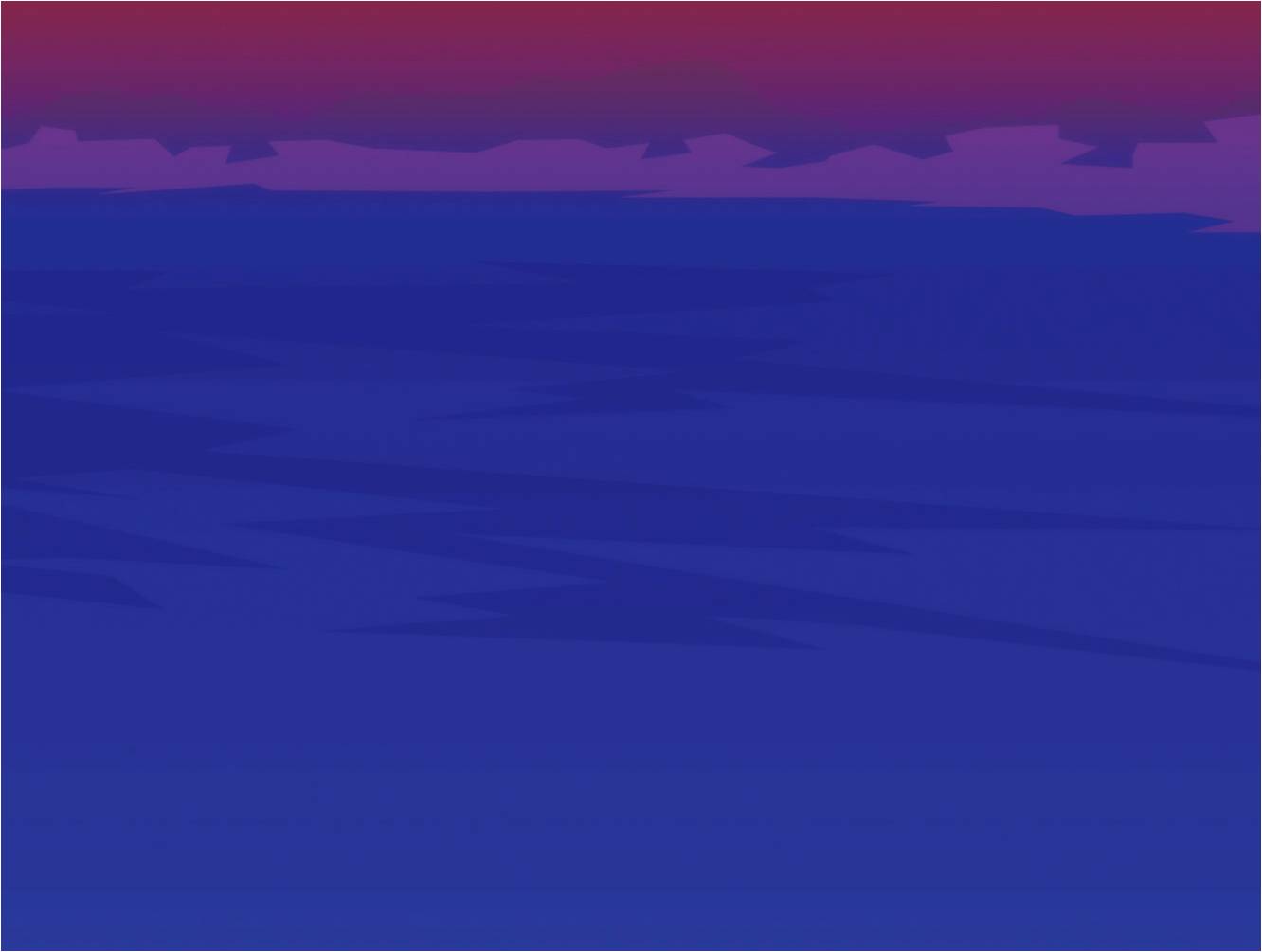 أولاُ : فهم طبيعة العلاقات
1) الأوضاع القيادية
أبرز وأهم الصفات التي يحتاجونها من هُم فى هذا الموضع القيادي هي:
1) الحزم مع الآخرين، لكن فى لطف ودون إساءة أو تجريح
2) التشجيع المبنى على أسس سليمة
3) المحافظة على الهيبة والوقار، لكن دون إزعاج أو تحكم
4) الاستماع لمطالب الآخرين، والعمل على راحتهم فى حدود المتاح
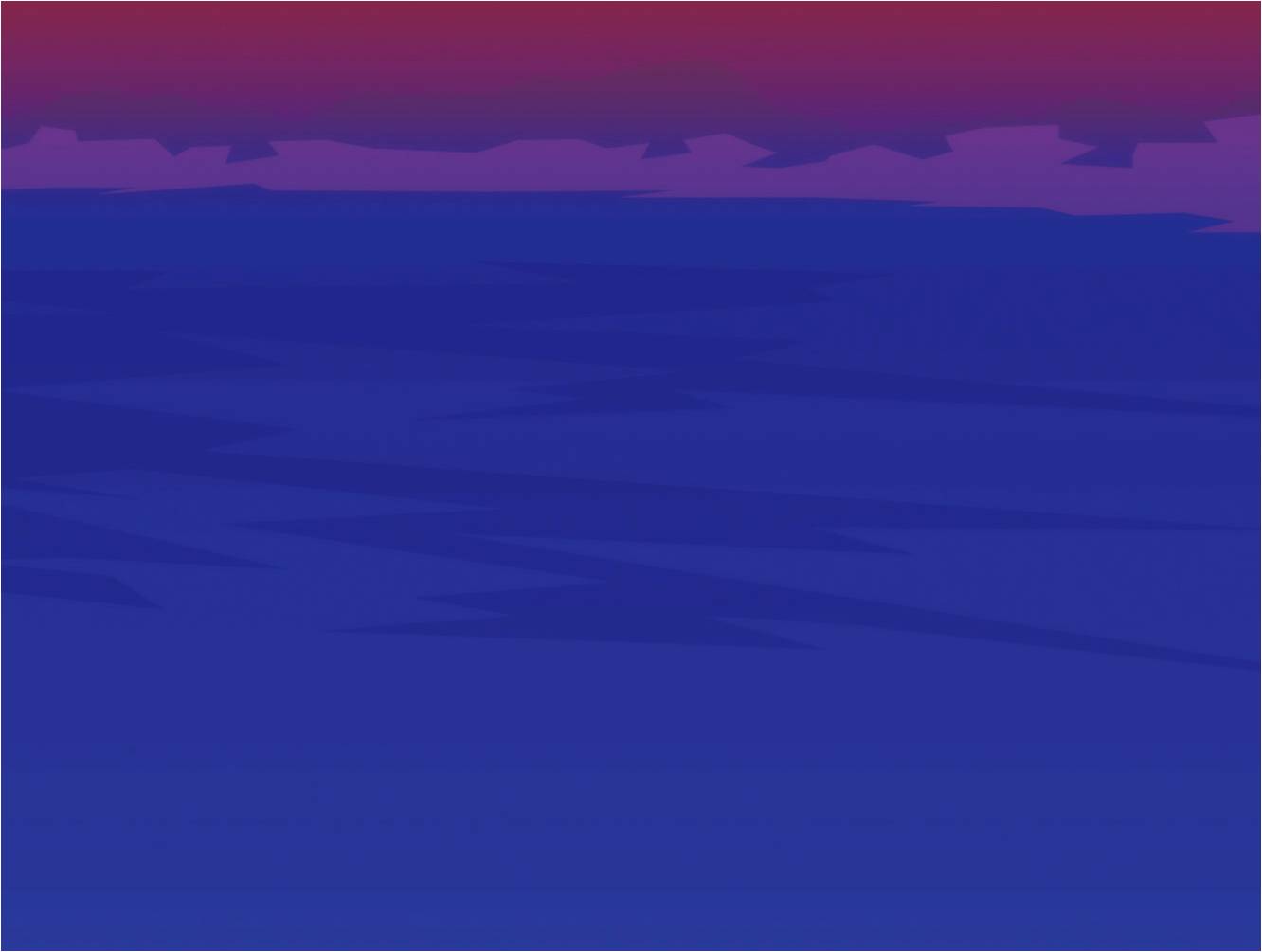 أولاُ : فهم طبيعة العلاقات
1) الأوضاع القيادية
أبرز وأهم الصفات التي يحتاجونها من هُم فى هذا الموضع القيادي هي:
5) مراعاة الحدود البشرية للنفوس، أي عدم إرهاقهم للدرجة التي         يفقدون فيها قواهم
6) عدم التحكم أو التصلب فى الرأي، وتبادل المشورة مع مسئولين       آخرين لهم ذات الوضع القيادي
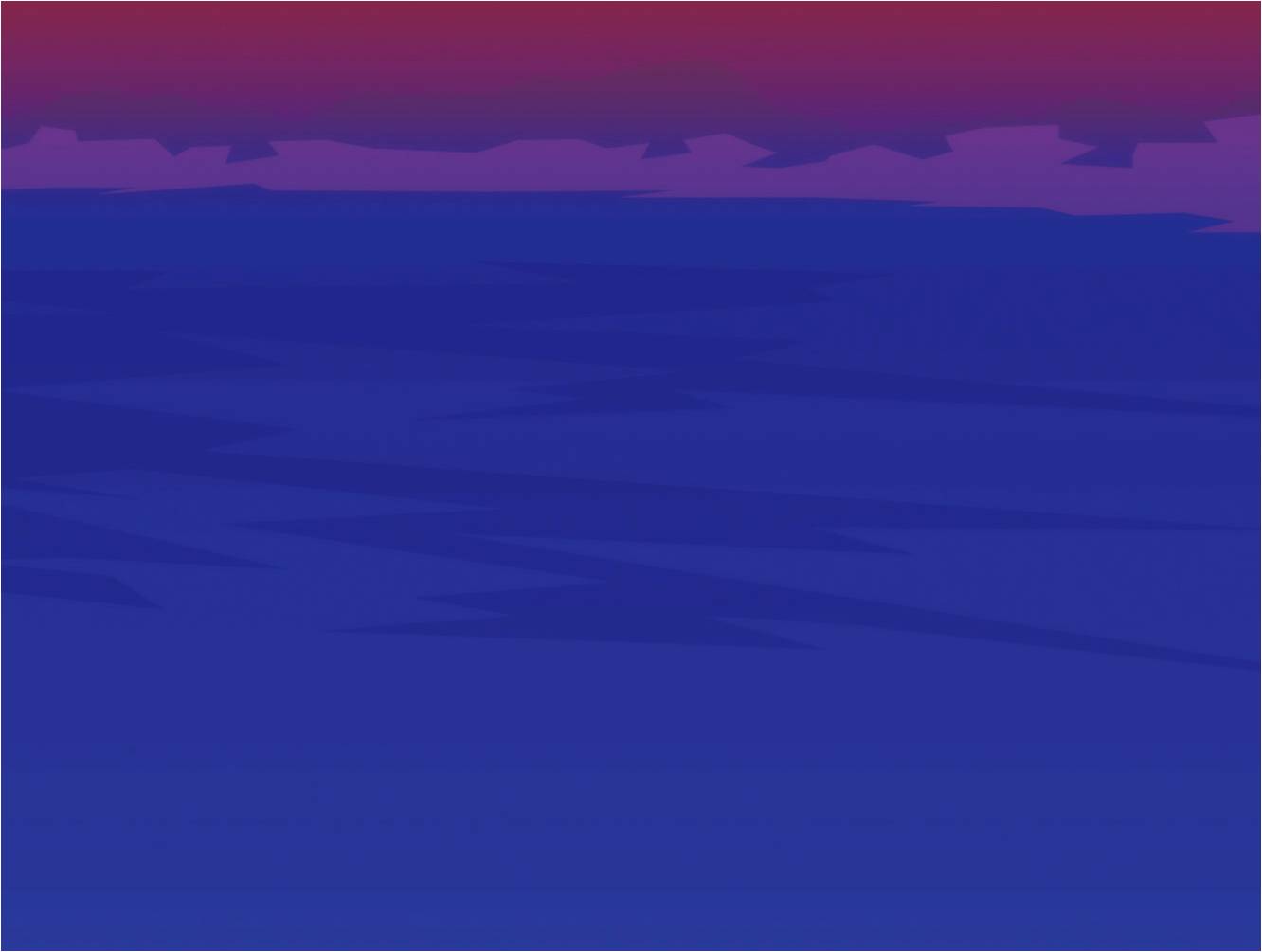 أولاُ : فهم طبيعة العلاقات
1) الأوضاع القيادية
أبرز وأهم الصفات التي يحتاجونها من هُم فى هذا الموضع القيادي هي:
7) إعطاء كل شخص حقوقه دون محاباة ودون نُقصان أيضاً، وأن         يكون إعطاء الحقوق بطريقة كريمة سواء كانت هذه الحقوق        رعوية أو عاطفية أو مادية أو نفسية أو توجيهية، وذلك بصورة     تلقائية دون أن يجعل الآخرين ينتظرون منه إعطاءهم هذه          الحقوق (وكأنهم يستجدون)
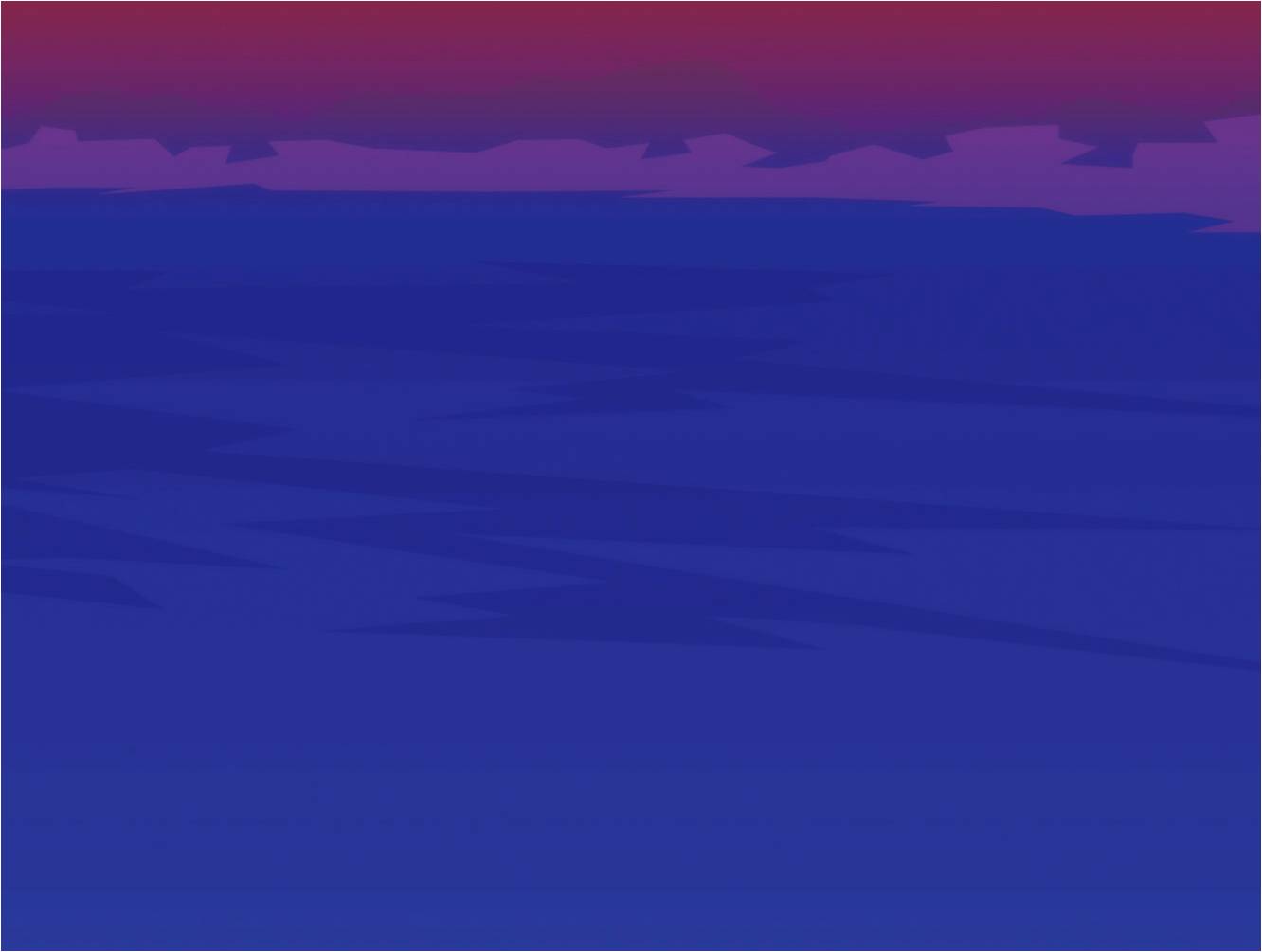 أولاُ : فهم طبيعة العلاقات
1) الأوضاع القيادية
لا يعنى الوضع القيادي أن يقوم القادة بإجبار الآخرين أو قهرهم لعمل شئ ما يستخدمون فيه سلطتهم أو إمكانيات وضعهم. فمثلاً:
لا يجب أن يُجبر الأب أبنه أو أبنته على الزواج من شخصية معينة، أو على الدخول فى دراسة معينة.
يحتاج أن يفهم من له الدور القيادي أنه قد يكون عليه في أوضاع ومواقف أخري أن يخضع هو نفسه .. فليست القيادة دوراً أبدياً.
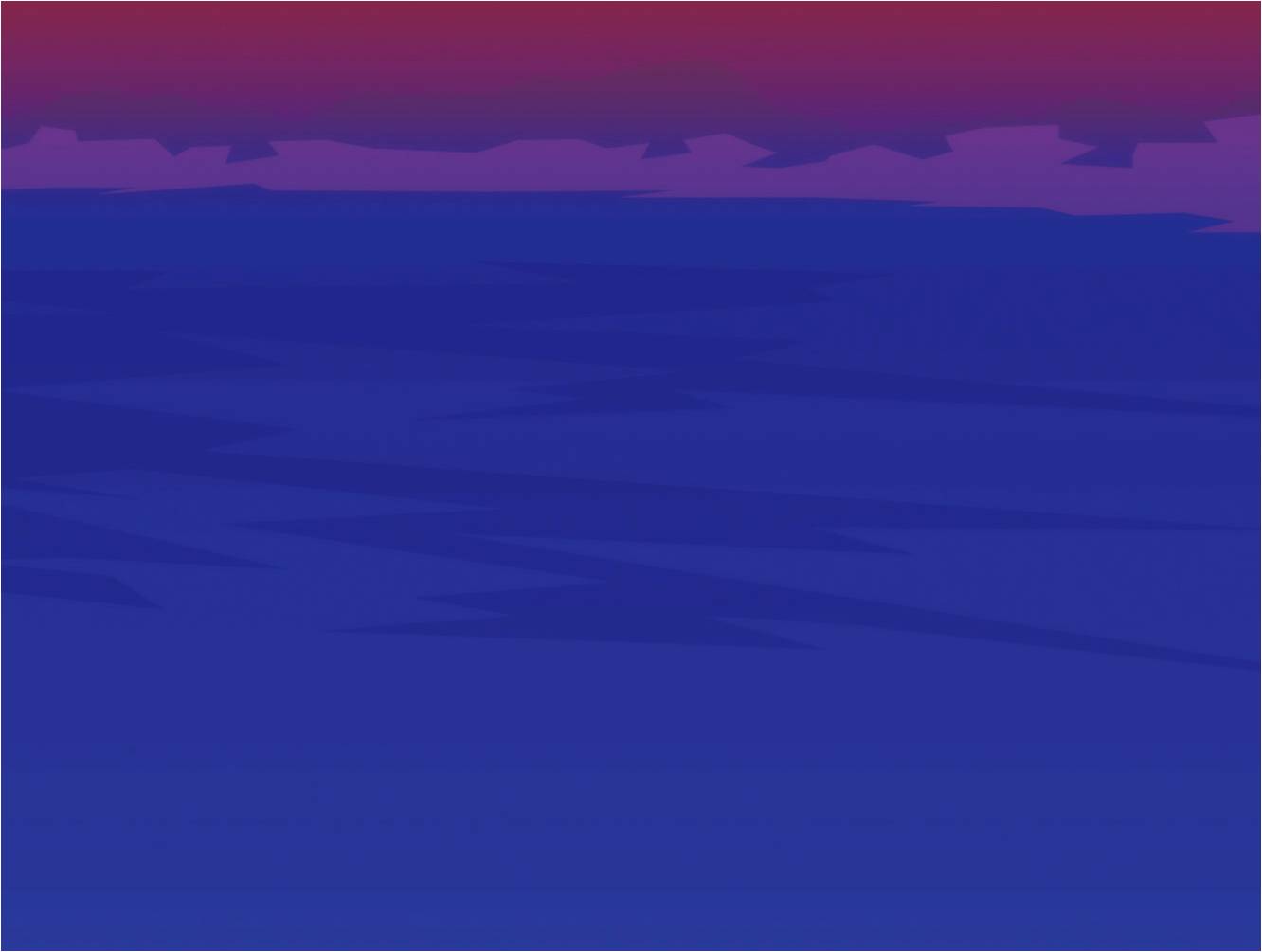 أولاُ : فهم طبيعة العلاقات
2) الأوضاع الخاضعة
”أَيُّهَا النِّسَاءُ اخْضَعْنَ لِرِجَالِكُنَّ كَمَا لِلرَّبِّ ... كَمَا تَخْضَعُ الْكَنِيسَةُ لِلْمَسِيحِ، كَذلِكَ النِّسَاءُ لِرِجَالِهِنَّ فِي كُلِّ شَيْءٍ ..." 
(أف 5: 22- 24، 33)
”أَيُّهَا الأَوْلاَدُ، أَطِيعُوا وَالِدِيكُمْ فِي الرَّبِّ لأَنَّ هذَا حَقٌّ" (أف 6: 1)
”أَطِيعُوا مُرْشِدِيكُمْ وَاخْضَعُوا، لأَنَّهُمْ يَسْهَرُونَ لأَجْلِ نُفُوسِكُمْ كَأَنَّهُمْ سَوْفَ يُعْطُونَ حِسَابًا، لِكَيْ يَفْعَلُوا ذلِكَ بِفَرَحٍ، لاَ آنِّينَ" 
(عب 13: 17)
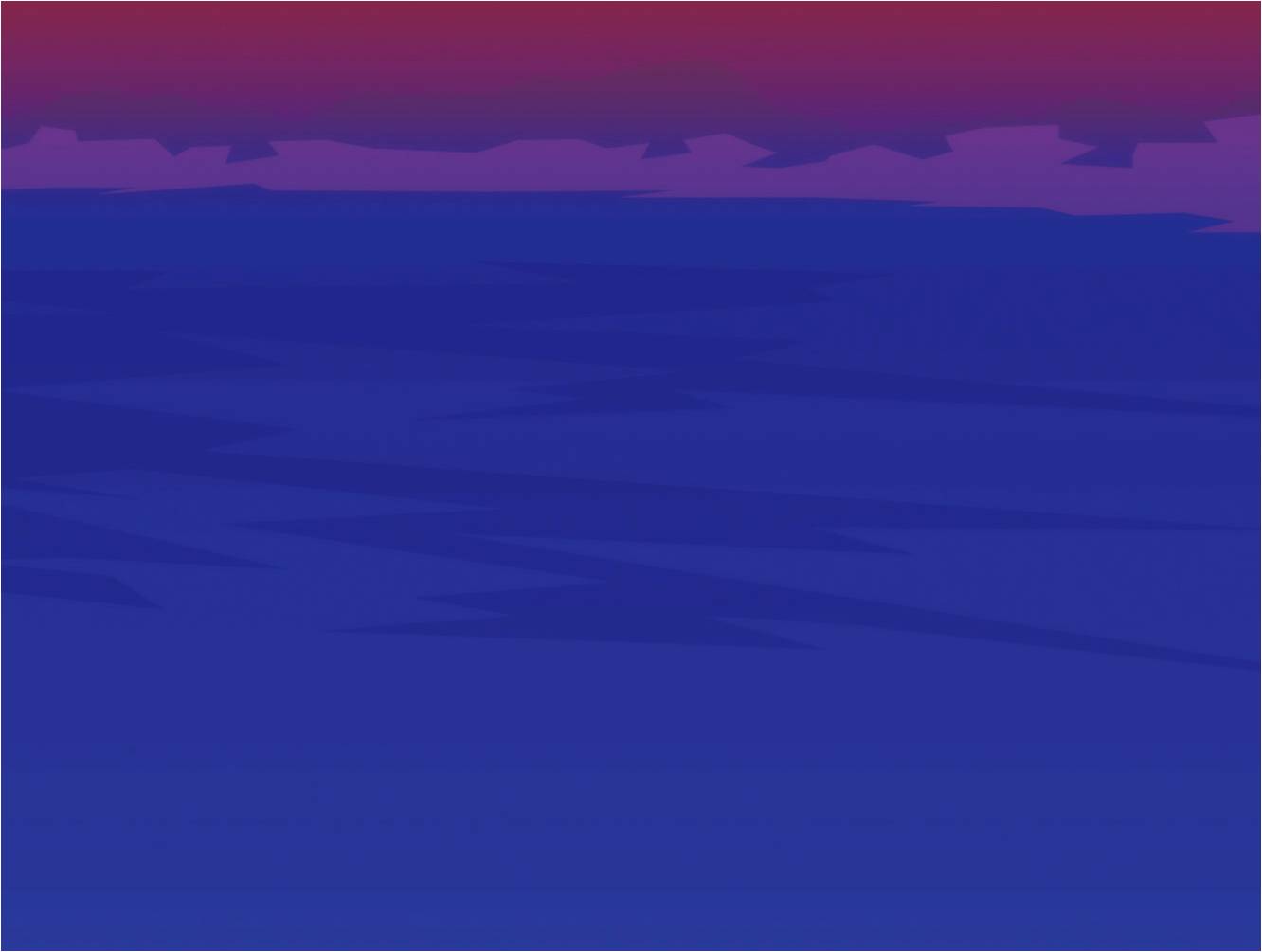 أولاُ : فهم طبيعة العلاقات
2) الأوضاع الخاضعة
الأوضاع الخاضعة ليست حكماً قاسياً وضعه الله، ولكنه نظاماً وترتيباً، وهذا الخضوع هو أكبر فرصة إلهية ممنوحة لنا لتشكيلنا وضبطنا، وحمايتنا، وتعليمنا.
من الصواب روحياً واجتماعياً أن لا يرفض الإنسان أو لا يتمرد على وضعه الذي وُجِدَ فيه، بل ويكون خاضعاً أيضاً له.
”فَاخْضَعُوا لِكُلِّ تَرْتِيبٍ بَشَرِيٍّ مِنْ أَجْلِ الرَّبِّ. إِنْ كَانَ لِلْمَلِكِ فَكَمَنْ هُوَ فَوْقَ الْكُلِّ" (1بط 2: 13)
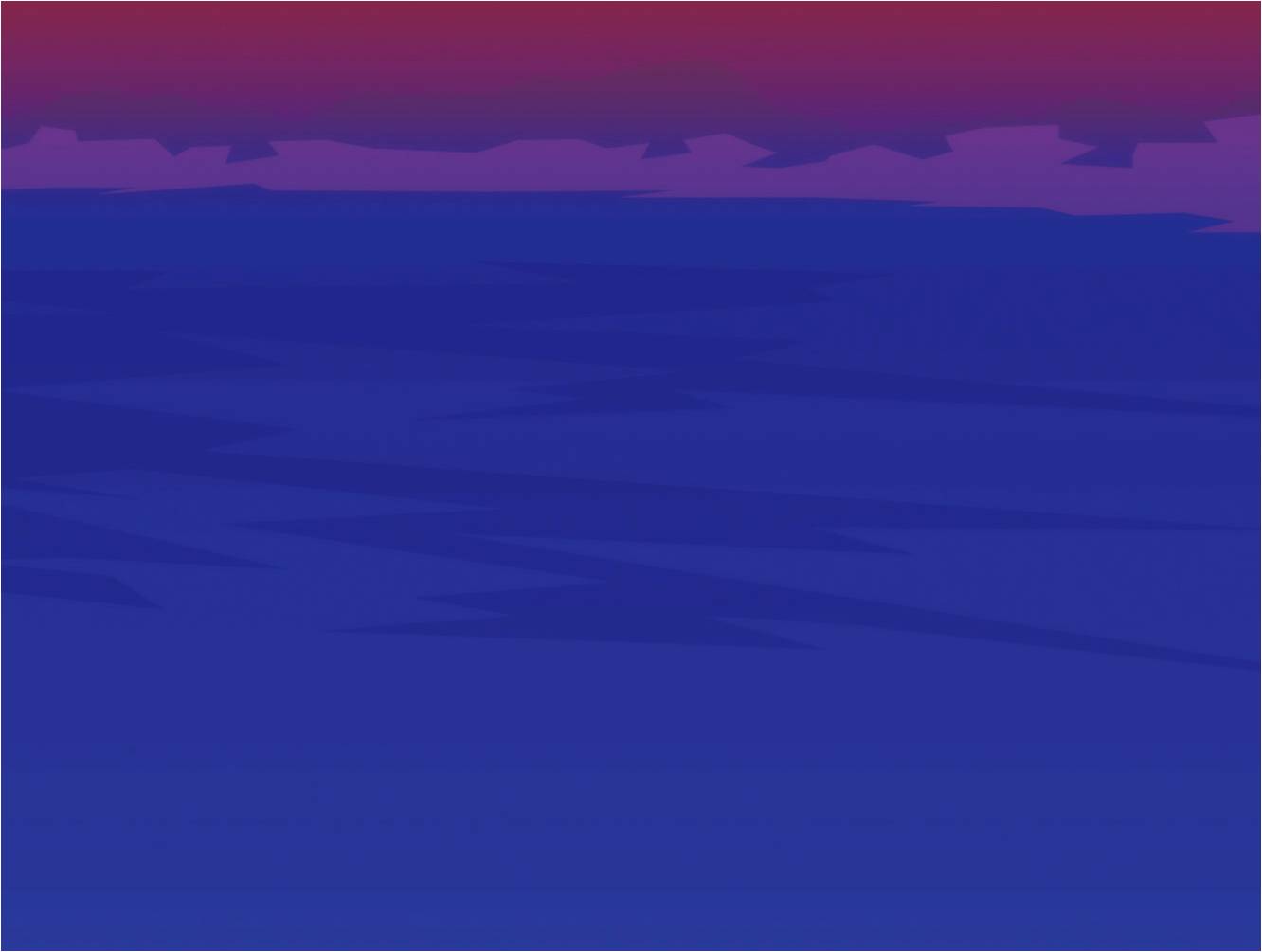 أولاُ : فهم طبيعة العلاقات
2) الأوضاع الخاضعة
الأوضاع الخاضعة مثل::
المرؤوسين فى العمل
الزوجة بالنسبة لزوجها
الأبناء بالنسبة للأب والأم
المخدومين بالنسبة للراعي أو المرشد الروحي
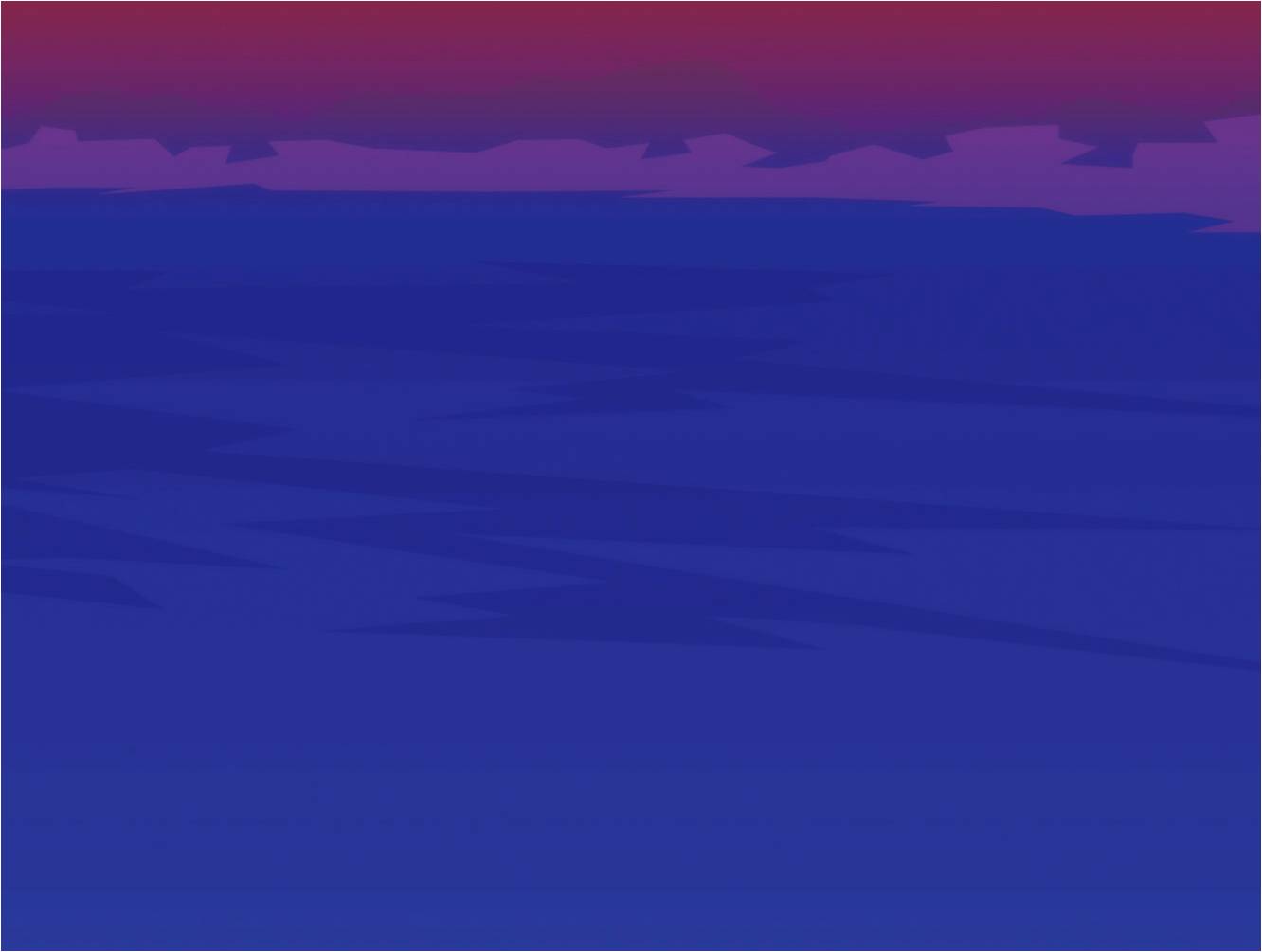 أولاُ : فهم طبيعة العلاقات
2) الأوضاع الخاضعة
الإنسان فى هذا الوضع ليس مطلوباً منه أن يكون منساقاً بلا فهم أو رأى أو وعي، ولا مطلوباً منه أيضاً أن يُنفذ أمراً يحتوى على معنى من معاني الخطية. فالله لم يقرر هذا الخضوع أبداً. فهذا خضوع مرفوض
الخضوع يعنى الاستجابة أو التجاوب مع نداءات القيادة طالما لا يوجد أي مانع فى ذلك، وأيضاً فى الحدود المعقولة واللائقة
هؤلاء الذين فى وضع الخضوع يلزمهم أن يتعاملوا مع الذين فى وضع القيادة بهذه الروح:
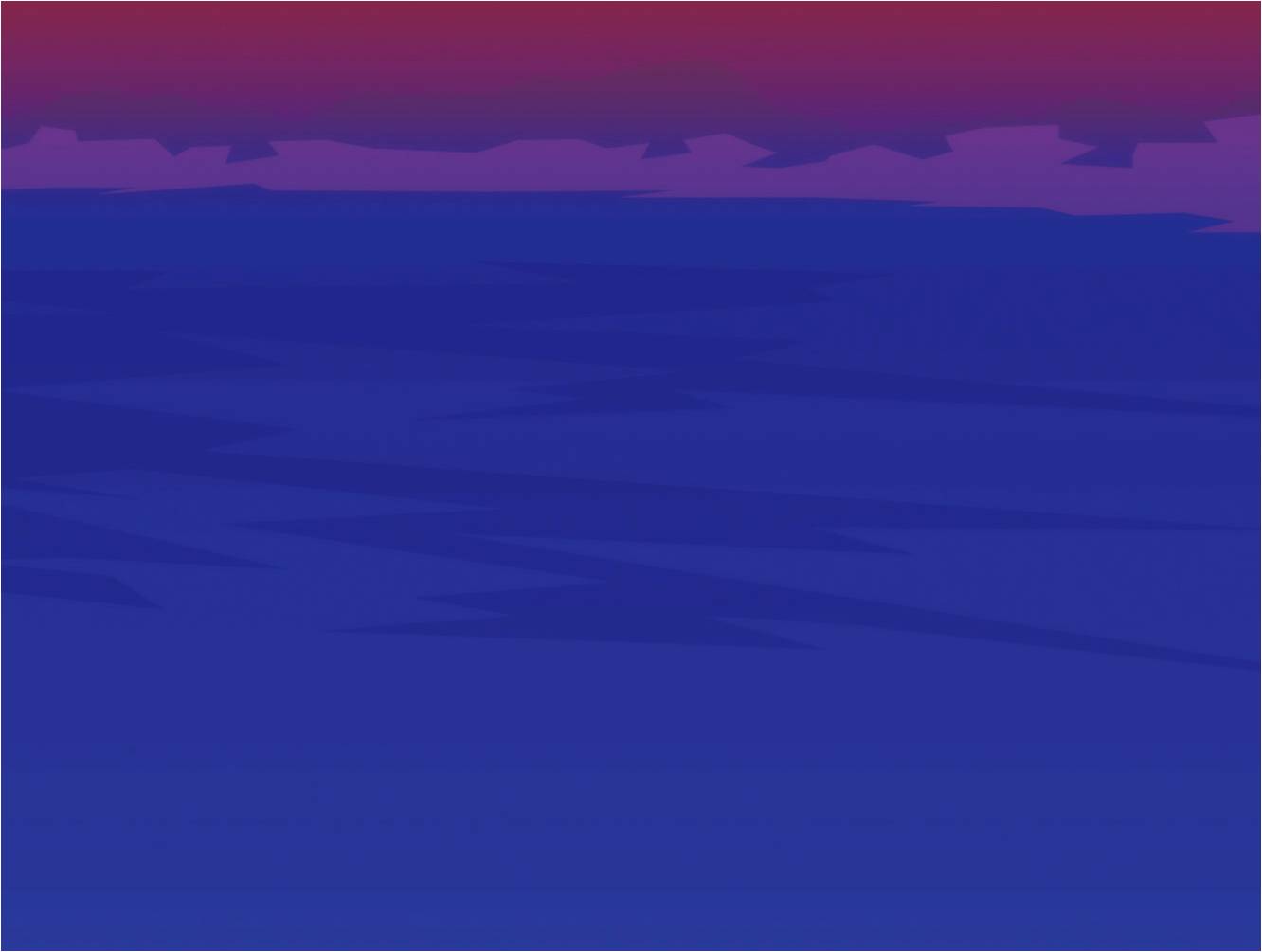 أولاُ : فهم طبيعة العلاقات
2) الأوضاع الخاضعة
2) تقديم الهيبة والوقار
1) عدم التمرد، وعدم إثارة المشاحنات
3) استقبال التوجيه أو النداء بوداعة، وكذلك الاستفسار عن           الأشياء أو التوجيهات غير الواضحة بهدوء
4) عدم محاولة إلغاء دور القيادة (القائد)، وأخذ هذا الدور مهما      كانت الأسباب، (مثل: ضعف شخصية القادة
عند اكتشاف خطأ ما فى القيادة، يمكن إيضاح ذلك بدون إحراج للقادة، حتى لا تحدث إثارة واضطراب فى العلاقة
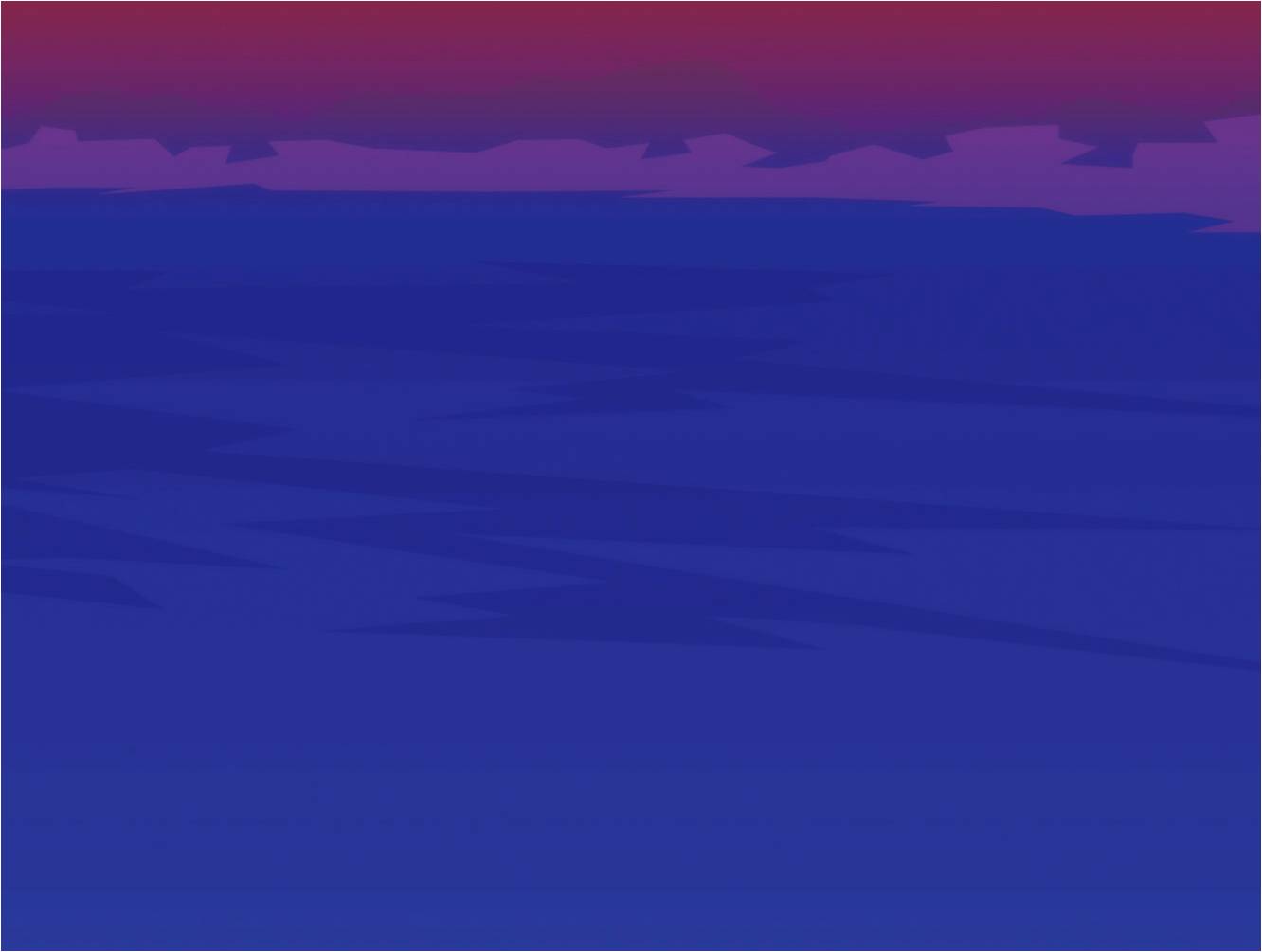 أولاُ : فهم طبيعة العلاقات
3) الأوضاع المتماثلة
”وَلُوطٌ السَّائِرُ مَعَ أَبْرَامَ ... فَحَدَثَتْ مُخَاصَمَةٌ بَيْنَ رُعَاةِ مَوَاشِي أَبْرَامَ وَرُعَاةِ مَوَاشِي لُوطٍ  ... فَقَالَ أَبْرَامُ لِلُوطٍ: «لاَ تَكُنْ مُخَاصَمَةٌ بَيْنِي وَبَيْنَكَ، وَبَيْنَ رُعَاتِي وَرُعَاتِكَ، لأَنَّنَا نَحْنُ أَخَوَانِ. أَلَيْسَتْ كُلُّ الأَرْضِ أَمَامَكَ؟ اعْتَزِلْ عَنِّي. إِنْ ذَهَبْتَ شِمَالاً فَأَنَا يَمِينًا، وَإِنْ يَمِينًا فَأَنَا شِمَالاً" (تك 13: 5-9)
”اَلأَخُ أَمْنَعُ مِنْ مَدِينَةٍ حَصِينَةٍ، وَالْمُخَاصَمَاتُ كَعَارِضَةِ قَلْعَةٍ" 
(أم 18: 19)
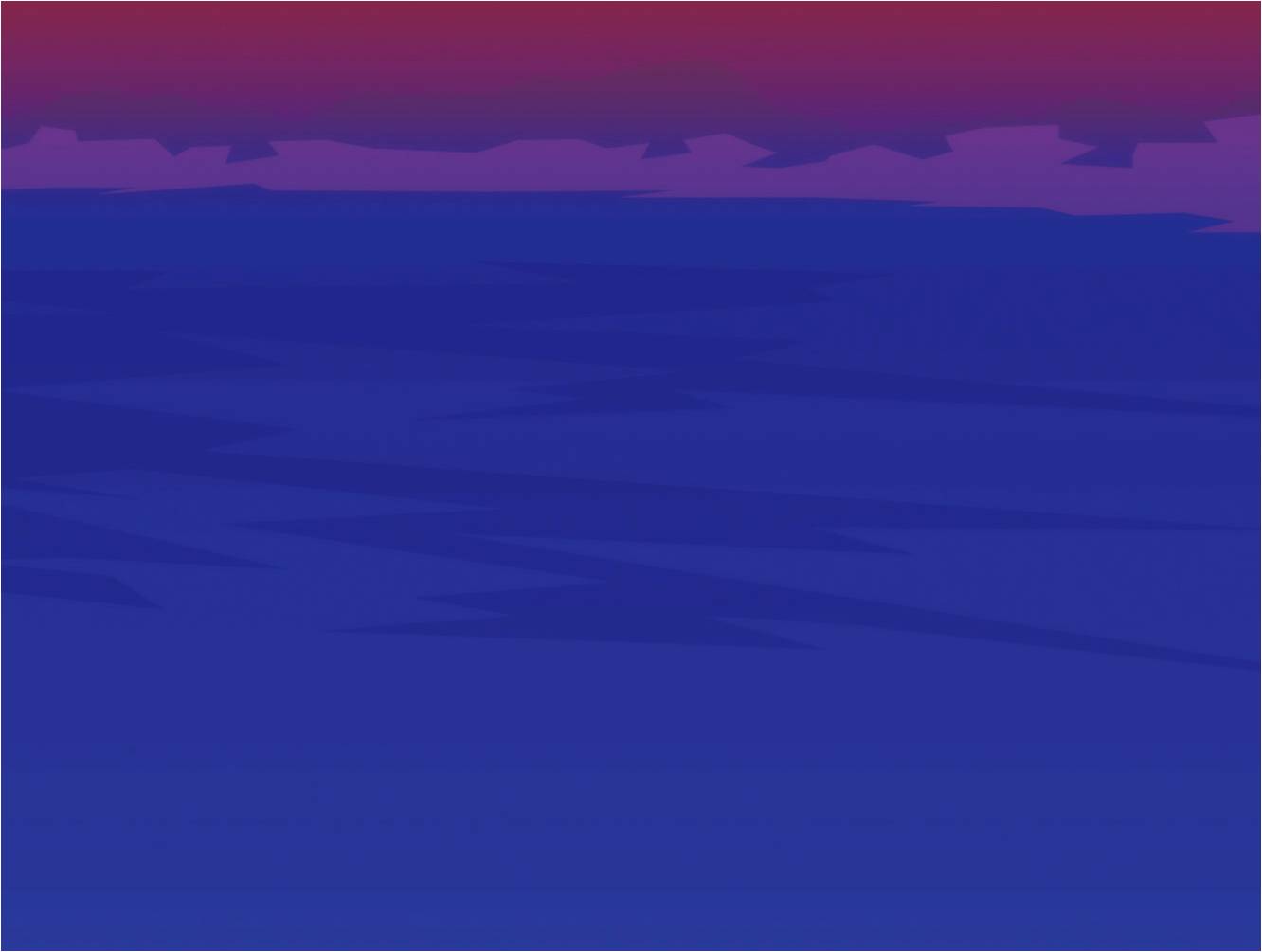 أولاُ : فهم طبيعة العلاقات
3) الأوضاع المتماثلة
”لأَنَّ الَّذِينَ سَبَقَ فَعَرَفَهُمْ سَبَقَ فَعَيَّنَهُمْ لِيَكُونُوا مُشَابِهِينَ صُورَةَ ابْنِهِ، لِيَكُونَ هُوَ بِكْرًا بَيْنَ إِخْوَةٍ كَثِيرِينَ" (رو 8: 29)
”وَجَاءَ إِلَى كَفْرِنَاحُومَ. وَإِذْ كَانَ فِي الْبَيْتِ سَأَلَهُمْ:«بِمَاذَا كُنْتُمْ تَتَكَالَمُونَ فِيمَا بَيْنَكُمْ فِي الطَّرِيقِ؟» فَسَكَتُوا، لأَنَّهُمْ تَحَاجُّوا فِي الطَّرِيقِ بَعْضُهُمْ مَعَ بَعْضٍ فِي مَنْ هُوَ أَعْظَمُ. فَجَلَسَ وَنَادَى الاثْنَيْ عَشَرَ وَقَالَ لَهُمْ:«إِذَا أَرَادَ أَحَدٌ أَنْ يَكُونَ أَوَّلاً فَيَكُونُ آخِرَ الْكُلِّ وَخَادِمًا لِلْكُلِّ»" (مر 9: 33-35)
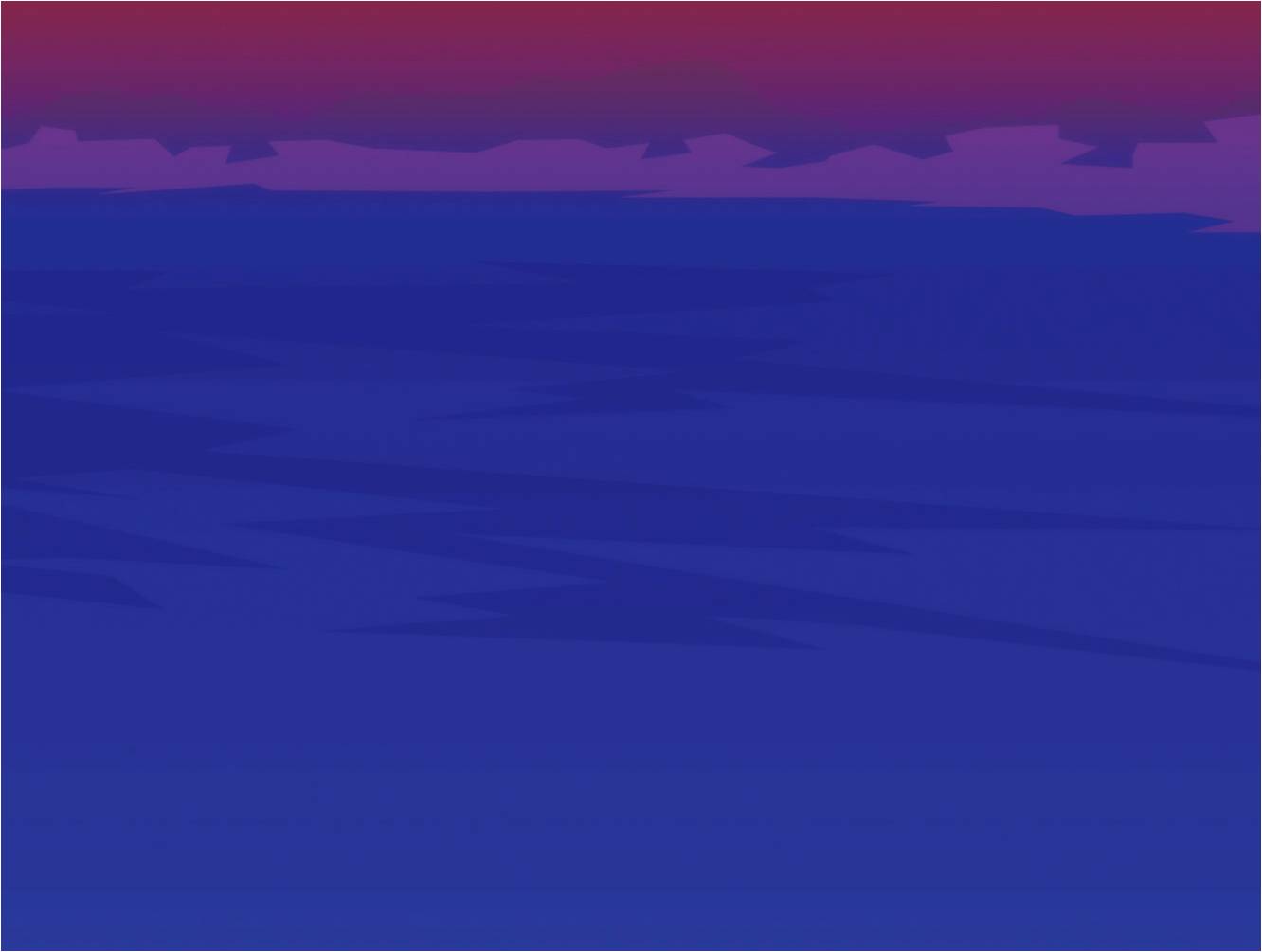 أولاُ : فهم طبيعة العلاقات
3) الأوضاع المتماثلة
يُقصد بالأوضاع المتماثلة أن أطراف هذه العلاقة ليس بينهم من له دور أو وضع قيادي بالنسبة للآخرين، ولا وضع الخاضع، ولكن الطرفين شبه متماثلين أو متساويين أو متقاربين فى نفس الوضع مثل:
زملاء العمل
المرأة وحماتها
الأخوة فى الأسرة الواحدة
المسئولين فى الكنيسة
الجيران
المخدومين فى الكنيسة
الأصدقاء
الأقارب "أبناء العم أو أبناء الخال أو .. "
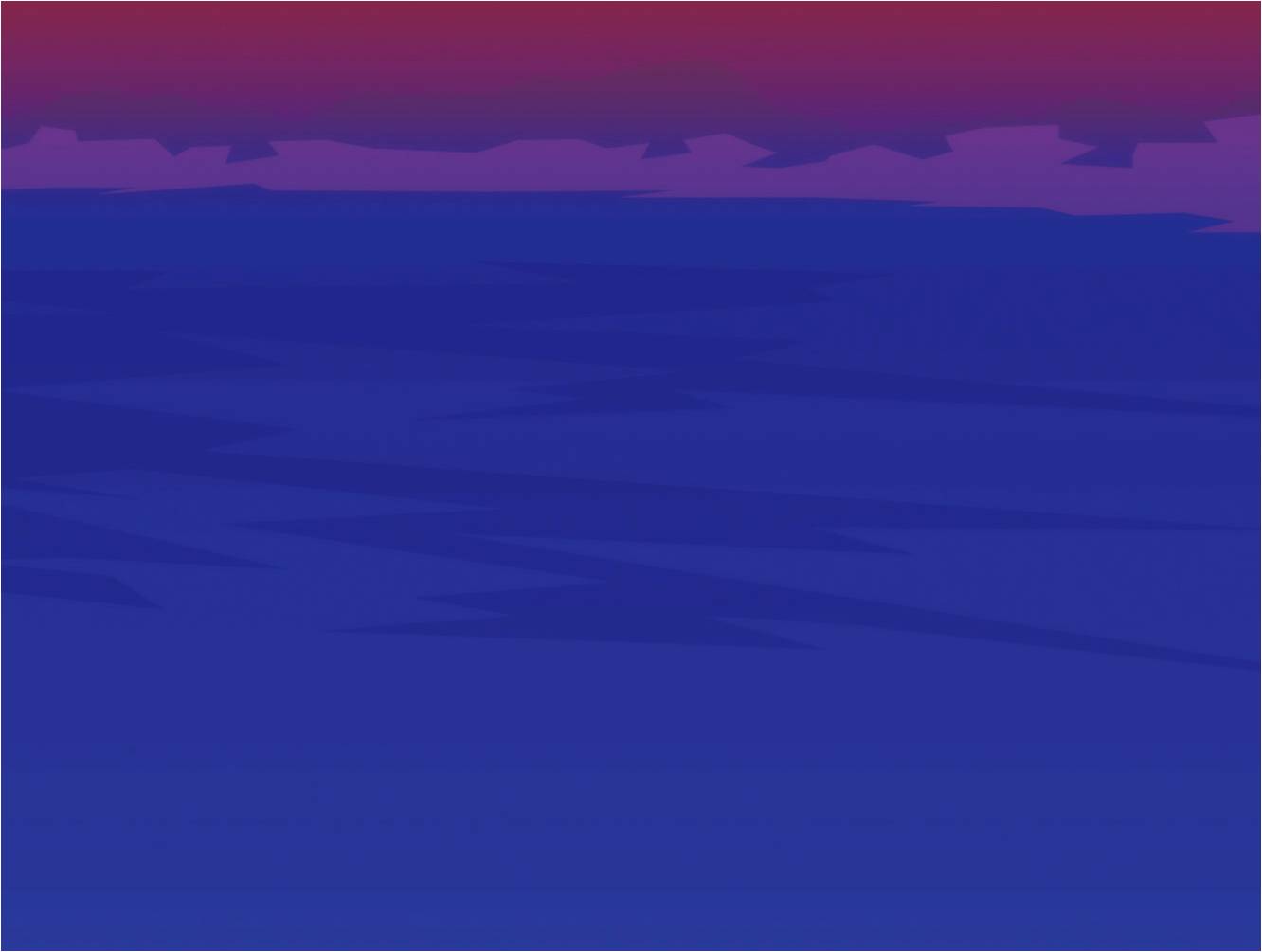 أولاُ : فهم طبيعة العلاقات
3) الأوضاع المتماثلة
ميزة هذا الوضع فى العلاقات أن الجميع لهم مُطلق الحرية فى إبداء الرأى أو التصرف الشخصي فى الحياة الشخصية دون أي اضطرار للرجوع لأطراف هذه العلاقة .. كما أنه ليس من حق أحد أن يتدخل فى حياة الآخر أو يُلزمه بشئ
إذا اكتشف أي طرف فى هذه العلاقة أن الآخر سيؤدى إلى عرقلته، أو تعثره، أو سيجلب له متاعب ليست من صميم حياته، فيمكنه أن يُعلن ذلك دون أي حرج، ثم يمكنه إن لزم الأمر أن ينسحب جزئياً أو كلياً من الوجود فى هذه العلاقة، لكنه لا يقاطع أو يخاصم هذه الأطراف.
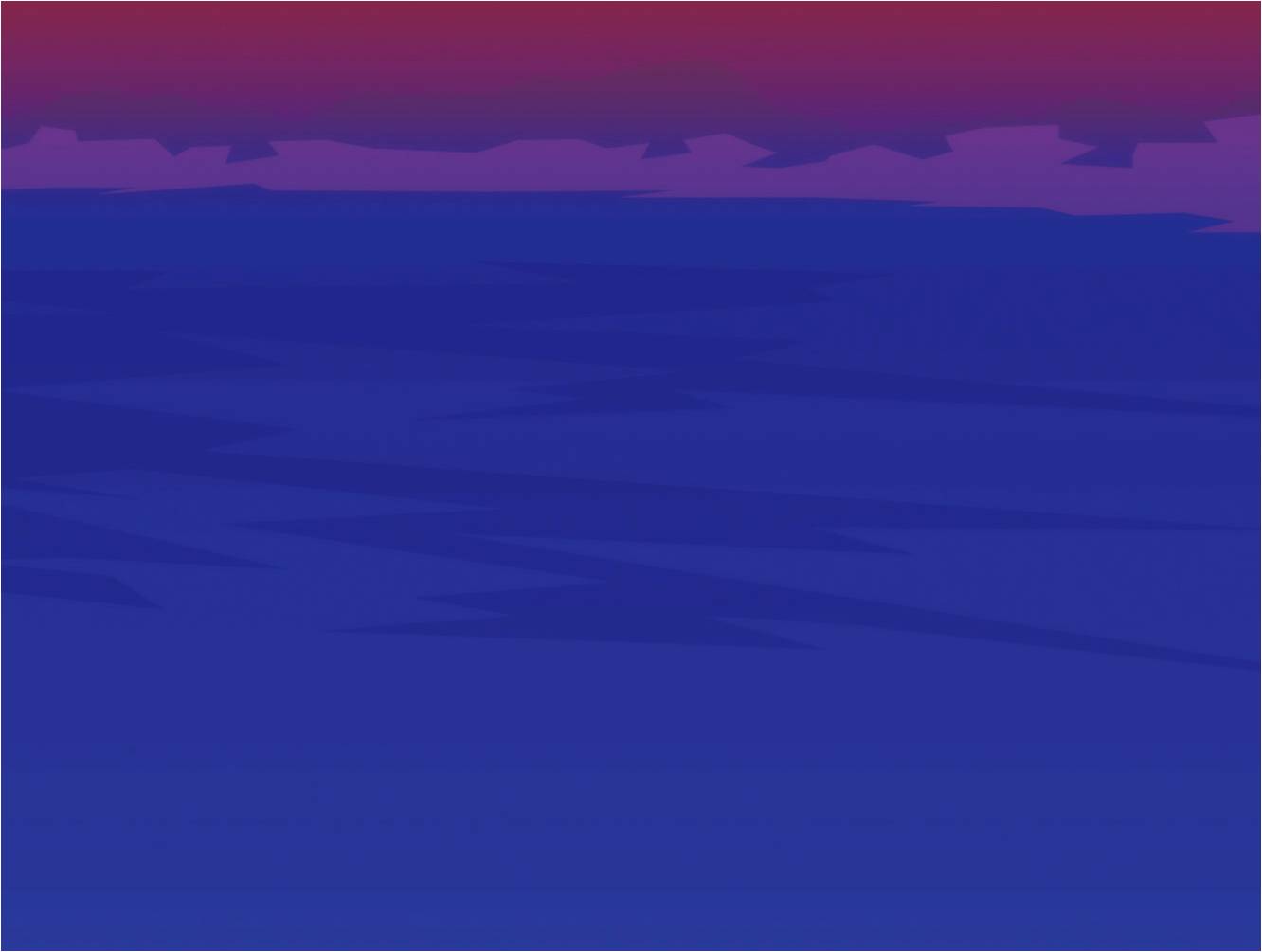 أولاُ : فهم طبيعة العلاقات
3) الأوضاع المتماثلة
هذه الأوضاع تستلزم منا أن نُدقق جيداً فى جوانبها وتأثيراتها المختلفة، ولا نحاول تغيير طبيعة هذا الوضع حتى لا ترتبك علاقاتنا مع الآخرين. ولتكن لنا هذه الروح:
1) البعد عن التنافس والخصام والتعصب
2) السلام والتعاون بروح المحبة فى كل ما يمكن أن لا يُعطل النفس
3) عدم محاولة التحكم أو فرض الرأي أو أخذ دور المرشد الدائم
4) عدم اللجوء للمحاكم الأرضية فى نواحي الاختلاف حول أي شئ
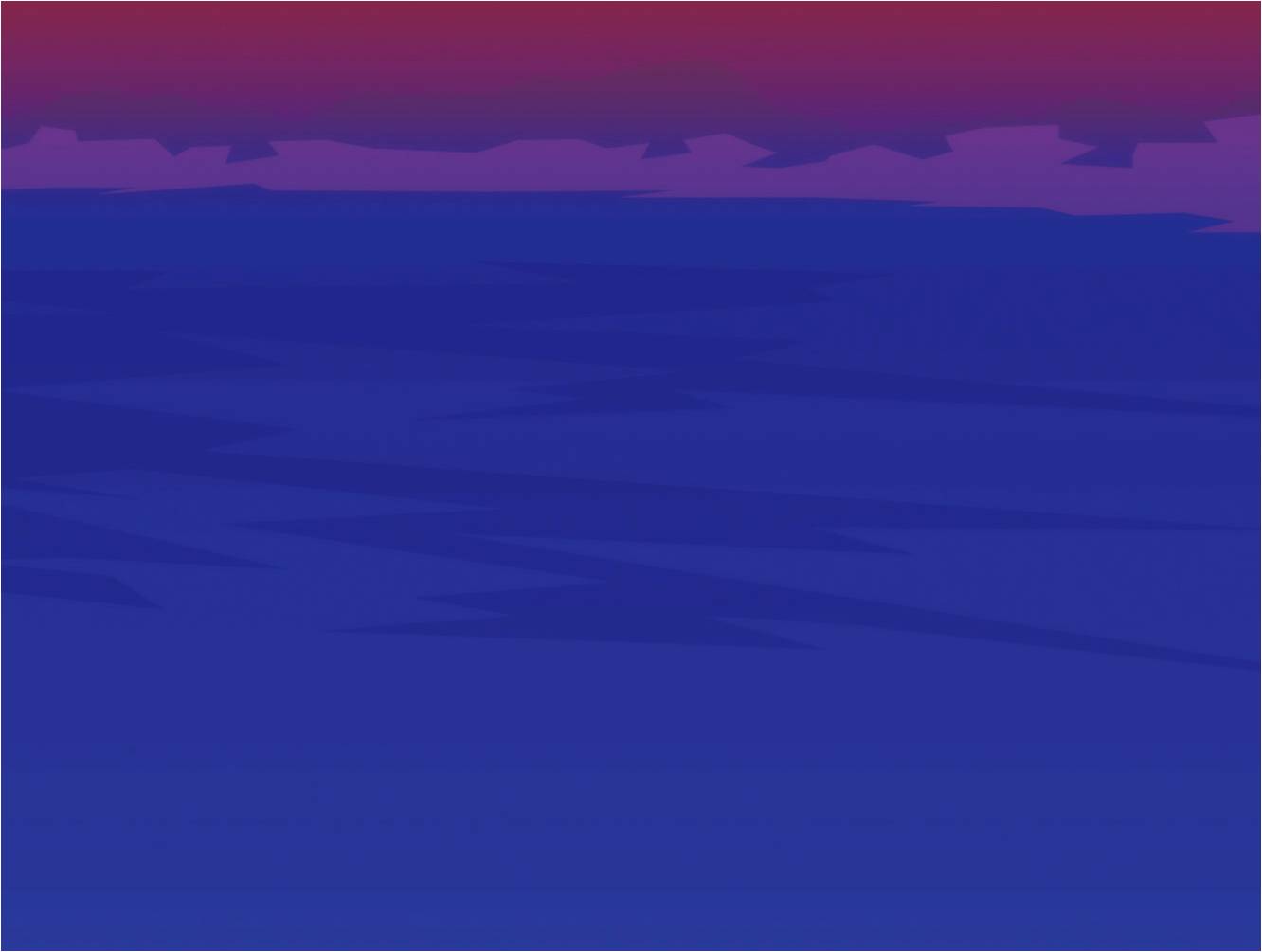 أُسس العلاقات الصحيحة
العلاقات هي عطية صالحة من الله، إذن توجد مسئولية علينا، وهى بذل كل جُهد لأجل صيانة العلاقات من التلف لتستمر حيَّة
عندما نُنمى العلاقات بقيادة الله ومعونته فإنها تُثمر على الدوام لمجد الله، وهذا ما يتم بالتدقيق فى تطبيق أسس العلاقات الصحيحة، ومراعاة ذلك فى كل اتجاه من اتجاهات العلاقات.
يجب أن نُدقق فى العلاقات 
من أجل توفر وتحقيق عدة أشياء مثل:::
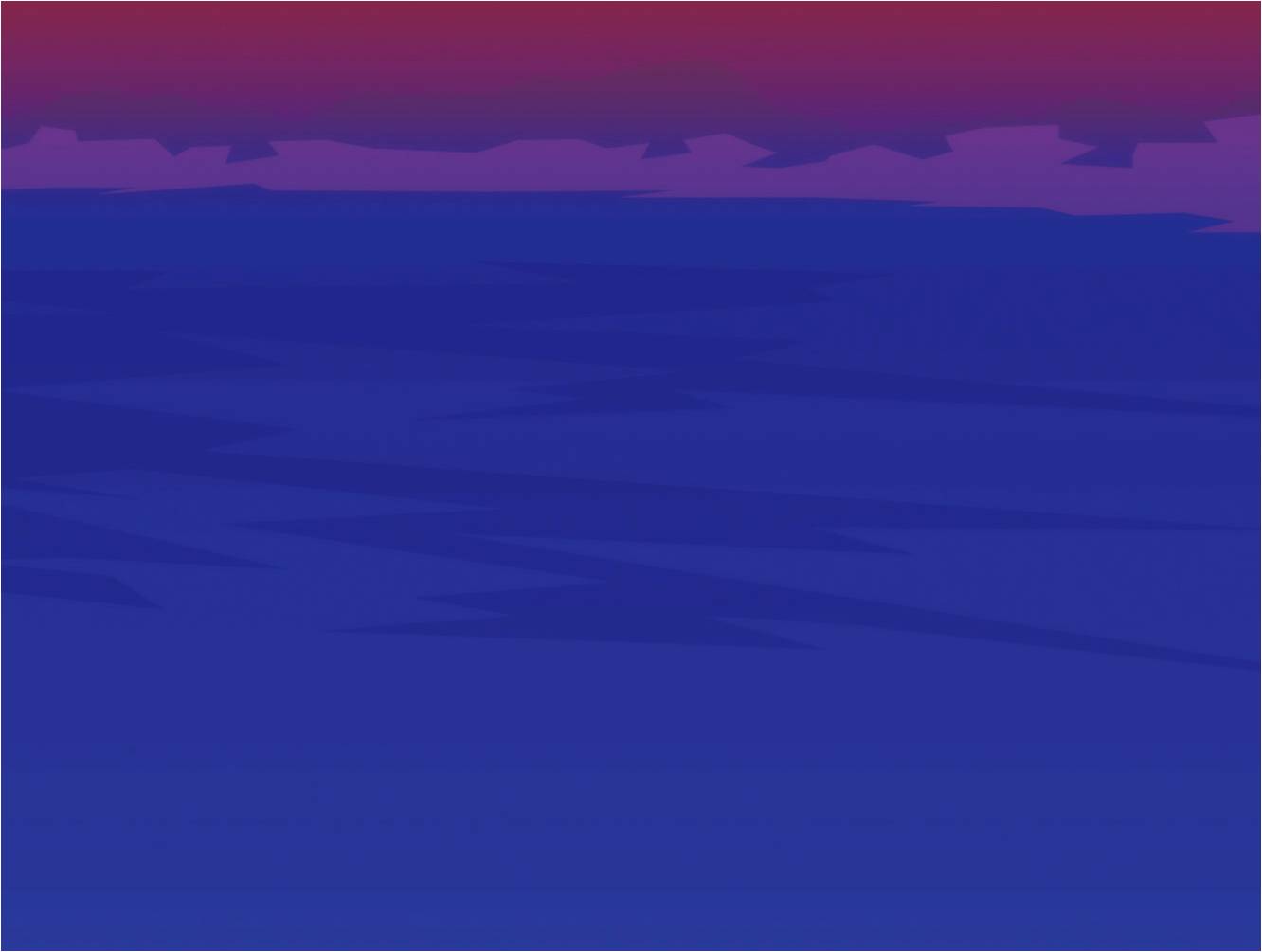 أُسس العلاقات الصحيحة
1) التفاهـم
”مَجْدُ الرَّجُلِ أَنْ يَبْتَعِدَ عَنِ الْخِصَامِ، وَكُلُّ أَحْمَقَ يُنَازِعُ" (أم 20: 3)
”هَلْ يَسِيرُ اثْنَانِ مَعًا إِنْ لَمْ يَتَوَاعَدَا؟" (عا 3: 3)
من الأسباب التي تُأزم العلاقات، وتجعلها متوترة هي: سوء الفهم أو عدم القدرة على التفاهم. وهو ناتج عن عدم البحث بجدية فى حقيقة أي أمر يدور بين أطراف العلاقة
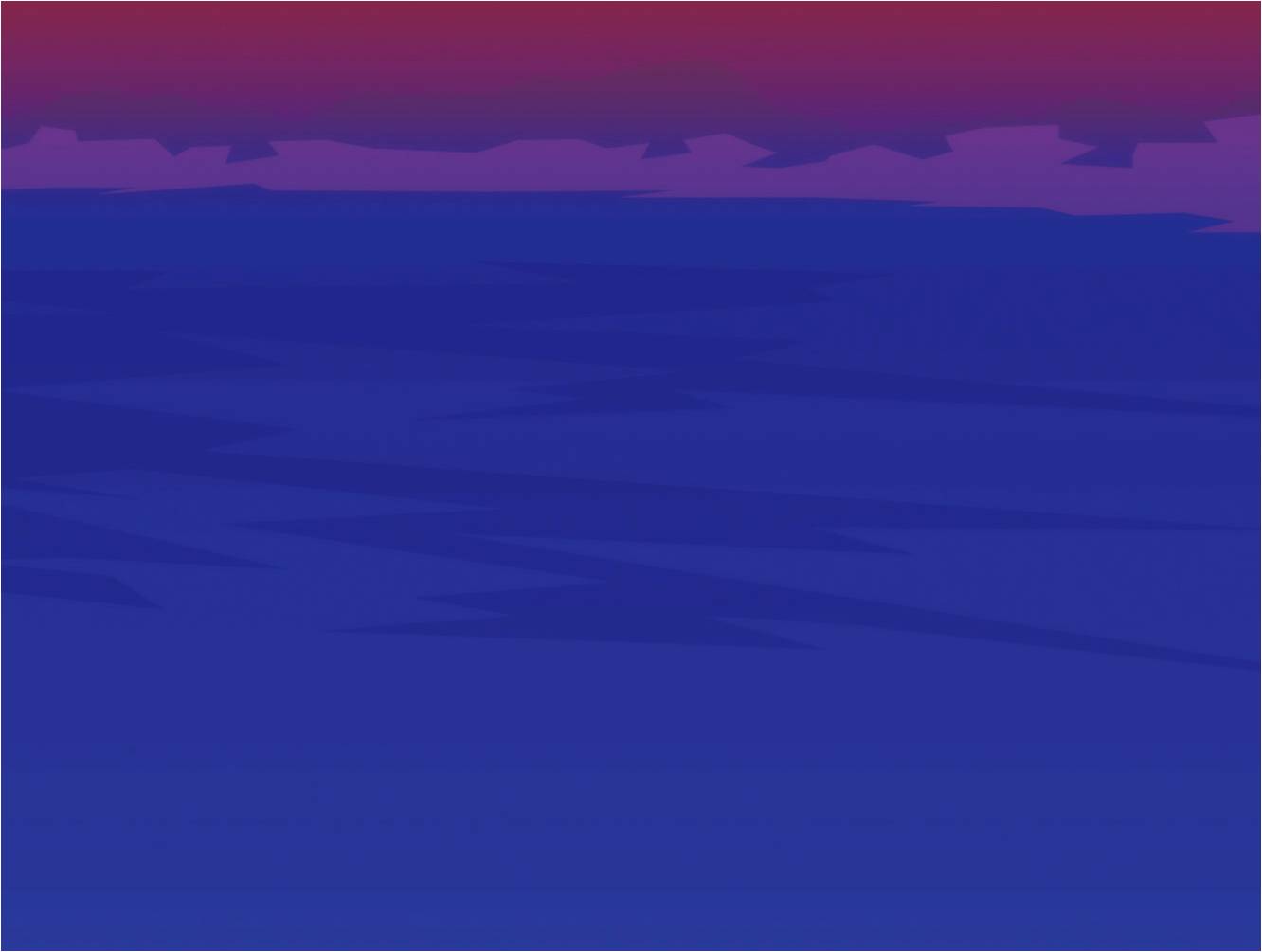 أُسس العلاقات الصحيحة
1) التفاهـم
إمكانية التفاهم حول كل شئ أو معظم الأشياء هو امتياز ثمين مُعد لكل واحد من أولاد الله باعتبارهم من خلال النعمة قد تصالحوا مع الله نفسه، والصلح هو تفاهم، وإذا كان قد تم مع الله، فبالتأكيد يمكن أن يتم بين الإنسان والإنسان
التفاهم أساس ضروري جداً من أُسس العلاقات الصحيحة والناجحة
الحرص على التفاهم من البداية بقدر الإمكان يحفظ أطراف العلاقة من التصادم أو توتر العلاقة بينهم.
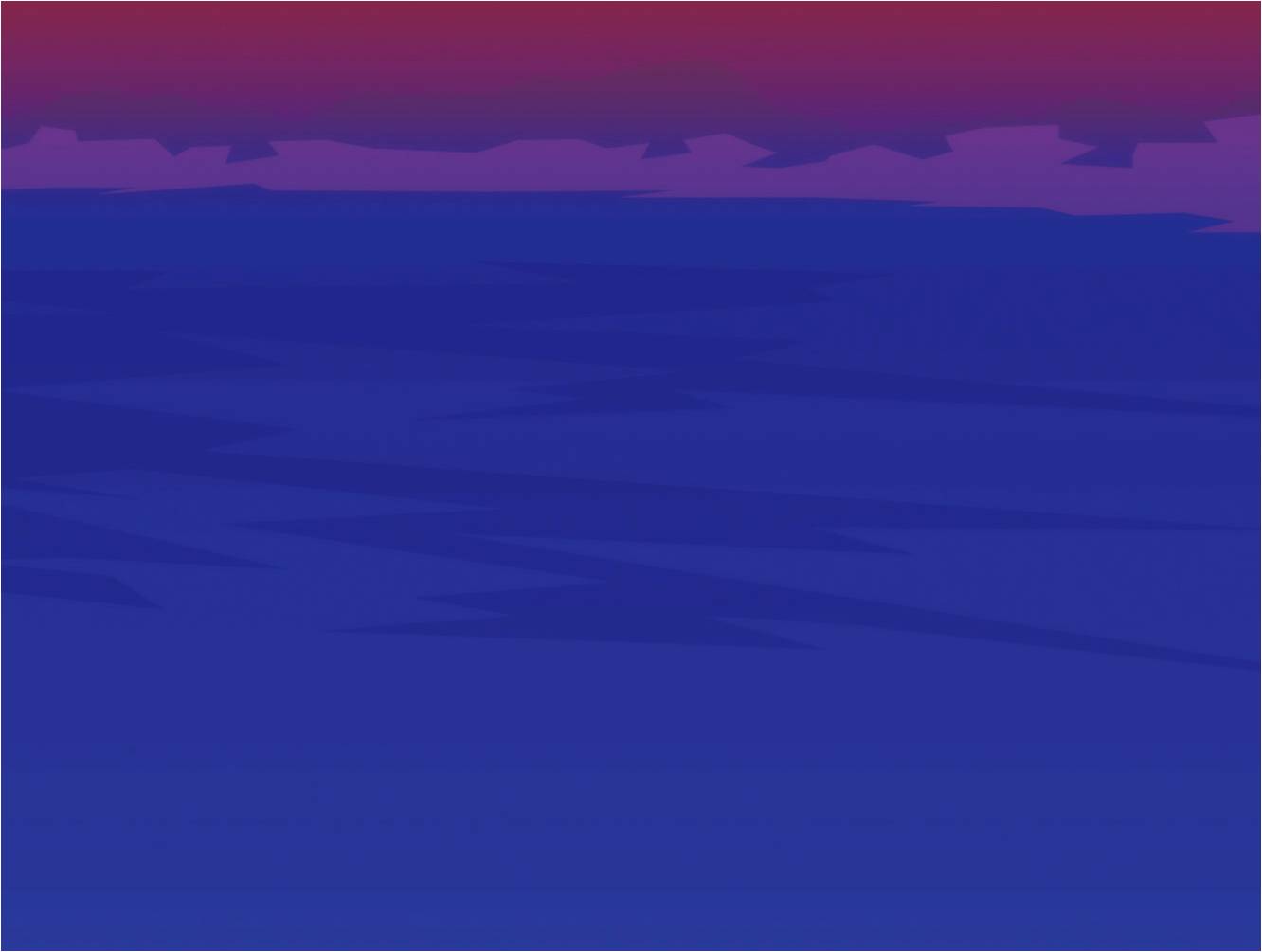 أُسس العلاقات الصحيحة
1) التفاهـم
إذا نشأت أي أمور لم يسبق التفاهم حولها.
يجب أن يتدارك أطراف العلاقة هذا الأمر، ويشتركا معاً فى تحمل مسئوليته عن طريق التفاهم والتراضي.
قبل أن تتوتر العلاقات، وتصل إلى الخصام أو المقاطعة - وعبد الرب لا يجب أن يُخاصم - أبتعد قليلاً واختلى بإلهك لتجد حلاً مثالياً من الله.
”مَجْدُ الرَّجُلِ أَنْ يَبْتَعِدَ عَنِ الْخِصَامِ، وَكُلُّ أَحْمَقَ يُنَازِعُ" (أم 20: 3)
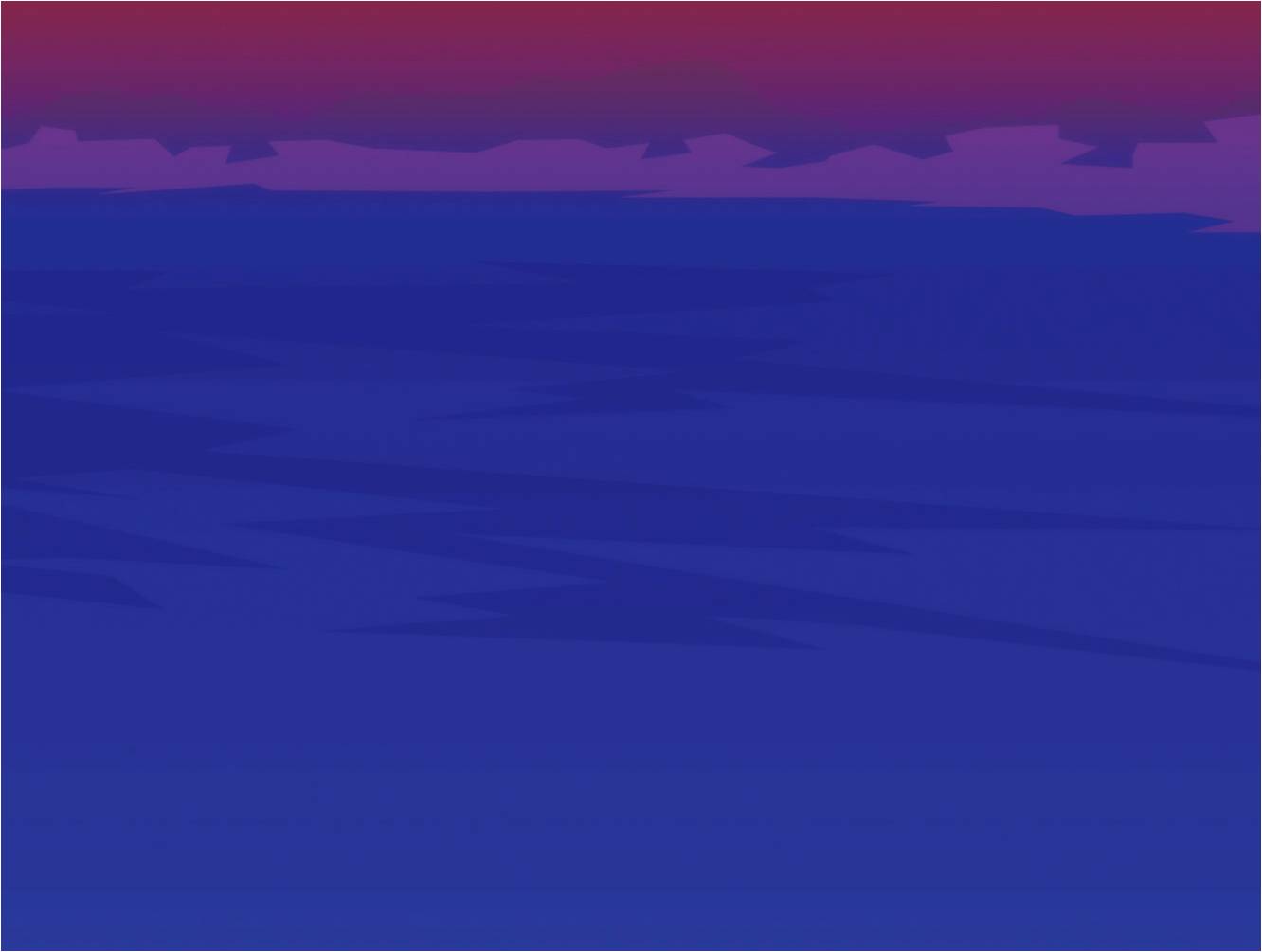 أُسس العلاقات الصحيحة
1) التفاهـم
الحـوار
أقوى طُرق التفاهم هو: "الحوار"، لأن "الحوار" يُعطى دائماً فرص مُتكافئة للطرفين. أما "التسرع" فى الاستنتاجات فهو خطر داهم، وأكثر ما يقود إلى الأمان الحقيقي هو جسر من "الحوار والاستعداد للتفاهم والتعاون"
أهم شئ فى الحوار ليس من هو الذي فاز!
من المهم فى الحوار أن نصل إلى وحدانية القرارات، إذ ينبغي أن نصل إلى القرارات معاً
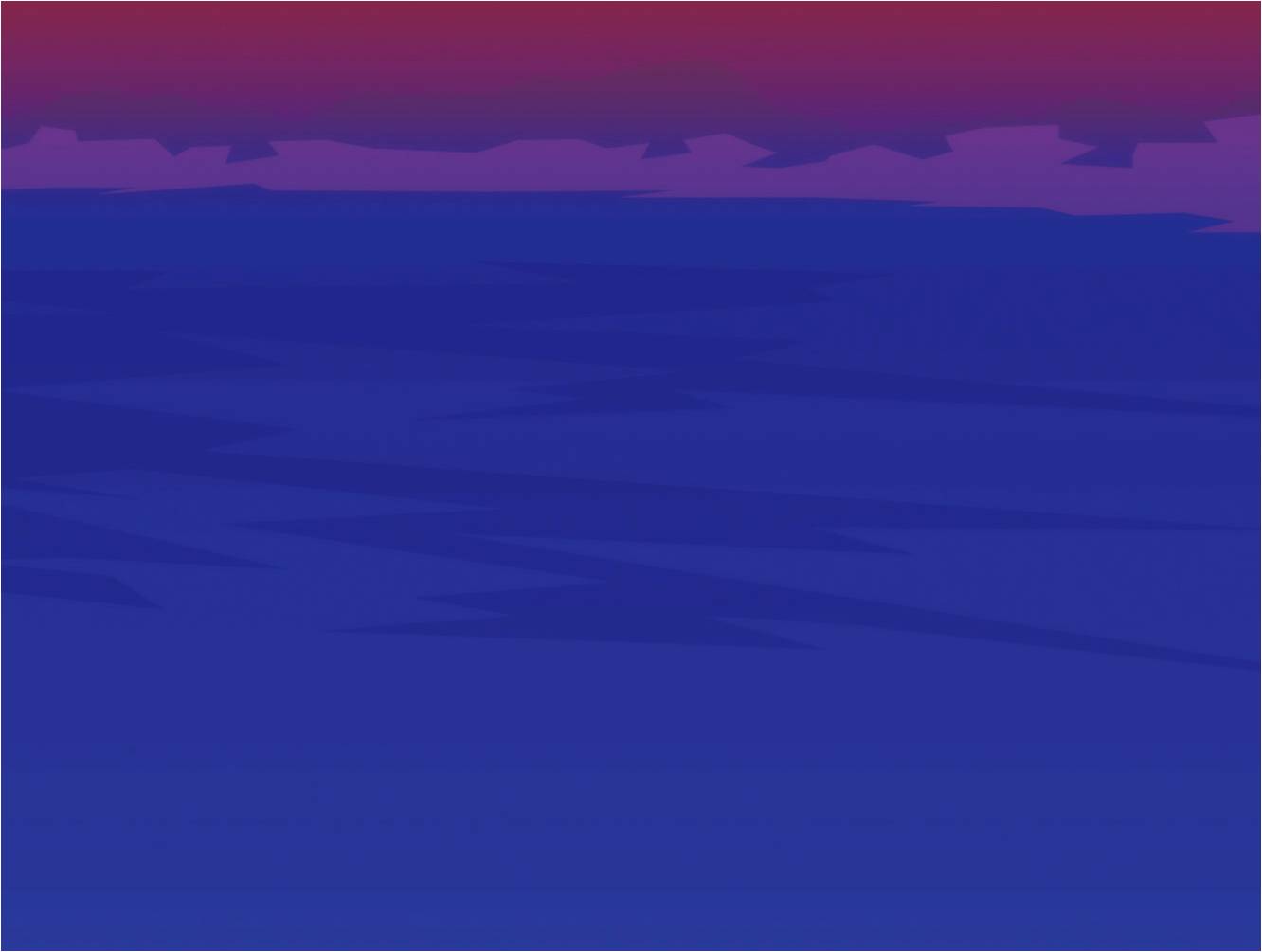 أُسس العلاقات الصحيحة
2) تقدير ظروفنا تجاه بعضنا البعض
”وَلَمَّا صَارَ النَّهَارُ خَرَجَ وَذَهَبَ إِلَى مَوْضِعٍ خَلاَءٍ، وَكَانَ الْجُمُوعُ يُفَتِّشُونَ عَلَيْهِ. فَجَاءُوا إِلَيْهِ وَأَمْسَكُوهُ لِئَلاَّ يَذْهَبَ عَنْهُمْ. فَقَالَ لَهُمْ:«إِنَّهُ يَنْبَغِي لِي أَنْ أُبَشِّرَ الْمُدُنَ الأُخَرَ أَيْضًا بِمَلَكُوتِ اللهِ، لأَنِّي لِهذَا قَدْ أُرْسِلْتُ». 44فَكَانَ يَكْرِزُ فِي مَجَامِعِ الْجَلِيلِ”
(لو 4: 42-44)
يُعتبر أمراً عادياً فى العلاقات أن يطلب طرف شيئاً ما من الطرف الآخر، فكان "بولس" مثلاً: يطلب من "تيموثاوس" أن يُحضر له رداء معين تركه لدى شخص أسمه "كاربس"
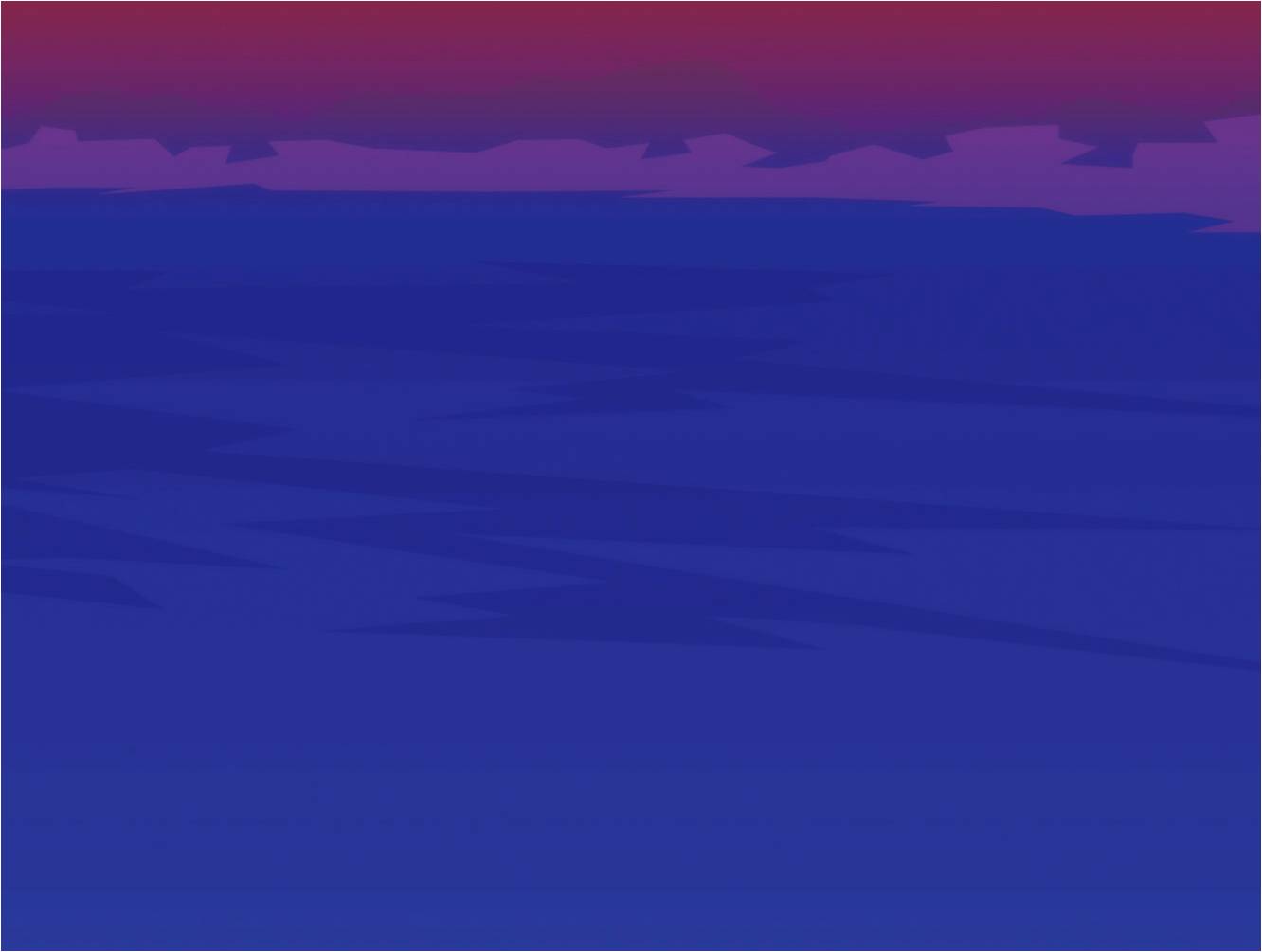 أُسس العلاقات الصحيحة
2) تقدير ظروفنا تجاه بعضنا البعض
"الطلب" فى العلاقات له حدود يجب أن نُدقق فيها .. وأبعاد هذه الحدود هي أن نُفكر فى الآتي:
- ممن نطلب؟ وما هي درجة علاقتنا به؟
- ما هي دواعي هذا الطلب؟
- ما هي ظروف الشخص الذي نطلب منه الآن؟
- ما هي طريقة عرض الطلب؟
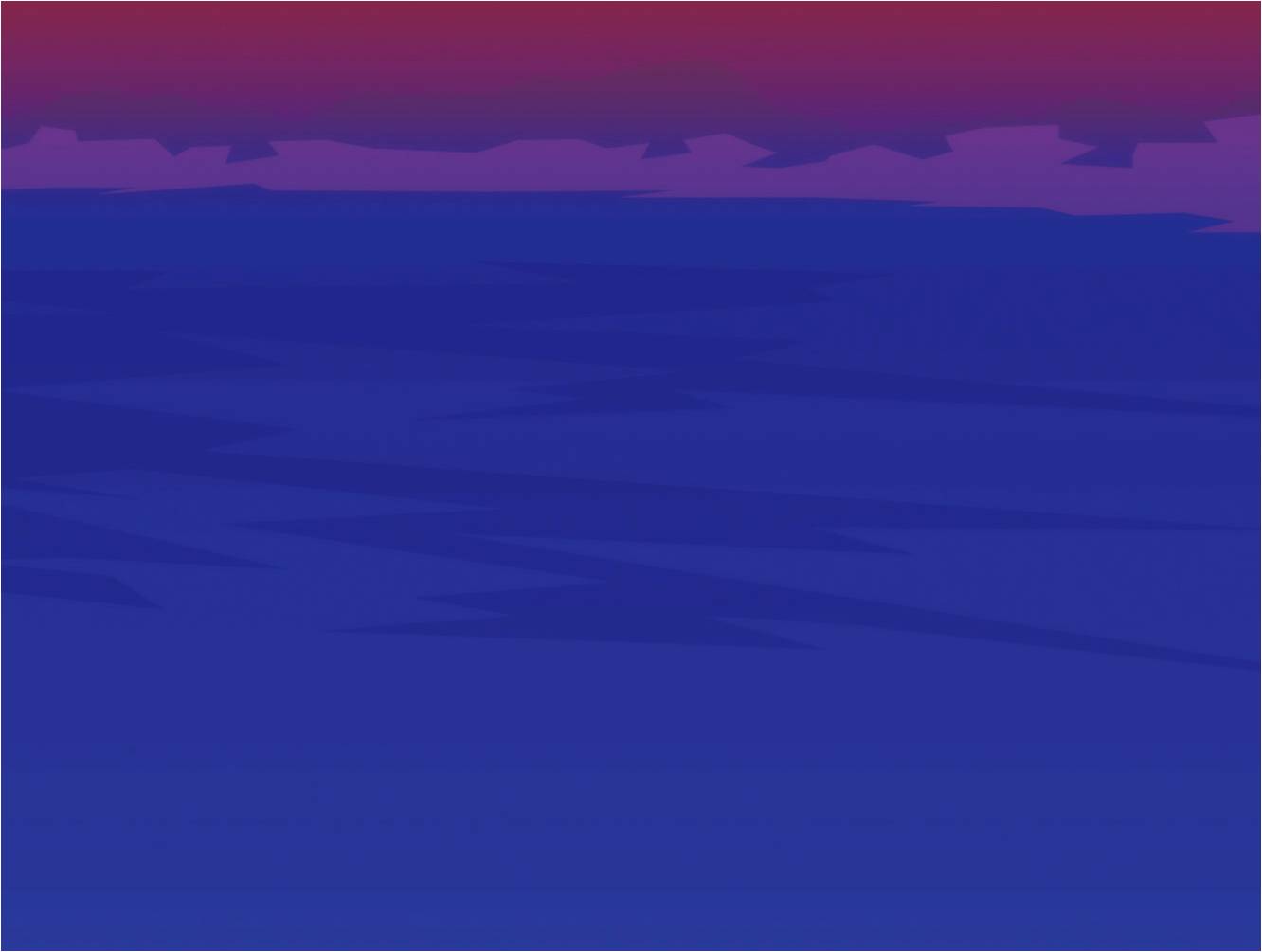 أُسس العلاقات الصحيحة
2) تقدير ظروفنا تجاه بعضنا البعض
العشم الزائد أو الإلحاح الزائد حين يطلب طرف شيئاً من طرف آخر أحياناً يُسبب النفور والارتياب فى العلاقات، وذلك لأن لكل إنسان حدوده وظروفه، فقد يكون لدى الإنسان مانع روحي أو نفسي أو مادي يجعله لا يقدر أن يستجيب لمطالب الطرف الآخر، فمن التدقيق أن يُقدر الإنسان ظروف غيره
فى العلاقات يمكننا أن نستجيب لكل ما هو صحيح ولكن فى الحدود الممكنة
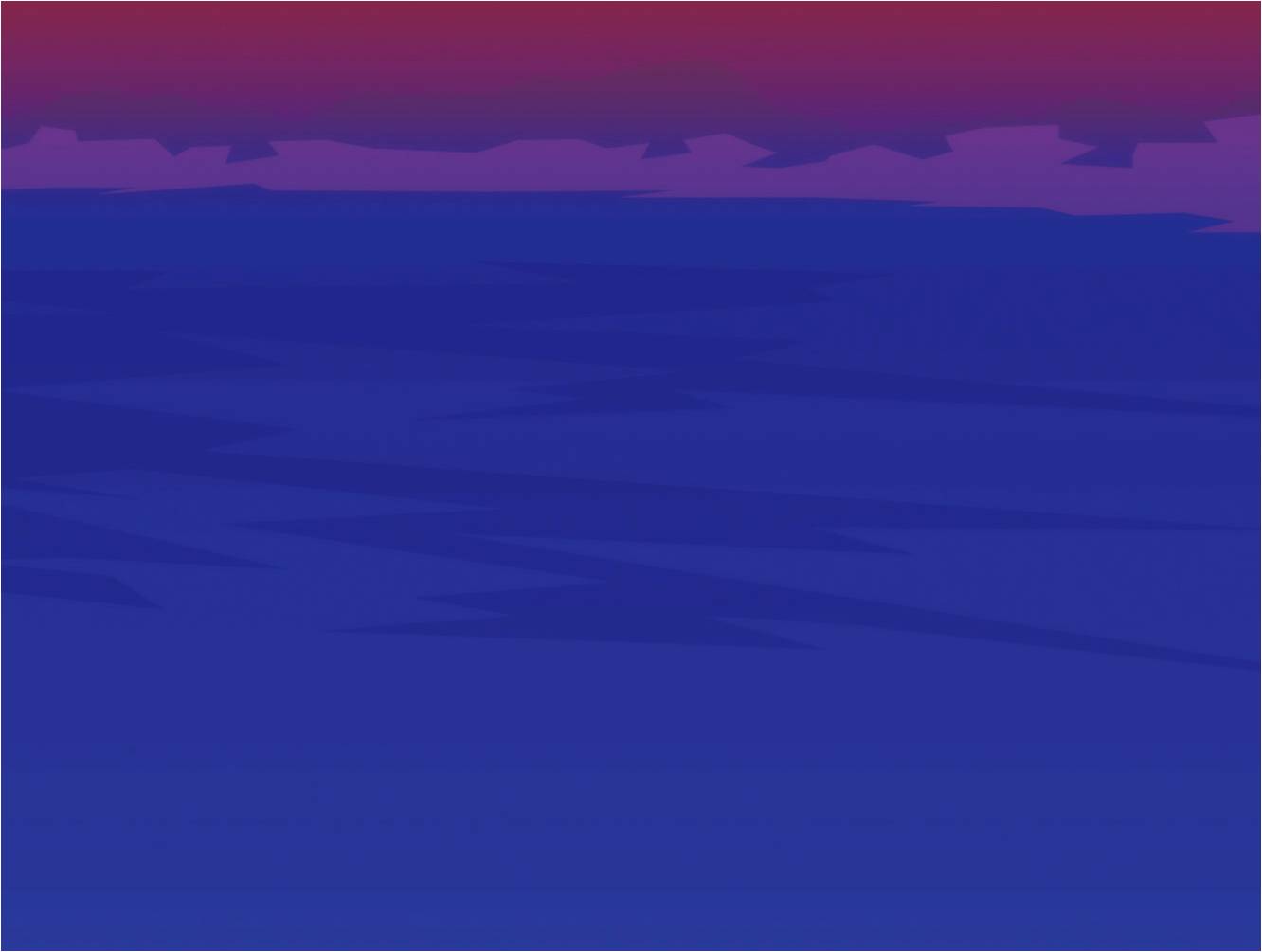 أُسس العلاقات الصحيحة
3) النزاهـة
”فِضَّةَ أَوْ ذَهَبَ أَوْ لِبَاسَ أَحَدٍ لَمْ أَشْتَهِ. أَنْتُمْ تَعْلَمُونَ أَنَّ حَاجَاتِي وَحَاجَاتِ الَّذِينَ مَعِي خَدَمَتْهَا هَاتَانِ الْيَدَانِ. فِي كُلِّ شَيْءٍ أَرَيْتُكُمْ أَنَّهُ هكَذَا يَنْبَغِي أَنَّكُمْ تَتْعَبُونَ وَتَعْضُدُونَ الضُّعَفَاءَ، مُتَذَكِّرِينَ كَلِمَاتِ الرَّبِّ يَسُوعَ أَنَّهُ قَالَ: مَغْبُوطٌ هُوَ الْعَطَاءُ أَكْثَرُ مِنَ الأَخْذِ” (أع 20: 33-35)
”هَلْ طَمِعْتُ فِيكُمْ بِأَحَدٍ مِنَ الَّذِينَ أَرْسَلْتُهُمْ إِلَيْكُمْ؟ طَلَبْتُ إِلَى تِيطُسَ وَأَرْسَلْتُ مَعَهُ الأَخَ. هَلْ طَمِعَ فِيكُمْ تِيطُسُ؟ أَمَا سَلَكْنَا بِذَاتِ الرُّوحِ الْوَاحِدِ؟ أَمَا بِذَاتِ الْخَطَوَاتِ الْوَاحِدَةِ؟” (2كو 12: 17-18)
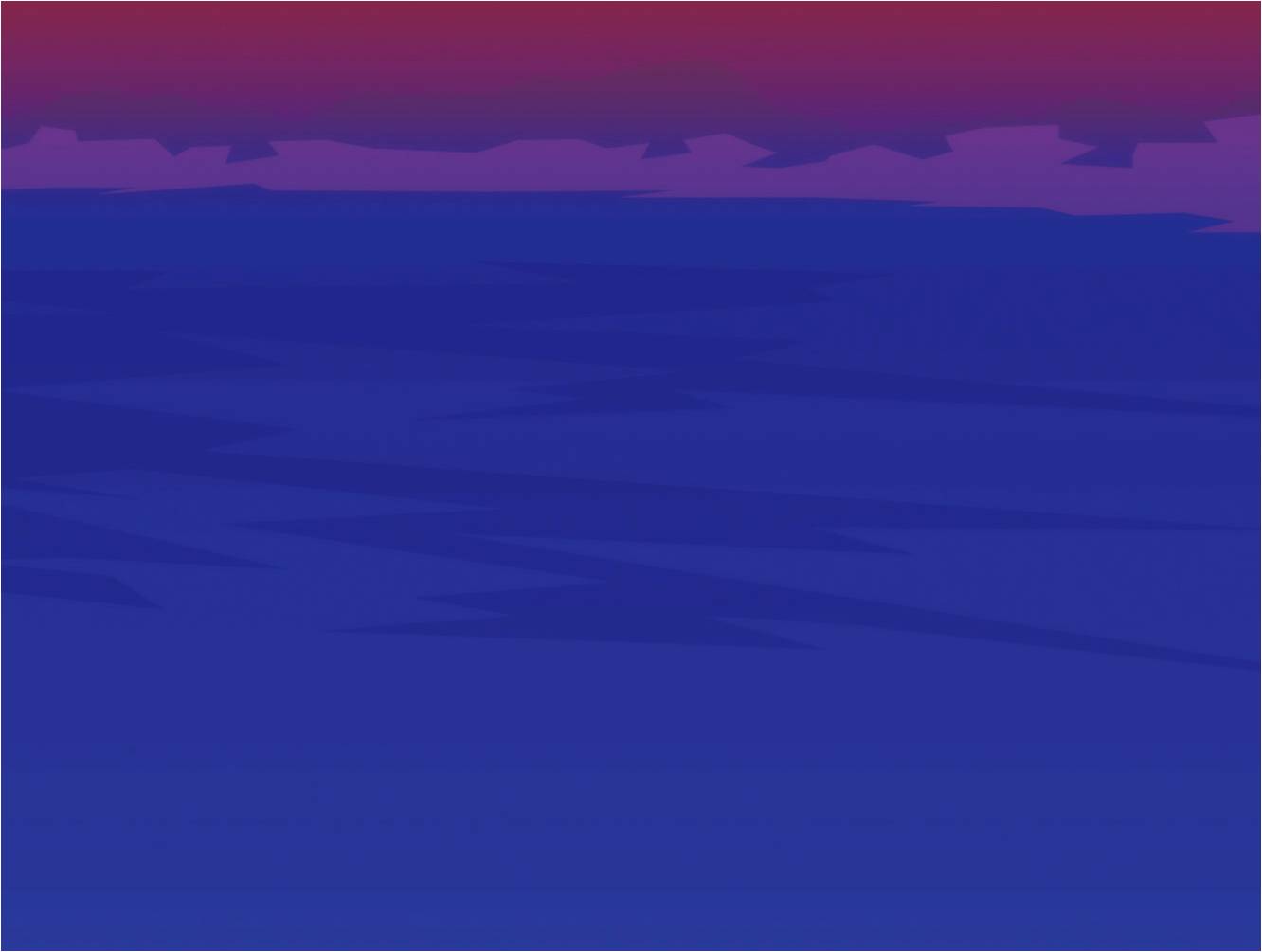 أُسس العلاقات الصحيحة
3) النزاهـة
النزاهة هي التحكم فى الرغبات الشخصية، والابتعاد بها عن أي شُبهة استغلال للعلاقات التي بيننا وبين الآخرين.
من سلامة العلاقات وجمالها إنها تسير دون أي مصالح أو منافع شخصية مقصودة يجنيها طرف من طرف آخر
أبناء الله يلزمهم أن يتجنبوا أي شبهة استغلال للآخرين مثل بولس الرسول الذي التقى فى حياته بمختلف فئات البشر فقراء وأغنياء، رجال ونساء، لكنه لم يحاول أن يستغل أي علاقة لأجل ذاته 
(أع 20: 33-35)
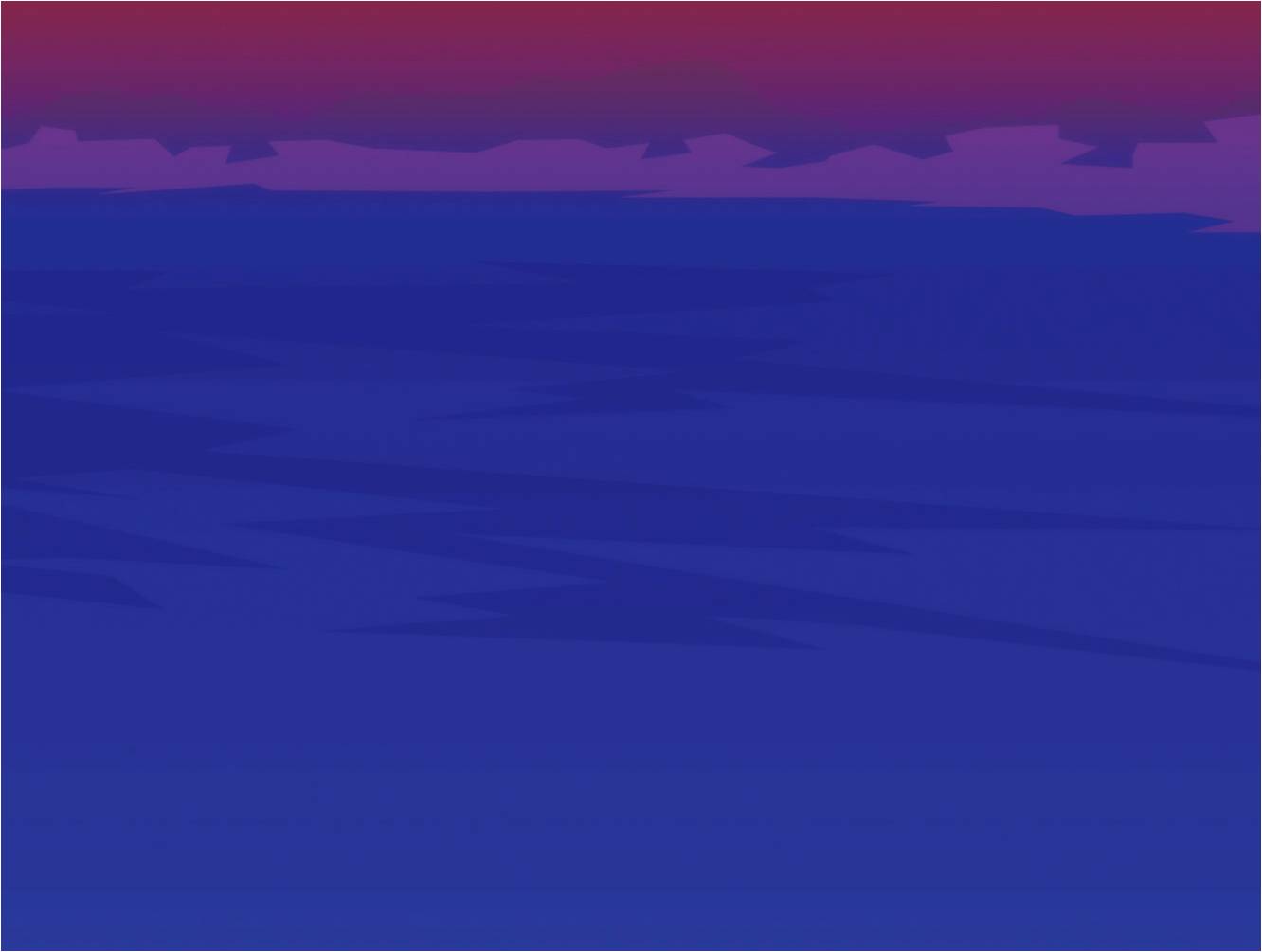 أُسس العلاقات الصحيحة
3) النزاهـة
من ضمن صور النزاهة::
- عدم استغلال إنسان لآخر بينهما علاقة أو رابطة، استغلالاً مادياً                           
   عن طريق زيادة التقرب منه، وتقبل أفكاره وأرائه بارتياح خاص، 
   والاهتمام به بصورة ملحوظة. فأن هذا يؤثر على الآخرين وخاصة 
   من ليس لديهم إمكانيات، وبذلك نترك فى النفوس جروحاً نفسية.
- عدم استغلال ضعفات بعض النفوس سواء كان ضعف روحي أو  
   فكرى أو اجتماعي، والقيام بالتأثير عليهم لأجل السيطرة والتحكم 
   فيهم وإخضاعهم لأنفسنا، بدلاً من مؤازرتهم لينمو نمواً صحيحاً، 
   وأن يتكون لديهم اقتناعات شخصية يقررون بعدها ماذا يفعلون.
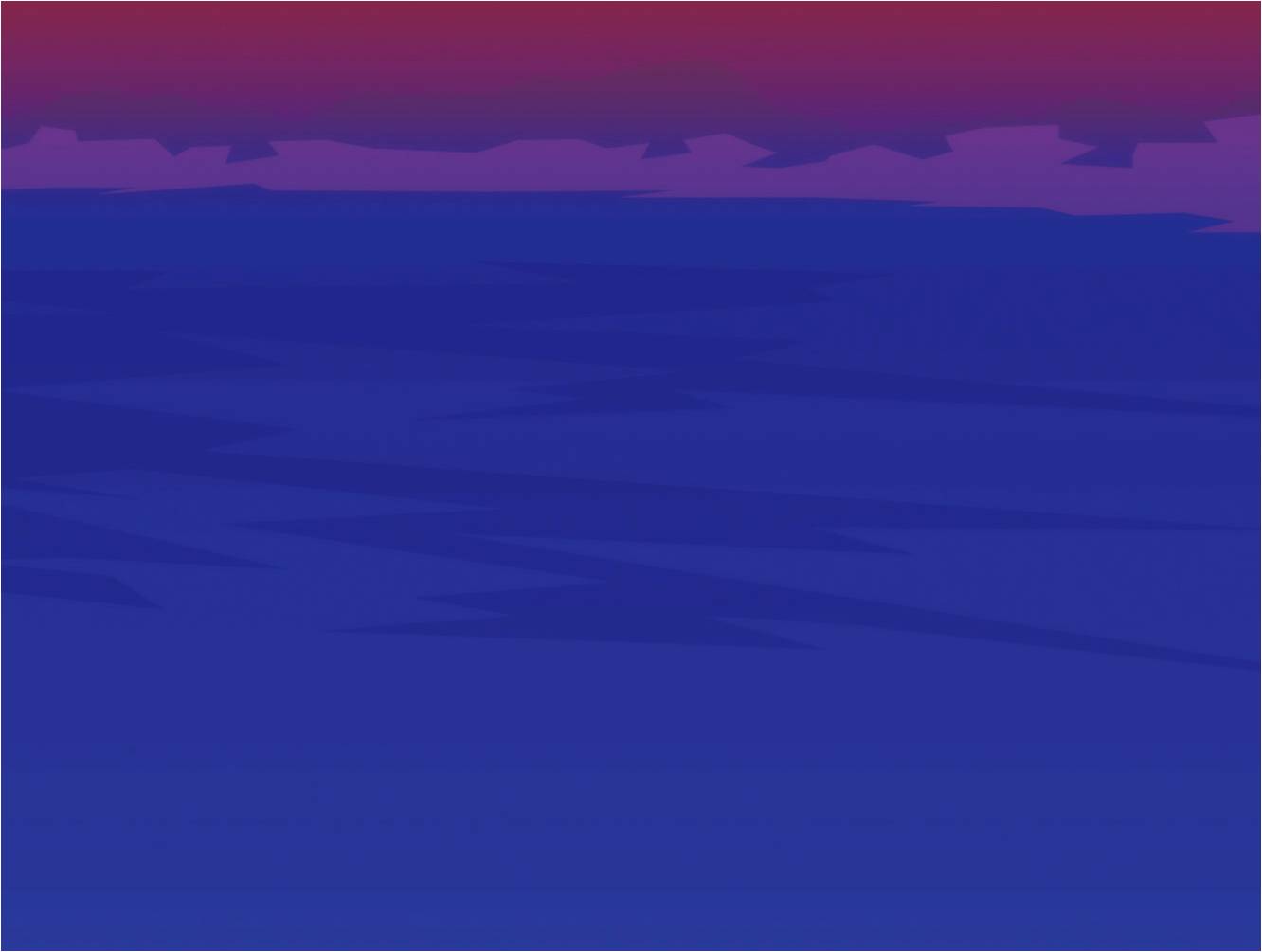 أُسس العلاقات الصحيحة
3) النزاهـة
من ضمن صور النزاهة::
- عدم استغلال إنسان لاحتياج آخرين إلى شئ ما، والتلويح لهم  
   بإمكانية توفير هذا الاحتياج عن طريق التجاوب معهم فى أشياء  
   أو أمور تحتوى على نسبة من الخطأ، أو حتى على أمور 
   صحيحة لكنها تخص مصالح هذا الإنسان
إن المؤمن الحقيقي يجب أن يُدقق لئلا يفوت عليه إنه ابن لله الذي يريد له النزاهة فى كل شئ بما فيها العلاقات مع الآخرين
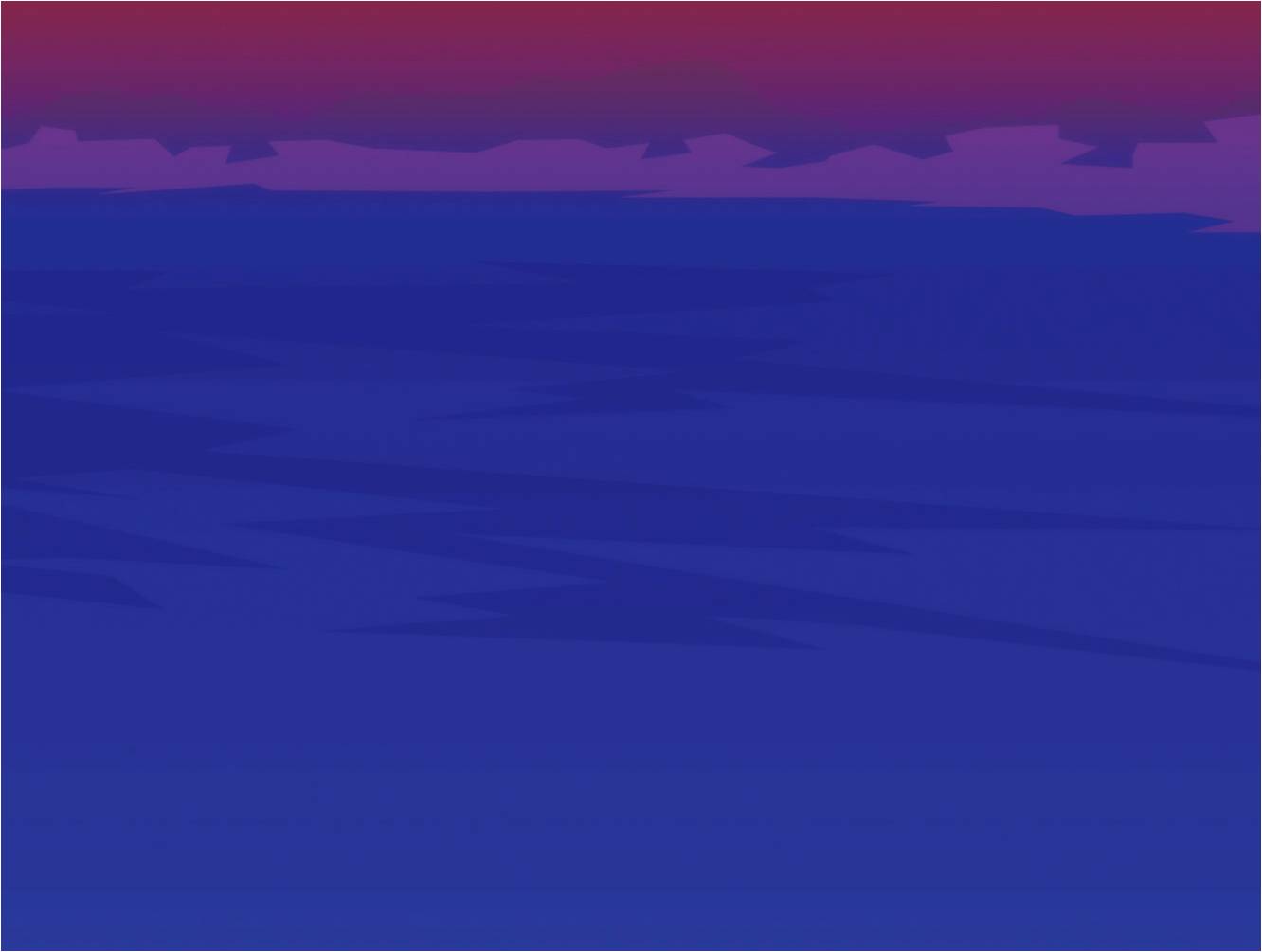 أُسس العلاقات الصحيحة
4) الأمانة والوفاء
”وَكَانَ لَمَّا فَرَغَ مِنَ الْكَلاَمِ مَعَ شَاوُلَ أَنَّ نَفْسَ يُونَاثَانَ تَعَلَّقَتْ بِنَفْسِ دَاوُدَ، وَأَحَبَّهُ يُونَاثَانُ كَنَفْسِهِ. فَأَخَذَهُ شَاوُلُ فِي ذلِكَ الْيَوْمِ وَلَمْ يَدَعْهُ يَرْجعُ إِلَى بَيْتِ أَبِيهِ. وَقَطَعَ يُونَاثَانُ وَدَاوُدُ عَهْدًا لأَنَّهُ أَحَبَّهُ كَنَفْسِهِ. وَخَلَعَ يُونَاثَانُ الْجُبَّةَ الَّتِي عَلَيْهِ وَأَعْطَاهَا لِدَاوُدَ مَعَ ثِيَابِهِ وَسَيْفِهِ وَقَوْسِهِ وَمِنْطَقَتِهِ. وَكَانَ دَاوُدُ يَخْرُجُ إِلَى حَيْثُمَا أَرْسَلَهُ شَاوُلُ. كَانَ يُفْلِحُ. فَجَعَلَهُ شَاوُلُ عَلَى رِجَالِ الْحَرْبِ. وَحَسُنَ فِي أَعْيُنِ جَمِيعِ الشَّعْبِ وَفِي أَعْيُنِ عَبِيدِ شَاوُلَ أَيْضًا” (1صم 18: 1-5)
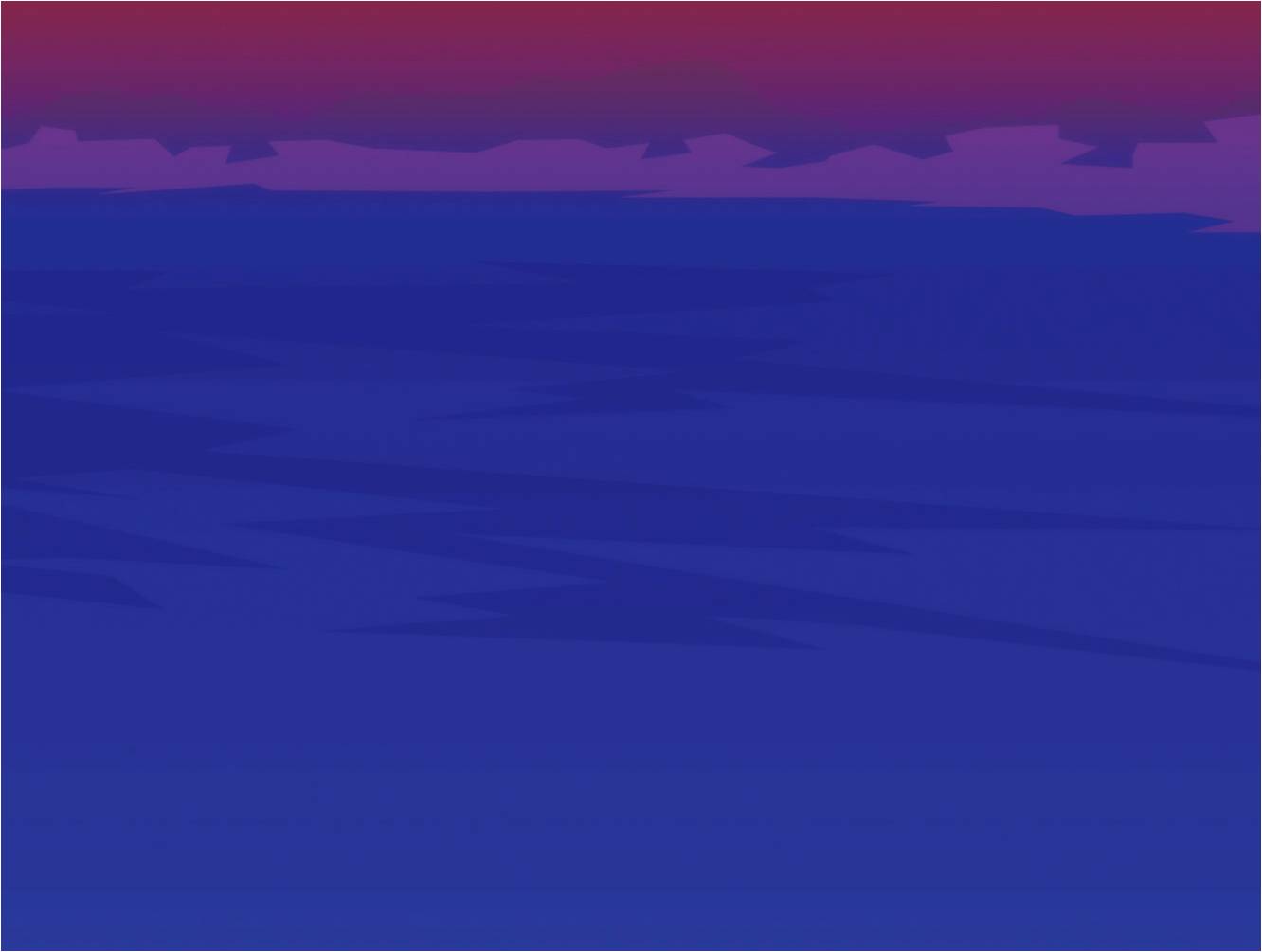 أُسس العلاقات الصحيحة
4) الأمانة والوفاء
” نَعَمْ أَسْأَلُكَ أَنْتَ أَيْضًا، يَا شَرِيكِي الْمُخْلِصَ، سَاعِدْ هَاتَيْنِ اللَّتَيْنِ جَاهَدَتَا مَعِي فِي الإِنْجِيلِ، مَعَ أَكْلِيمَنْدُسَ أَيْضًا وَبَاقِي الْعَامِلِينَ مَعِي، الَّذِينَ أَسْمَاؤُهُمْ فِي سِفْرِ الْحَيَاةِ” (في 4: 3)
”أَلَيْسَ أَبٌ وَاحِدٌ لِكُلِّنَا؟ أَلَيْسَ إِلهٌ وَاحِدٌ خَلَقَنَا؟ فَلِمَ نَغْدُرُ الرَّجُلُ بِأَخِيهِ لِتَدْنِيسِ عَهْدِ آبَائِنَا؟. أَفَلَمْ يَفْعَلْ وَاحِدٌ وَلَهُ بَقِيَّةُ الرُّوحِ؟ وَلِمَاذَا الْوَاحِدُ؟ طَالِبًا زَرْعَ اللهِ. فَاحْذَرُوا لِرُوحِكُمْ وَلاَ يَغْدُرْ أَحَدٌ بِامْرَأَةِ شَبَابِهِ” 
(ملا 2: 10، 15)
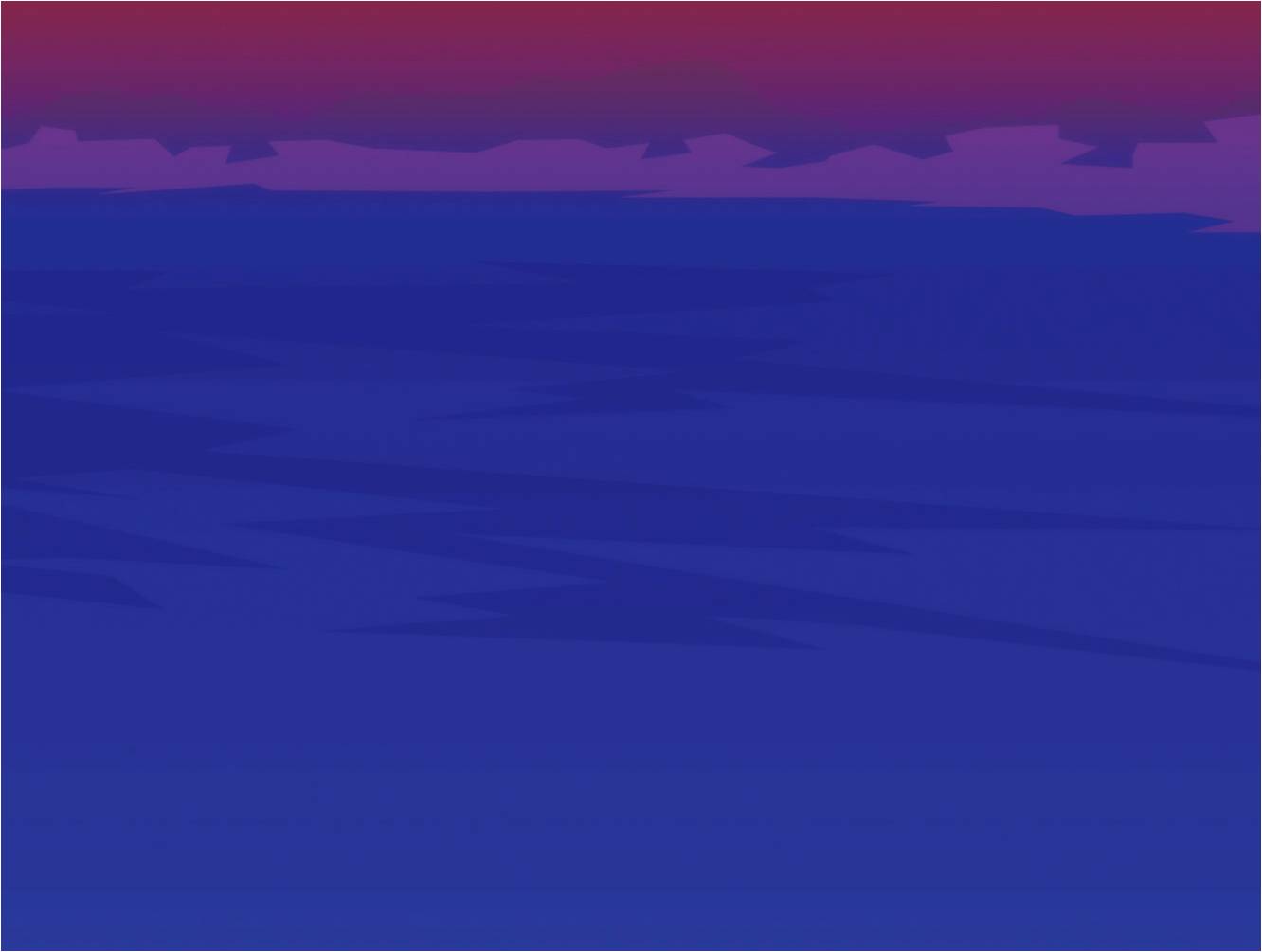 أُسس العلاقات الصحيحة
4) الأمانة والوفاء
من ضمن إعلانات الرب عن ذاته لموسى هو أنه:
”... وَكَثِيرُ الإِحْسَانِ وَالْوَفَاءِ” (خر 34: 6)
ولذلك كان يضايق الرب جداً أن يجد من شعبه الخيانة والغدر وعدم الأمانة
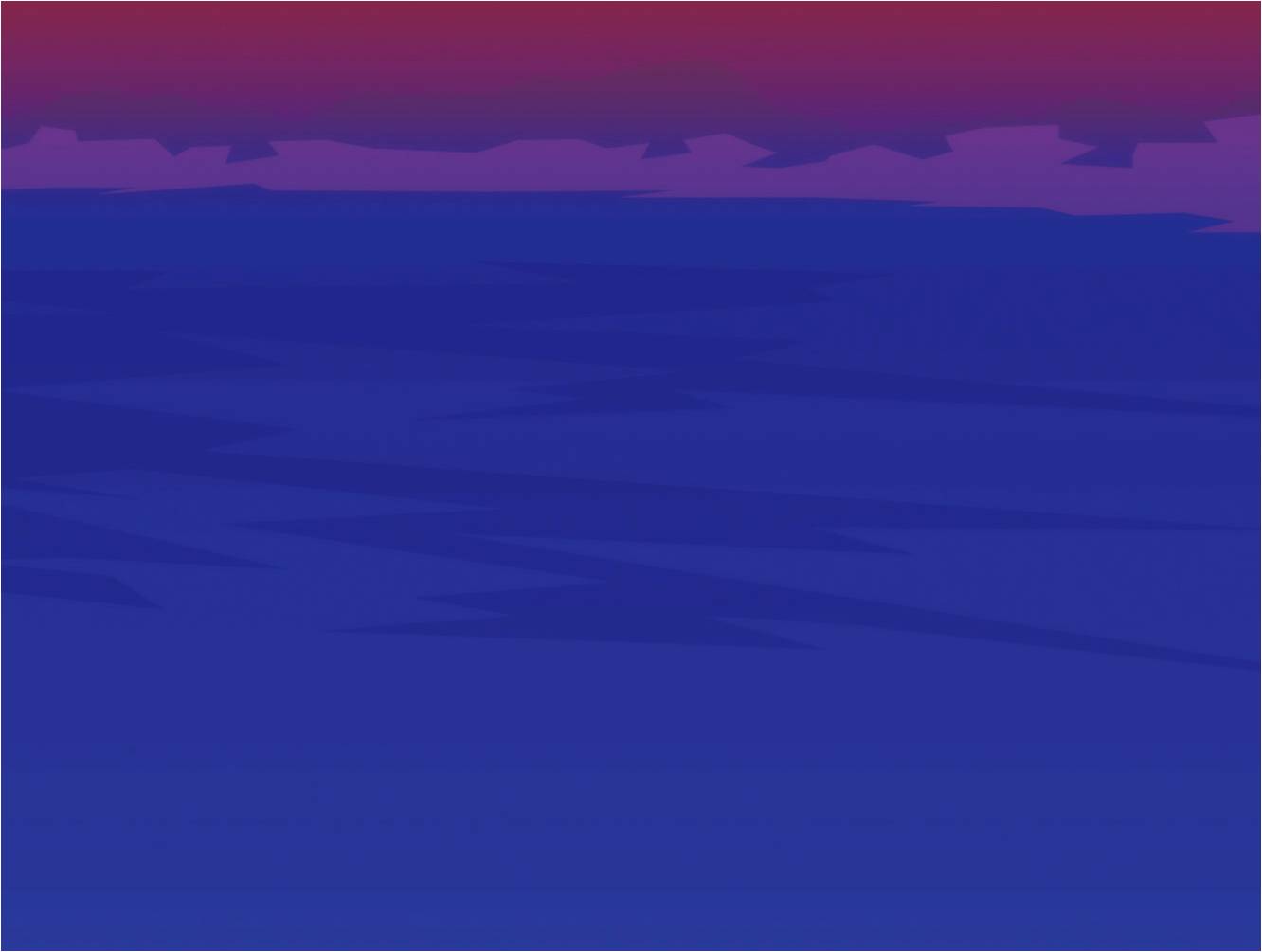 أُسس العلاقات الصحيحة
4) الأمانة والوفاء
من أُسس العلاقات السليمة والتي تُمجد الله صفتين هما: 
الأمانة وهى التي تولد ثقة للنفوس فى بعضها البعض 
والوفاء وهو تعبير عن الالتزام نحو صميم العلاقة مع الآخرين
أي علاقة من أي نوع كان يتحتم على كل طرف أن يكون أميناً ووفياً نحو الطرف الآخر فلا يغدر به، ولا يخونه بتصرف أو بكلام، ولا يكشف أسرار ما كان بينهما حتى لو انتهت هذه العلاقة.
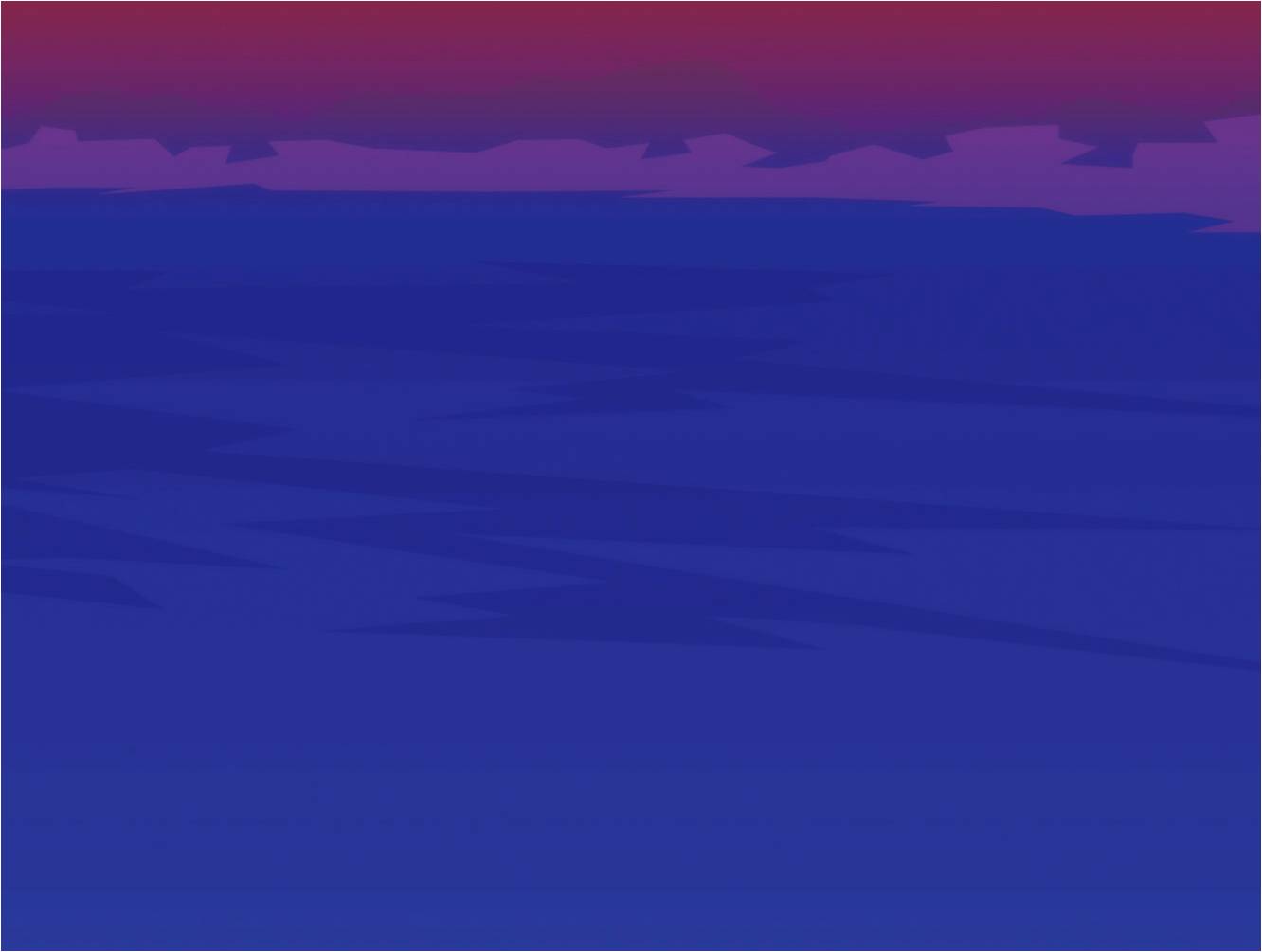 أُسس العلاقات الصحيحة
4) الأمانة والوفاء
من ضمن تأديبات الله الشديدة، تأديباً توعد به الرب شعب مدينة "صور"، والسبب فى هذا التأديب كما يذكر الوحي أنهم:
”... لأَنَّهُمْ سَلَّمُوا سَبْيًا كَامِلاً إِلَى أَدُومَ، وَلَمْ يَذْكُرُوا عَهْدَ الإِخْوَةِ” 
(عا 1: 9)
بالأمانة والوفاء تجاه بعضنا البعض ينجح كل عمل روحي أو اجتماعي، لأن الله يمد يده بالبركة لنا ويعود الخير على الجميع
لنُدقق فى كل علاقاتنا لئلا نكون غير أوفياء لمن هم معنا فى أي علاقة
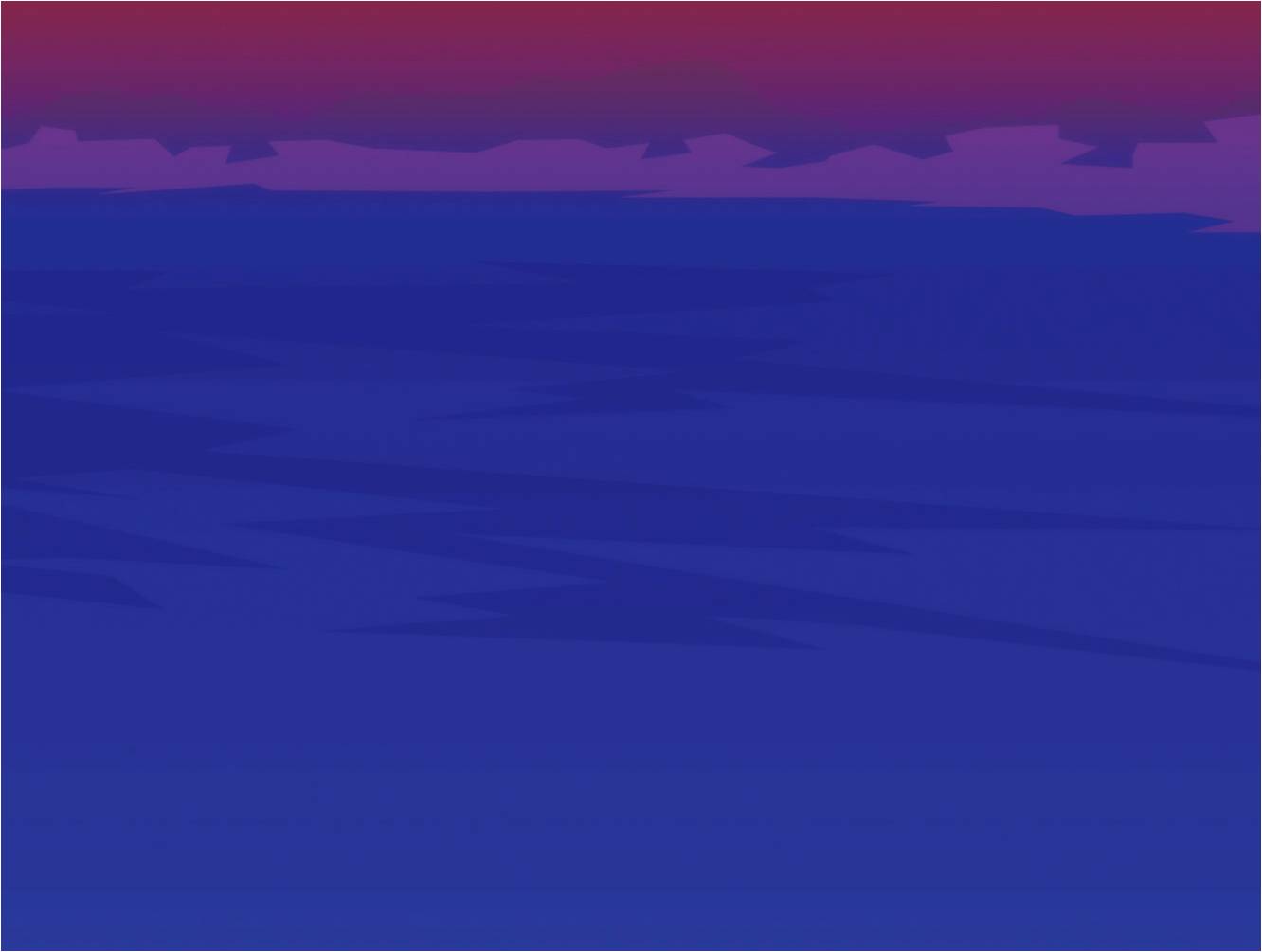 أُسس العلاقات الصحيحة
5) الاحترام المتبادل
”مَلْعُونٌ مَنْ يَسْتَخِفُّ بِأَبِيهِ أَوْ أُمِّهِ ...” (تث 27: 16)
”لاَ تَحْتَقِرُوا أَحَدَ هؤُلاَءِ الصِّغَارِ، لأَنِّي أَقُولُ لَكُمْ: إِنَّ مَلاَئِكَتَهُمْ فِي السَّمَاوَاتِ كُلَّ حِينٍ يَنْظُرُونَ وَجْهَ أَبِي الَّذِي فِي السَّمَاوَاتِ” 
(مت 18: 10)
”لاَ يَسْتَهِنْ أَحَدٌ بِحَدَاثَتِكَ، بَلْ كُنْ قُدْوَةً لِلْمُؤْمِنِينَ فِي الْكَلاَمِ، فِي التَّصَرُّفِ، فِي الْمَحَبَّةِ، فِي الرُّوحِ، فِي الإِيمَانِ، فِي الطَّهَارَةِ” 
(1تي 4: 12)
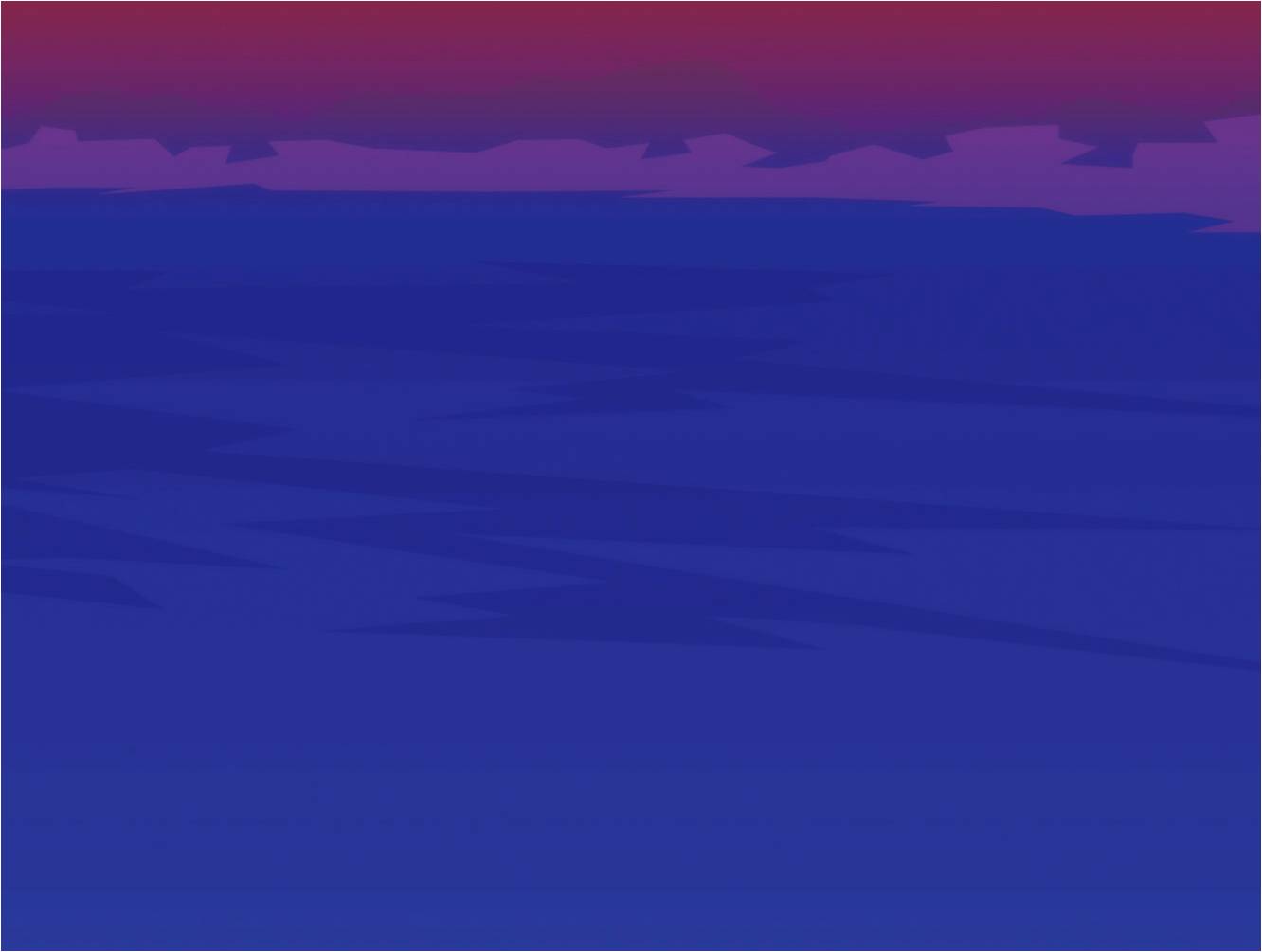 أُسس العلاقات الصحيحة
5) الاحترام المتبادل
الاحترام يعنى تقدير كل طرف لشخصية الآخر، وإعطاءه القيمة والاعتبار مهما كان السن أو المكانة الاجتماعية أو درجة إيمان الطرف الآخر، والسبب فى ذلك أن كل إنسان هو على صورة الله، والله يُقَّدر صورته ويعتز بها جدا.
إذا كان إنساناً يستهين بآخر، وهما فى علاقة أو رابطة معاً فإنه بذلك يهين صورة الله، ومن يُهين صورة الله يُهين الله نفسه، ومن يحترم أو يُقَّدر الإنسان الذي معه فى علاقة ما، فإنه بذلك يحترم الله ويُقَّدره، وهذا حق
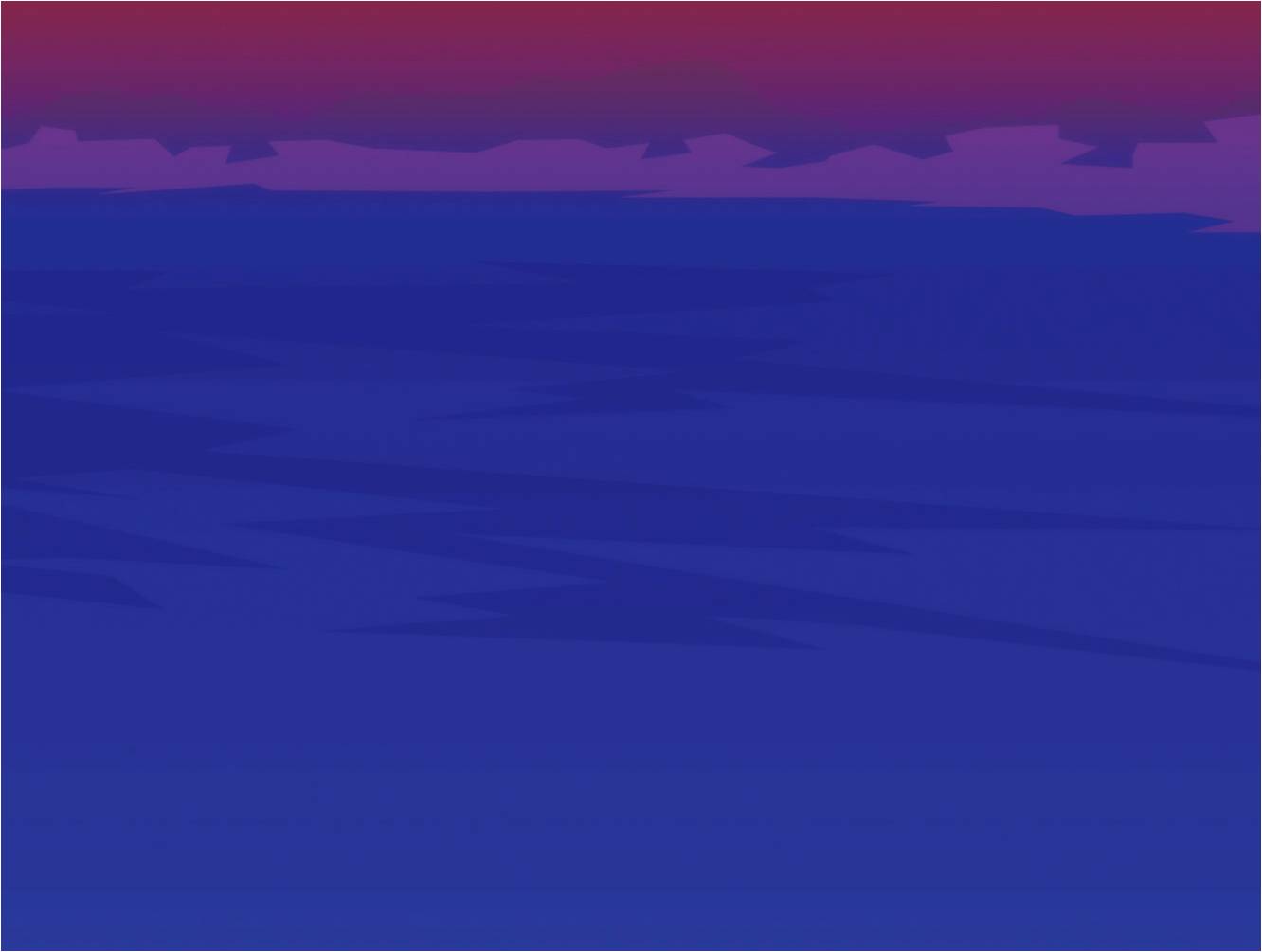 ضبط العلاقات القائمة
يوجد نوعان من العلاقات القائمة
علاقات قائمة ثابتة، أي لا يمكن تغييرها. مثل: (العلاقات الزوجية – الأبوة – الأمومة – البنوة - العلاقات العائلية)
1
علاقات قائمة قابلة للتغيير. مثل: (الصداقة – زملاء العمل – الجيران - ....)
2
جميع هذه العلاقات رغم أنها قائمة لكنها تحتاج إلى انضباط، بحيث لا يحدث جنوح فى بعض العلاقات.
أن لا يُعطى الإنسان للآخرين حقوقاً ليست لهم، بل هي لله أو لنفسه أو لبيته أو أسرته
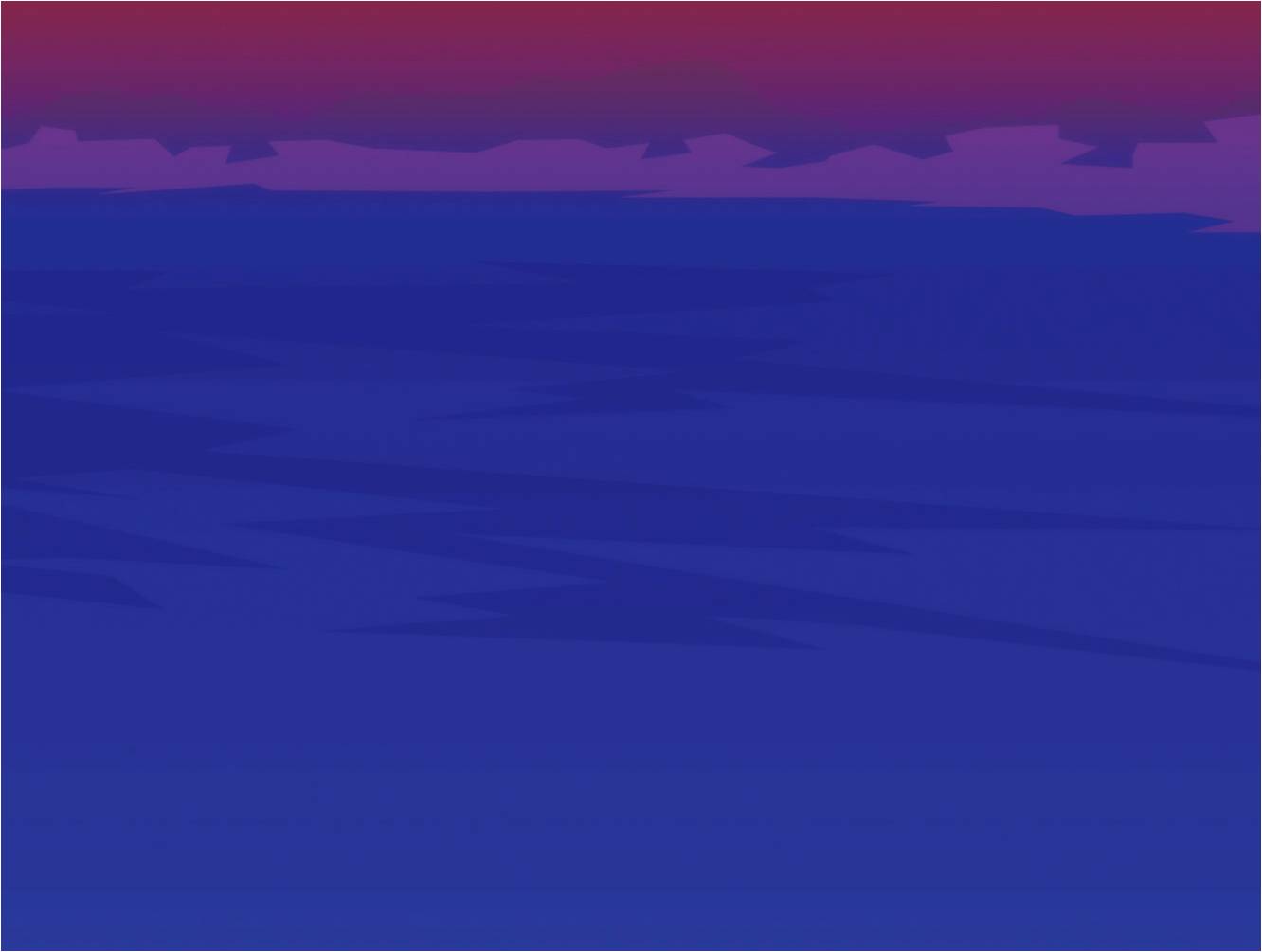 حُسن تمييز العلاقات القادمة
توجد لدى أي إنسان ظروف واحتياجات طبيعية تجعله يدخل فى علاقات جديدة مع آخرين .. مثل:
صداقة جديدة - الإقدام على الارتباط بشريكة (أو شريك) الحياة - الدخول فى مشروعات (أعمال) مشتركة مع آخرين -  الإنضمام لوضع روحي جديد - .....
العلاقات البشرية لها تأثير كبير على حالة النفس أمام الله، وعلى علاقة الإنسان بالله، وعلى كيانه الشخصي من جوانب كثيرة، لذلك يتحتم عليه أن يدقق فى أي علاقة هو مُقبل عليها مع آخرين
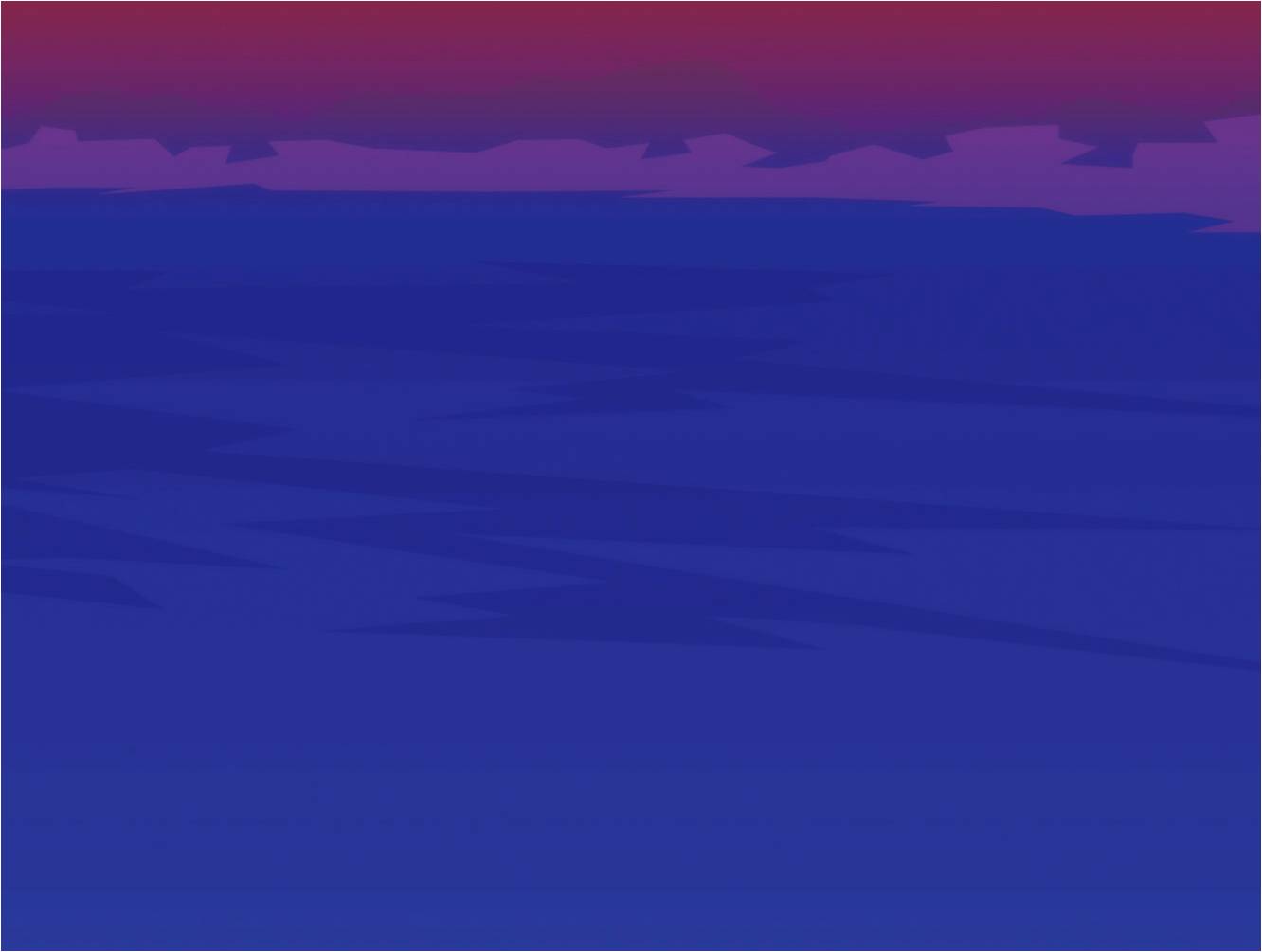 المناقشة